Supplements
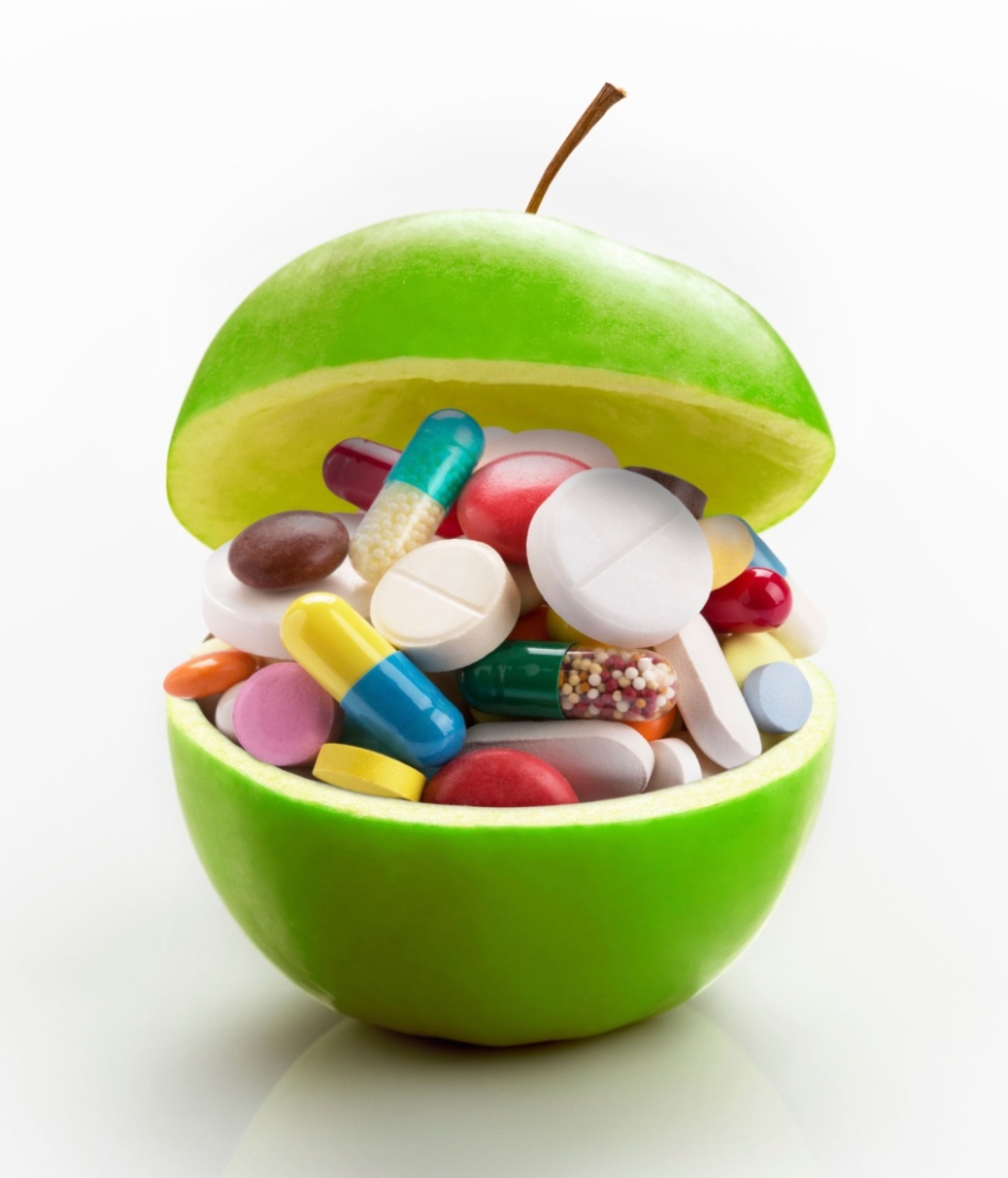 Nutrition supplement includes vitamins, minerals, meal supplements, natural food supplements and other related products used to boost the nutritional content of the diet

Sometimes, it is possible that even a balanced diet may fail to provide essential nutrients

This is where the role of health supplements come to the fore
Why there is need of supplements ?
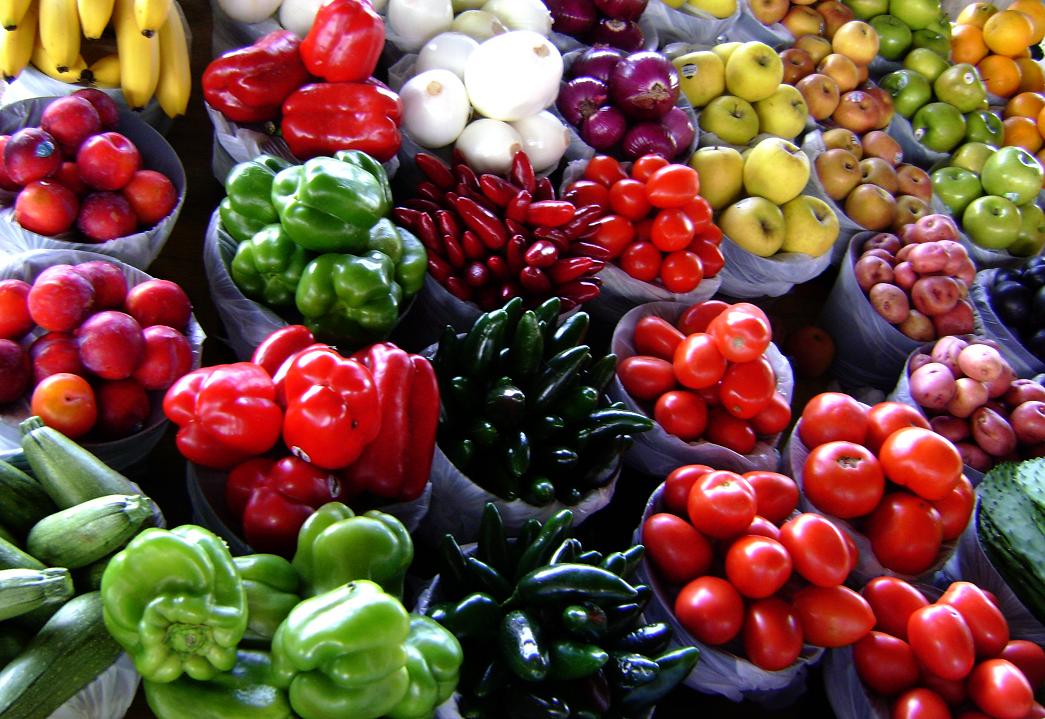 Soil depletion has reduced the nutrient content of food supply

Hybrid crop provide lower – nutrient food

Modern fertilizers do not supply enough trace elements in grains, fruits and vegetables
Why there is need of supplements ?
Long distance transportation of many foods diminishes their nutritional content
Food processing drastically reduces the nutrient content of various foods 
Weak digestion and poor eating habits impair the absorption of nutrients
Stressful & hurried lifestyle
Poor food preparation, means cooking food in a manner that reduces or even destroys the nutrients in food
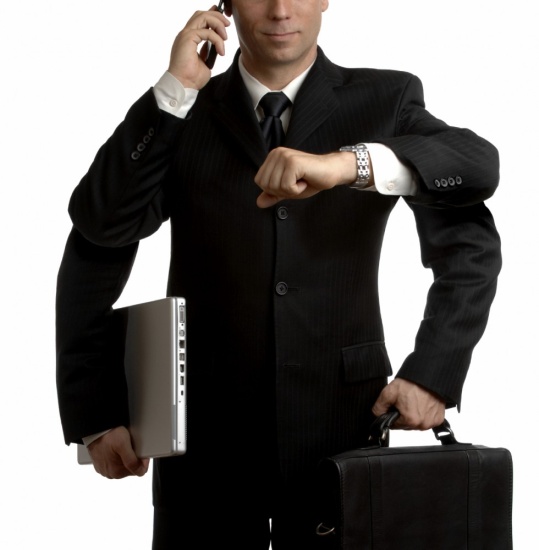 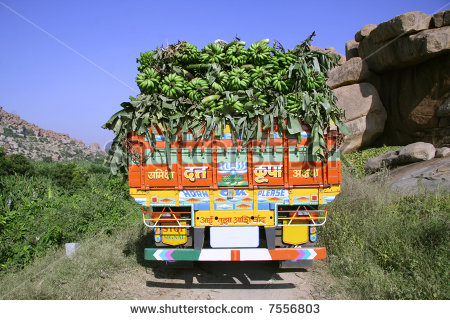 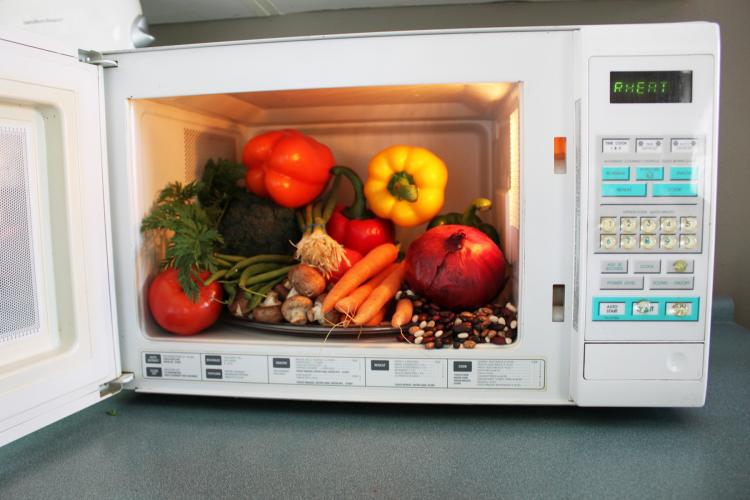 Benefits of Supplements
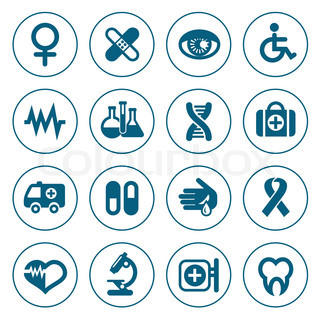 Provides additional nutrients when your diet is lacking or when certain health conditions cause you to develop any deficiency

They may be used to manage a single deficiency, but sometimes they are used therapeutically to manage specific health conditions or risk factors
Health Care with Vestige
Joints & Bones Health
Cardio Care
Glycemic Health
Fitness & Diet
Immunity Boost
Detox & Rejuvenation
Women’s Health
Therapeutics – Air Purifier
Ayusante
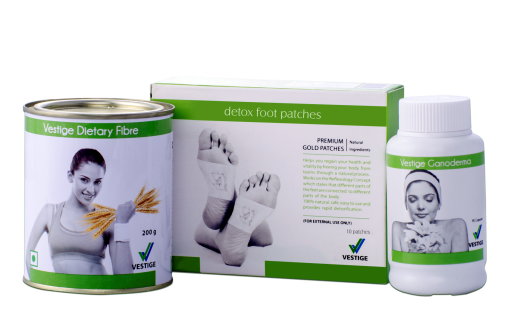 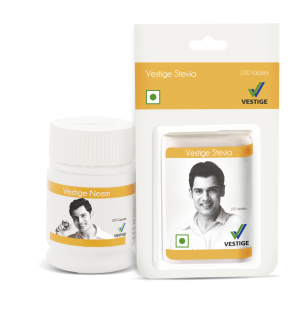 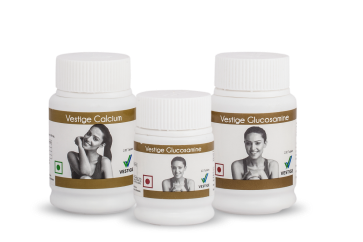 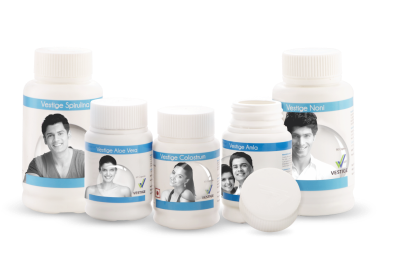 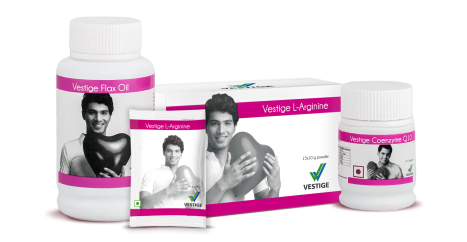 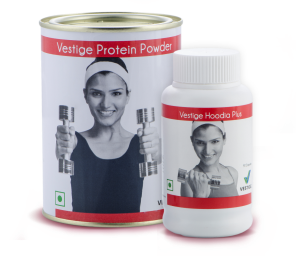 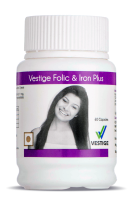 CARDIO CARE
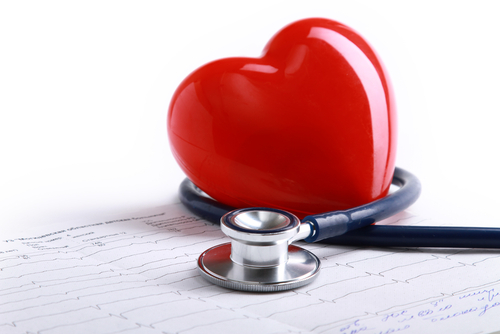 Cardiovascular Health
The Key areas central to cardiovascular wellness are blood pressure, cholesterol and the health of the heart

For Cardiovascular Fitness each of these key areas should be maintained, by natural methods and with the help of food supplements
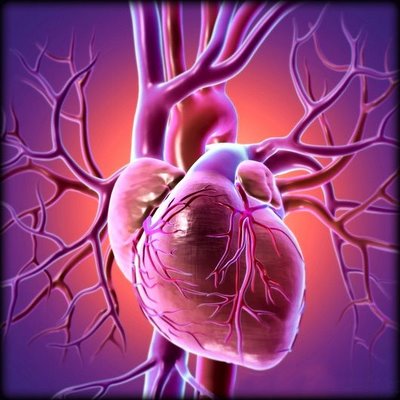 Challenges
Heart Disease is the second most common disease after infection and nutrition related diseases in India
Heart Care Foundation of India
Estimates from the World Health Organization (WHO) show that by 2030, cardiovascular disease will be the main cause of death throughout India, accounting for more than 35% of all deaths 
WHO India
Over the past 40 years, coronary artery disease (CAD) rates in urban India have increased 3-folds
Journal Circulation. American Heart Association
In 2015, India was estimated to have 62 million patients with CAD. Of these, 23 million was younger than 40 years of age and only 11 million above 60 years of age
WHO India
According to the World Health Organization (WHO), 80% of premature heart disease is preventable
Coronary Artery Disease
CAD
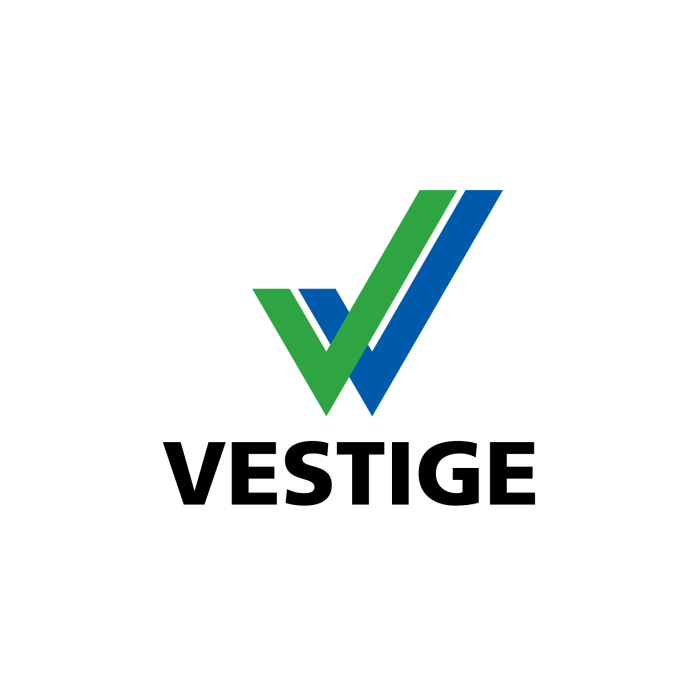 FLAXSEED OIL
What is Flaxseed Oil?
Flaxseed oil is a rich source of the essential fatty acids such as Alpha-Linolenic Acid (ALA).
Flax Seed Oil Contains approximately 50-60% Omega-3 & roughly 18-20% Omega-6.
Omega 3 fatty acids are "good" fats that have been shown to have heart-healthy effects
Flaxseed oil is also a rich source of Vitamin E which is a powerful antioxidant required for maintaining the integrity of cell membranes by protecting it from harmful free-radicals
Flaxseed oil is rich in magnesium and potassium which plays a key role in regulating blood pressure naturally
Flax Seed Oil also contains Vitamin-B, Copper, Protein & Zinc
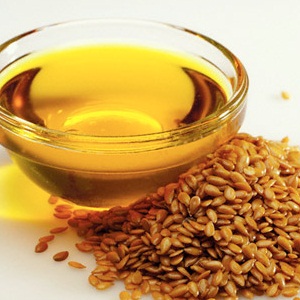 Benefits of Vestige Flaxseed Oil
Helps lower cholesterol & triglycerides
Prevents  blockage of arteries
Helps prevent accumulation of fatty deposits inside blood vessels
Stabilizes blood sugar levels and aids in regulating high blood pressure
Play a role in burning body fat
Aid in the growth of healthy hair and nails
Promote healthy skin
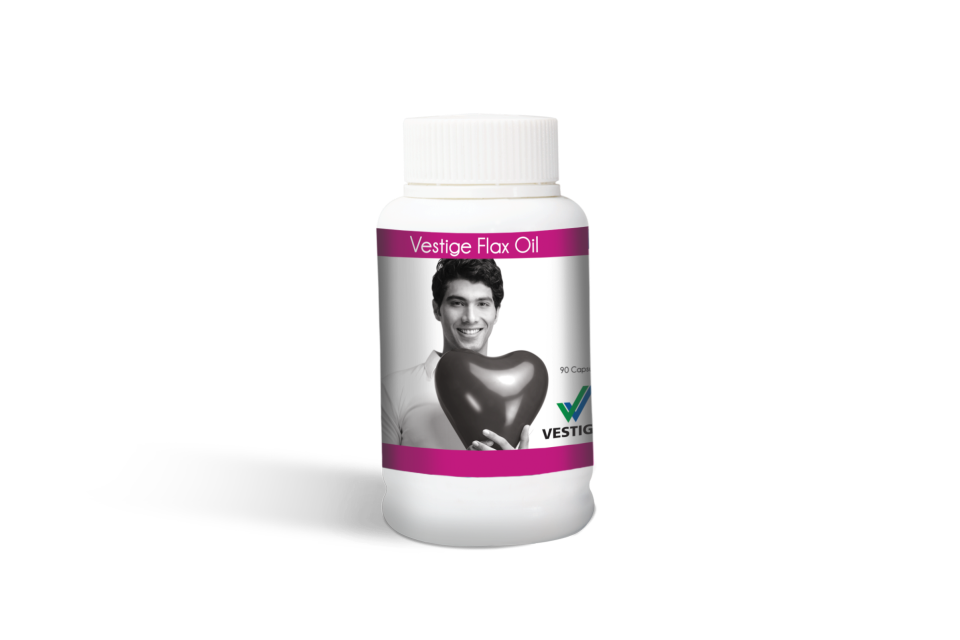 Benefits of Vestige Flaxseed Oil for Women
It  helps to balance hormonal levels in women 
It  help to relieve hot flashes in pre-menopause and menopause
It has anti-inflammatory properties – reduces cysts in breast and inflammation in bowels, digestive tracts and joints
It helps to regulate the menstrual cycle
It also beneficial for women who suffer from osteoporosis
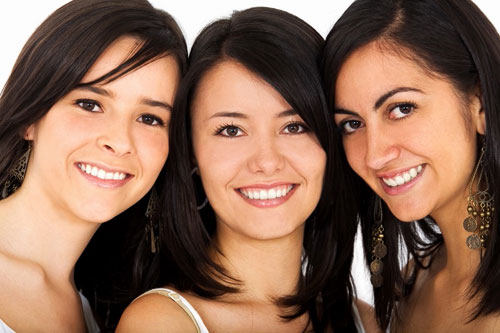 Dosage
2 to 3 Capsules per Day After Meals
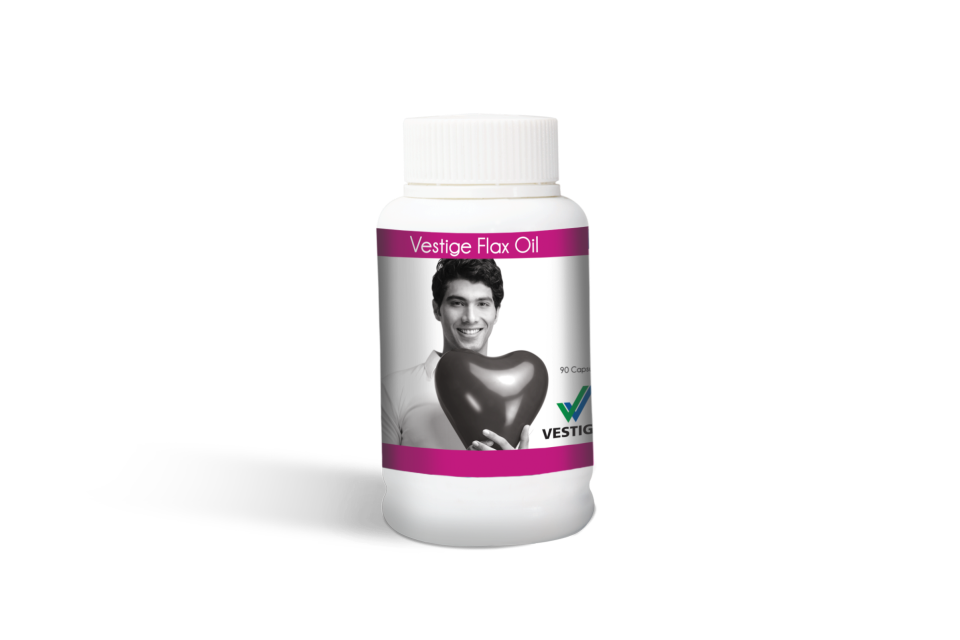 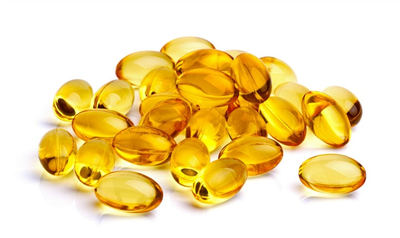 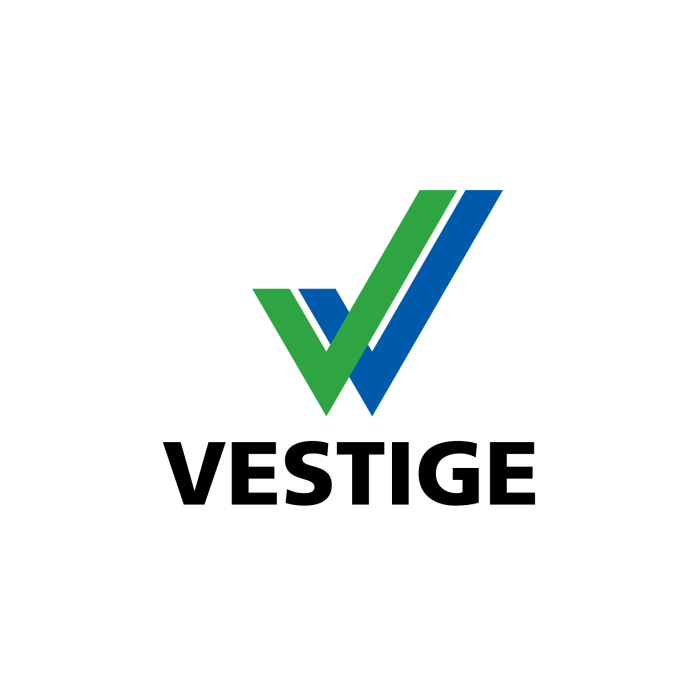 L-ARGININE
What is L-Arginine?
L-arginine is an amino acid

It is not produced in the body and is obtained from the diet

It is necessary for the body to make proteins

It improves cardiovascular health
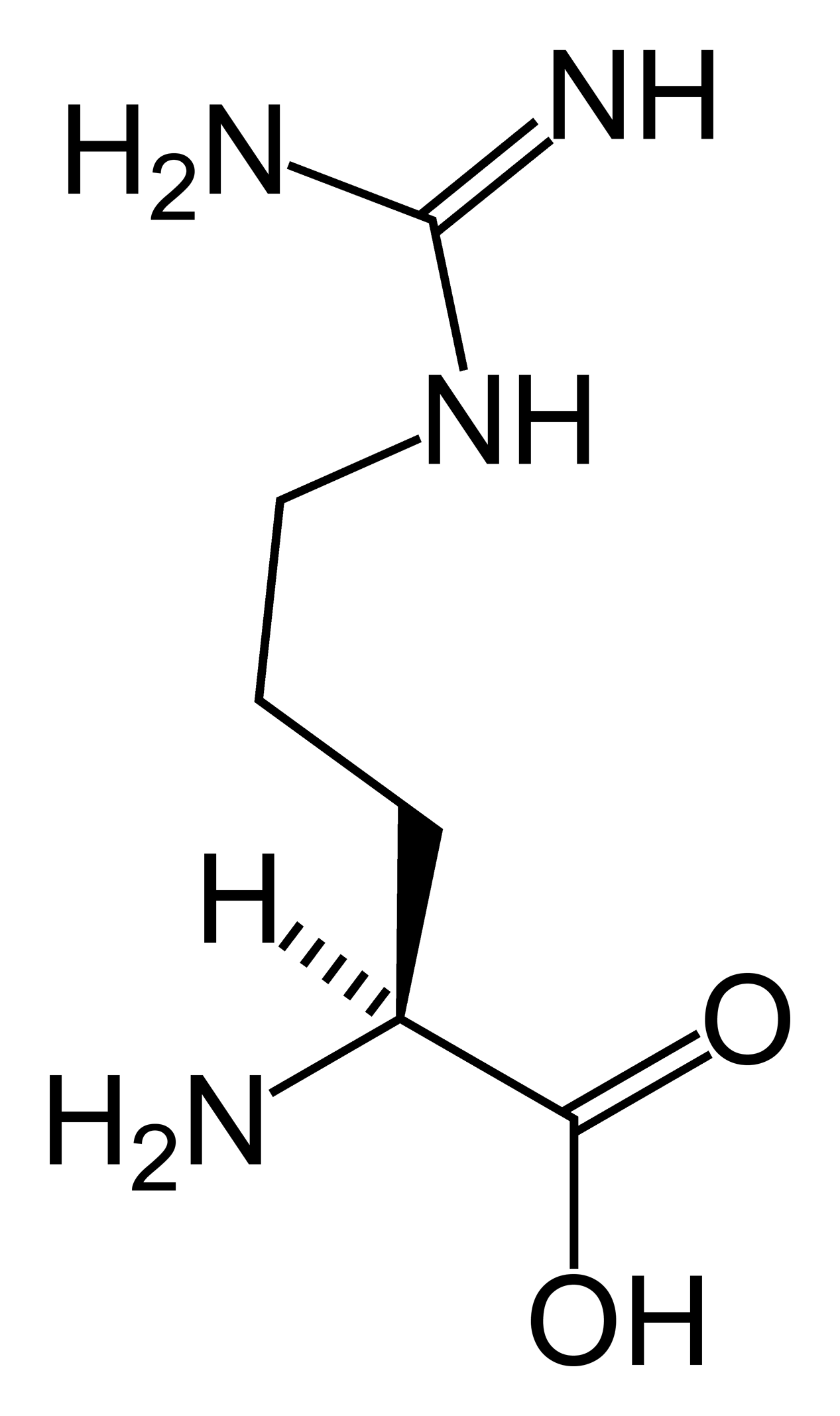 Vestige L-Arginine
Revolutionary product that offers great taste, multiple health benefits and powerful support for the cardiovascular system
Vestige L-Arginine is a unique combination of heart healthy ingredients like Vitamins, Lycopene, Folic acid and Resveratrol that help improve cardiovascular health in a number of ways
Folic Acid, Vitamin B6 and B12:These ingredients work together to naturally decrease “bad” cholesterol which contributes to heart disease
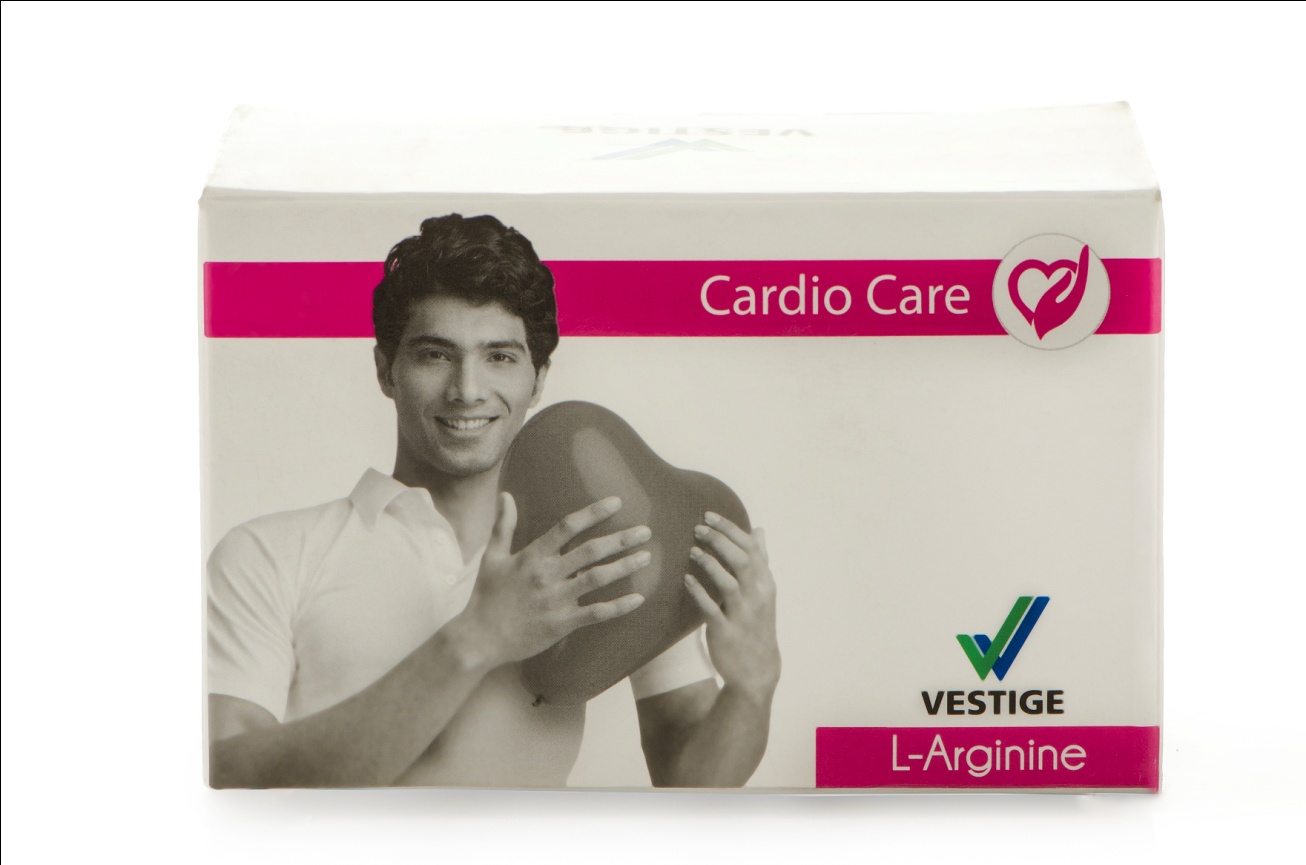 Vestige L-Arginine
Lycopene
It benefits heart health by boosting body’s natural antioxidant defenses
It also inhibits “bad” cholesterol deposits in the arteries
Grape skin extract, Resveratrol, beet juice
 These contain superior antioxidants that benefit the cardiovascular system
Beet juice also contains the chemical nitrate, which contributes in reducing blood pressure, cutting the risk of heart disease
Vitamin K2  
Keeps calcium in the bones and out of the arteries
Vestige L-Arginine
Vitamin D3 
 It aids in Calcium Absorption.  
New research shows that D3 also plays a role in healthy cardiovascular function .
Support healthy inflammatory response

Xylitol 
This ingredient is a low glycemic sweetener that occurs naturally in the body
Benefits of Vestige L-Arginine
Packed with 5 super heart health enhancing ingredients
Helps regulate blood cholesterol and blood pressure levels
Prevents premature cardiovascular aging
Improves sexual functioning
Improves fitness and endurance
Provides anti-aging benefits
Relieves chronic pains
Helps maintain healthy blood sugar levels
Boosts Immunity
Reduces illness recovery time
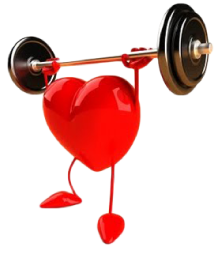 Dosage
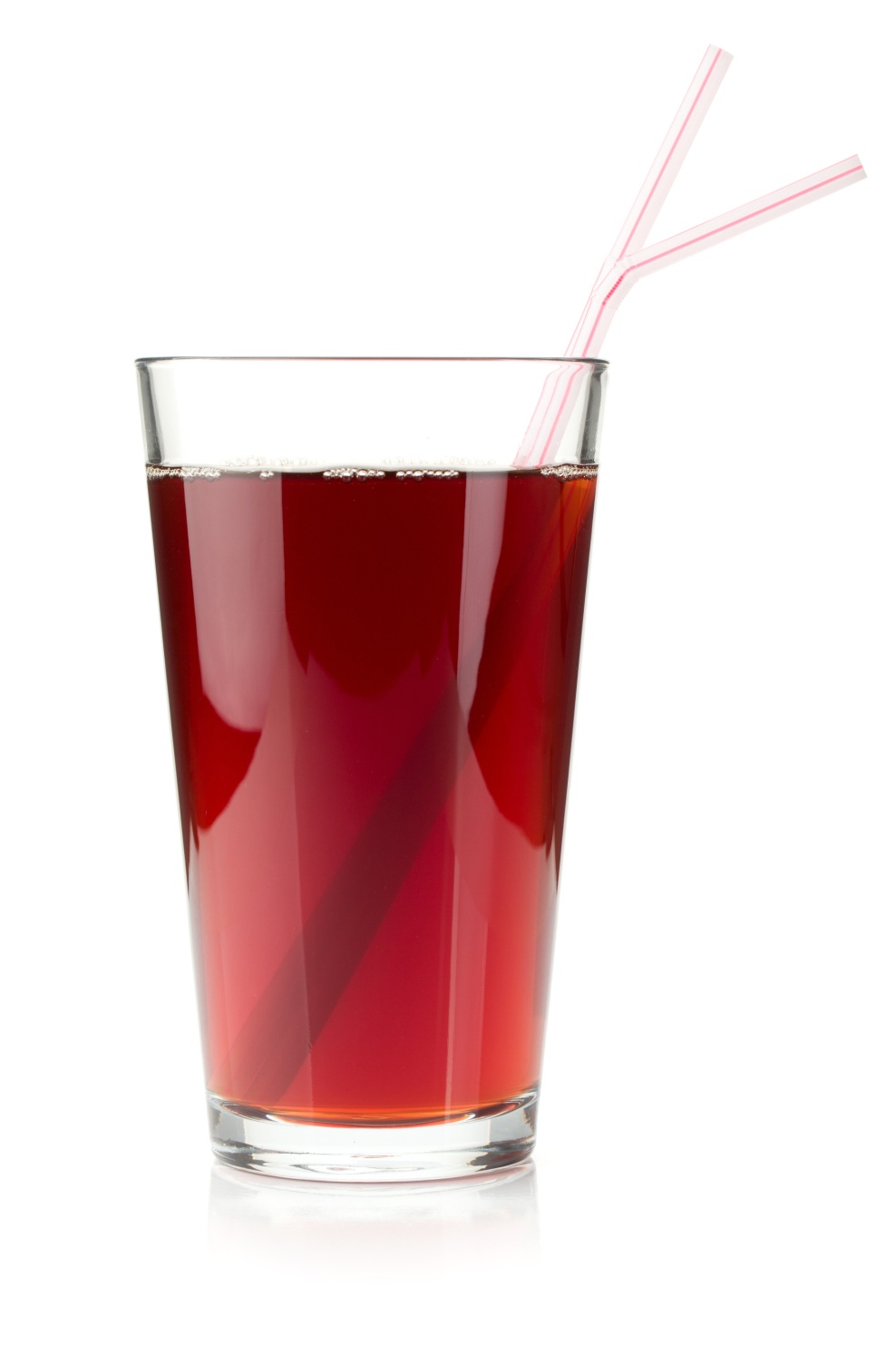 One sachet per day
Empty stomach
Empty one sachet in 200 ml (1 glass) of water 
Mix thoroughly until completely dissolved 
Enjoy!
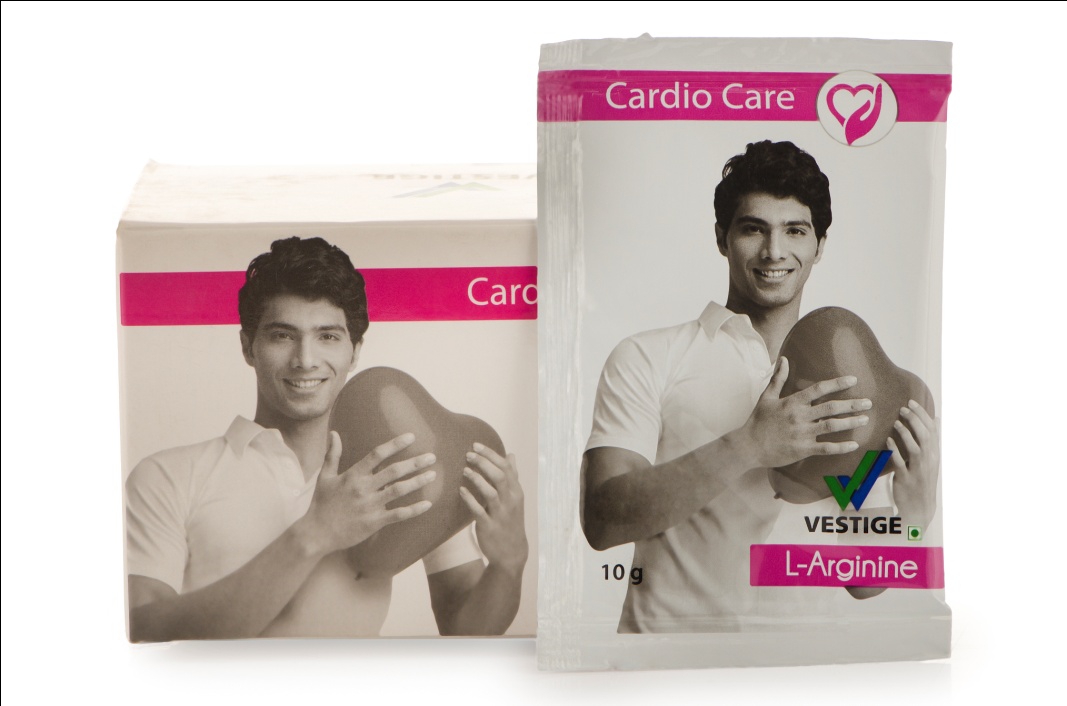 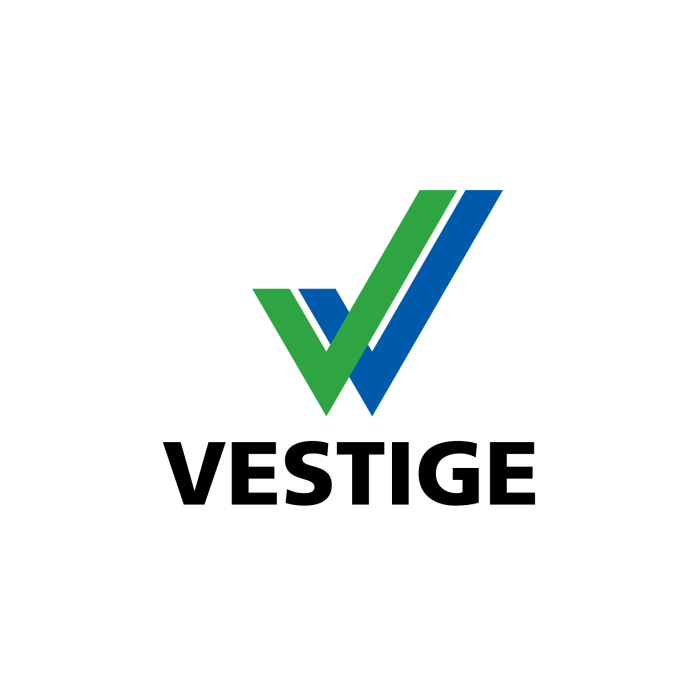 COENZYME Q10
What is Coenzyme Q10?
Co-enzyme Q10  is an oil soluble vitamin-like substance
It is found in every cell of the body 
The cells use it to produce energy & to do various cellular functions
It is essential for 90% of cellular energy production
It is present in large quantities in organs with highest energy requirements – such as 
Heart, kidney, muscles, brain and liver  
It also acts as an antioxidant which protects the body from harmful free radicals
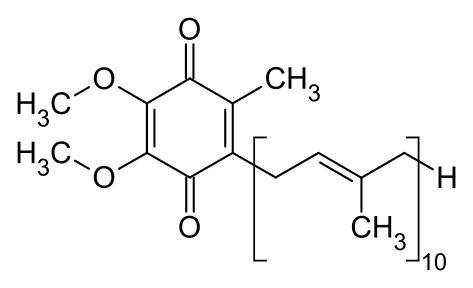 Benefits of Coenzyme Q10
Numerous studies shows that Co-Q10 is beneficial for the heart, heart rhythm, cellular health and boost the immune system
It help to improve heart muscle function in congestive heart failure patients
It helps in recovery after coronary artery bypass surgery
Studies suggest that it helps to lower blood pressure and improves blood vessel function and blood flow in diabetes patients
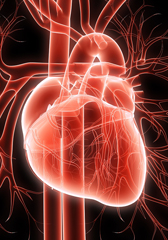 Benefits of Vestige Coenzyme Q10
It helps lower plaque build up and hardening of arteries caused by high cholesterol levels in the blood 
Other problems of the heart that benefit from Co-Q10 supplementation include – 
Angina (Heart cramps)
Arrhythmia (irregular heart beat) 
Cardiomyopathy (damaged heart muscle)
Pre-ventricular contractions (PVC)
Recovery from Heart surgery
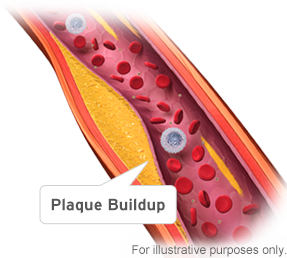 Dosage
One Capsule Twice Daily After Meals
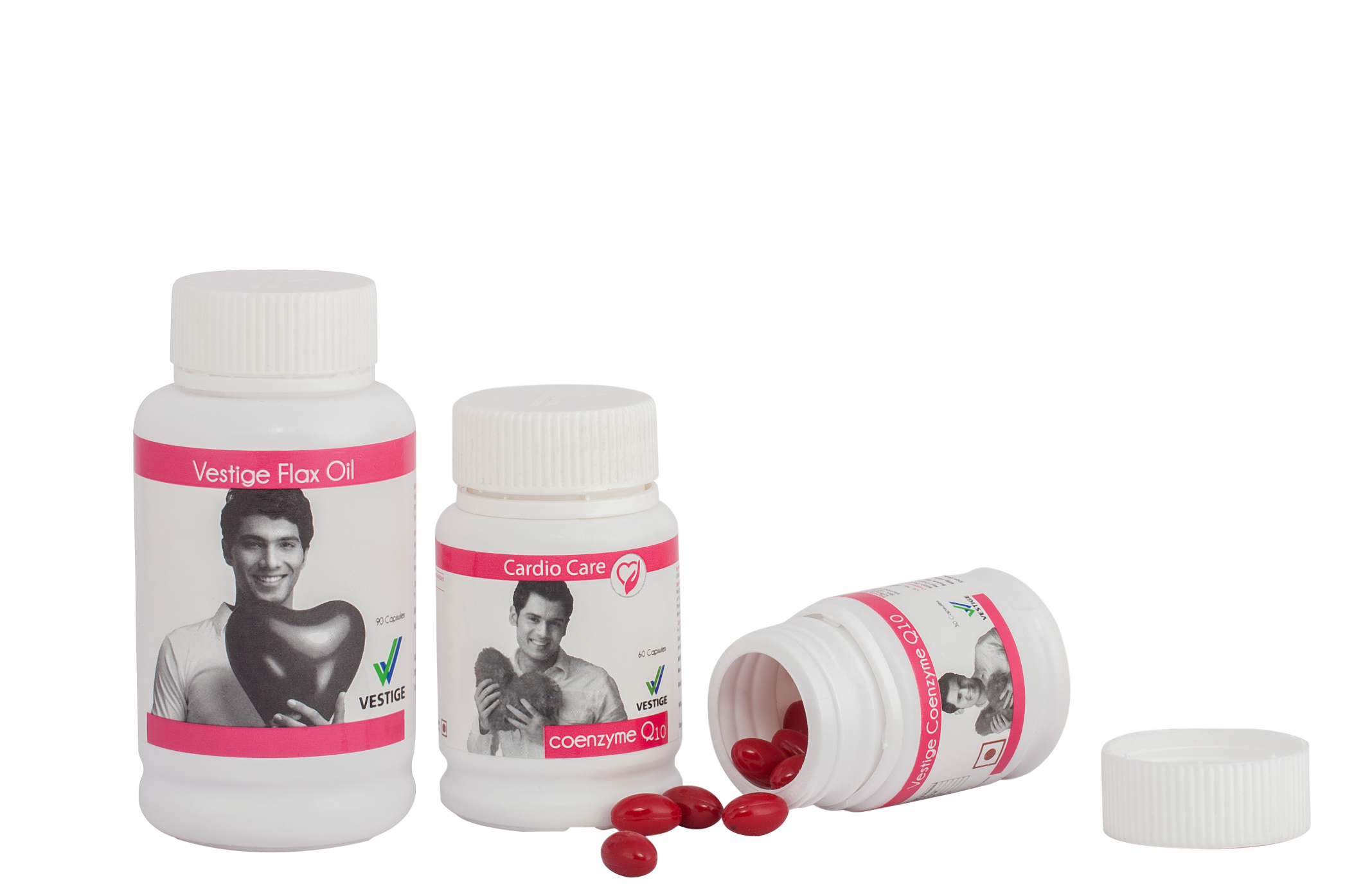 JOINTS AND BONE HEALTH
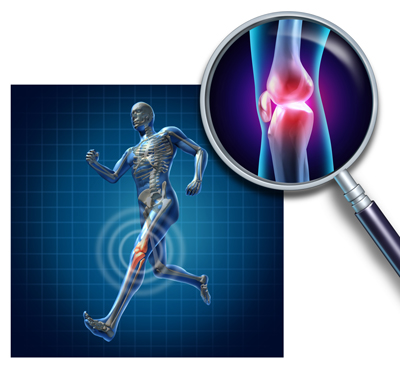 Joints and Bone Health
Arthritis affects millions of people all over the world
It usually begins after the age of 40 & develops gradually over several yrs
Symptoms: redness, warmth & swelling of joints
Primarily affects joints of knees, hands, hips, feet & spine
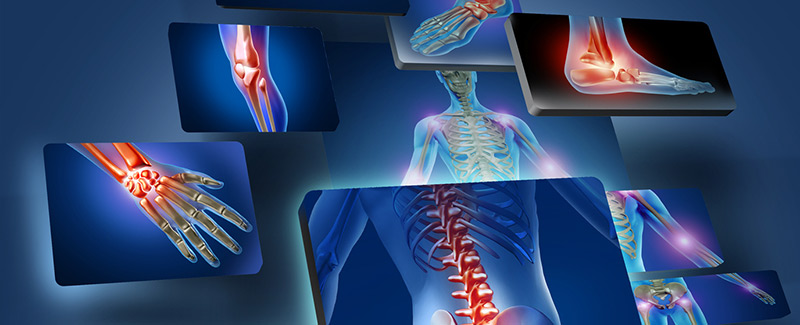 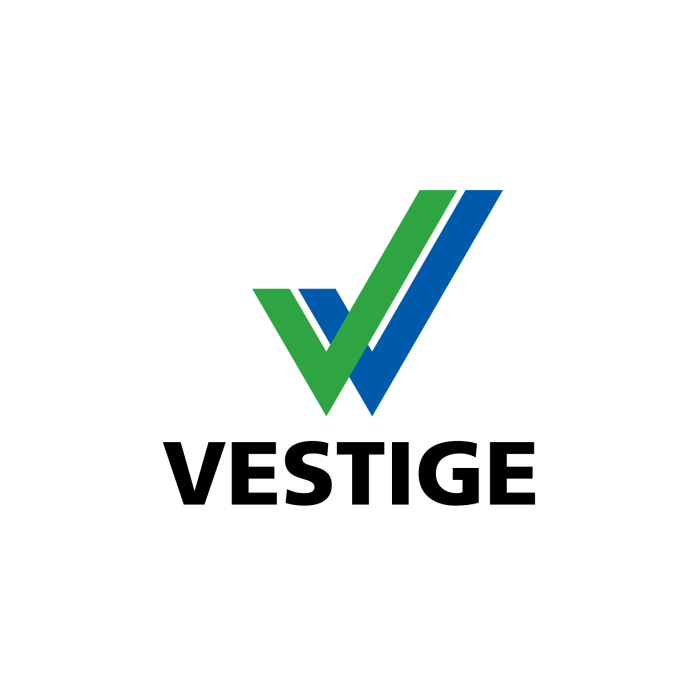 GLUCOSAMINE
What is Glucosamine?
Glucosamine is a natural compound found as the main building block for semi-fluids that lubricates the joints
It is found in abundance in healthy cartilage and synovial fluid
It is an essential component for the body’s synthesis of lubricants and shock absorbing mechanism necessary to maintain & restore healthy joint performance
Glucosamine helps lubricate joints and supports healthy cartilage
It helps to promote cartilage regeneration and helps to stimulate synovial fluid production
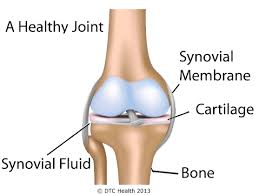 Glucosamine and Chondroitin
Glucosamine is often combined with Chondroitin, a molecule naturally present in cartilage

It gives elasticity to cartilage and prevents its destruction

The combination of Glucosamine and Chondroitin  in proven to help on cases of osteoarthritis and stiff joints

It helps to aid and repair the cartilage and prevents further damage
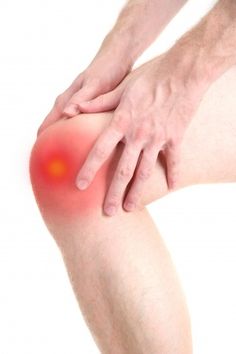 Benefits of Vestige Glucosamine
It is a combination of Glucosamine & Chondroitin

Helps in the formation of new cartilage & protects the existing cartilage

Helps to lubricates joints and stimulate synovial fluid production

Glucosamine possesses analgesic & anti-inflammatory properties
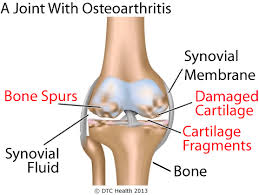 Dosage
One Capsule Twice Daily After Meals
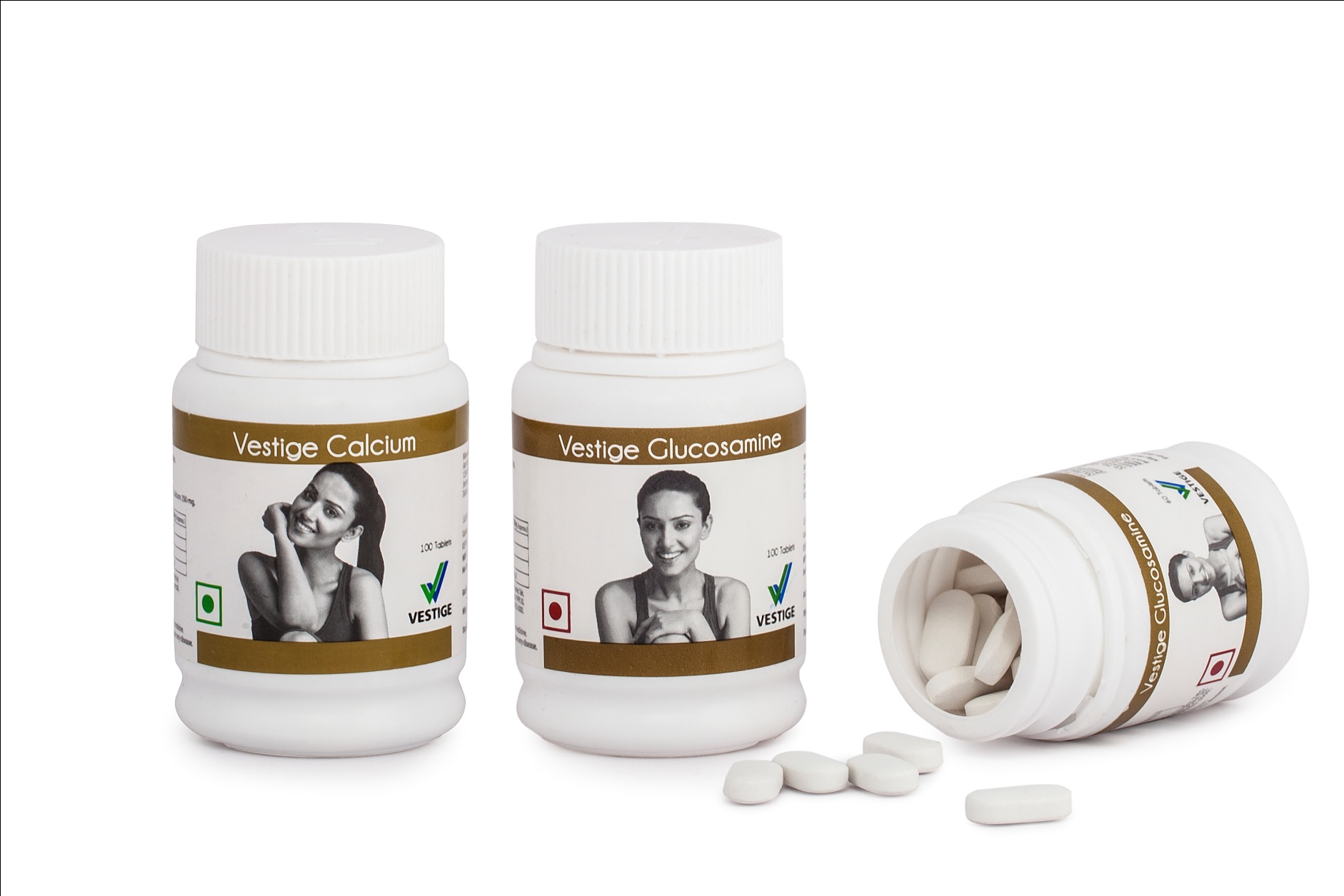 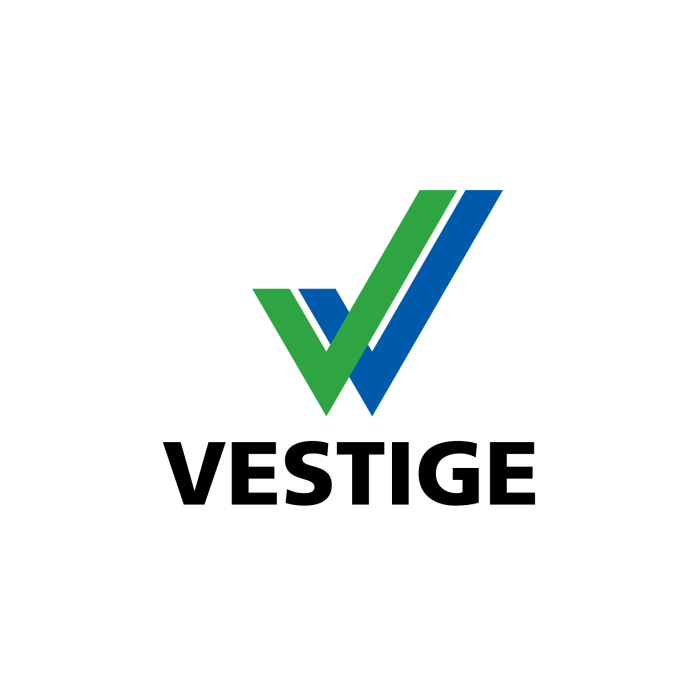 CALCIUM
What is Calcium?
Calcium, the most abundant mineral in the human body
 More than 99% of total body calcium is stored in the bones and teeth where it functions to support their structure
The remaining 1% is found throughout the body in blood, muscle, and cells of soft tissue 
Calcium is needed for muscle contraction, blood vessel contraction and expansion, the secretion of hormones and enzymes, and sending messages through the nervous system 
When calcium intake is low or calcium is poorly absorbed, bone breakdown occurs
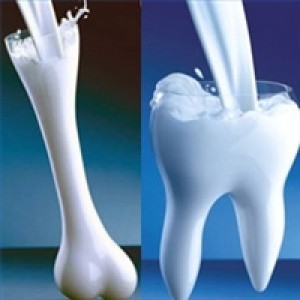 What is Vitamin D3?
Vitamin D3 is an essential vitamin required for the absorption of  calcium in bones 
It is synthesised in the body using sunlight, but due to low exposure, 3 out of 4 Indians suffer from Vitamin D deficiency
Builds and maintains healthy & strong bones
Improves muscle function & strength
Builds & supports immunity
Reduces risk of heart disease
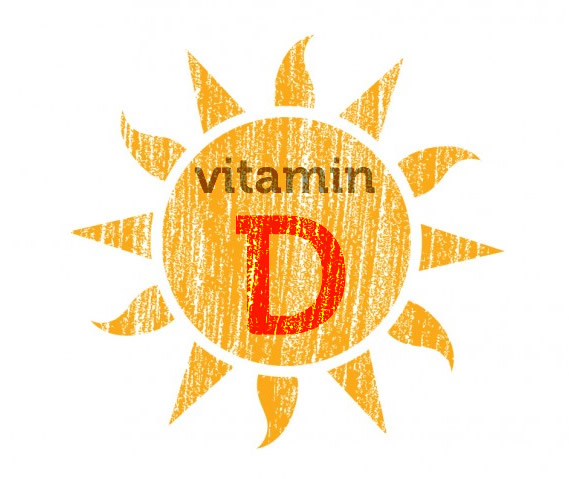 Benefits of Vestige Calcium
Helps in building and maintaining strong and healthy bones
Useful in preventing dental problems
Helps increase bone density
 Helps to treat osteoporosis and similar conditions
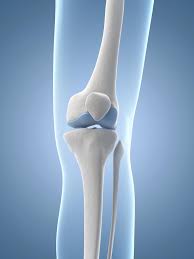 Dosage
2 capsules per day
Keep a gap of at least 3 hours between calcium and iron tablets
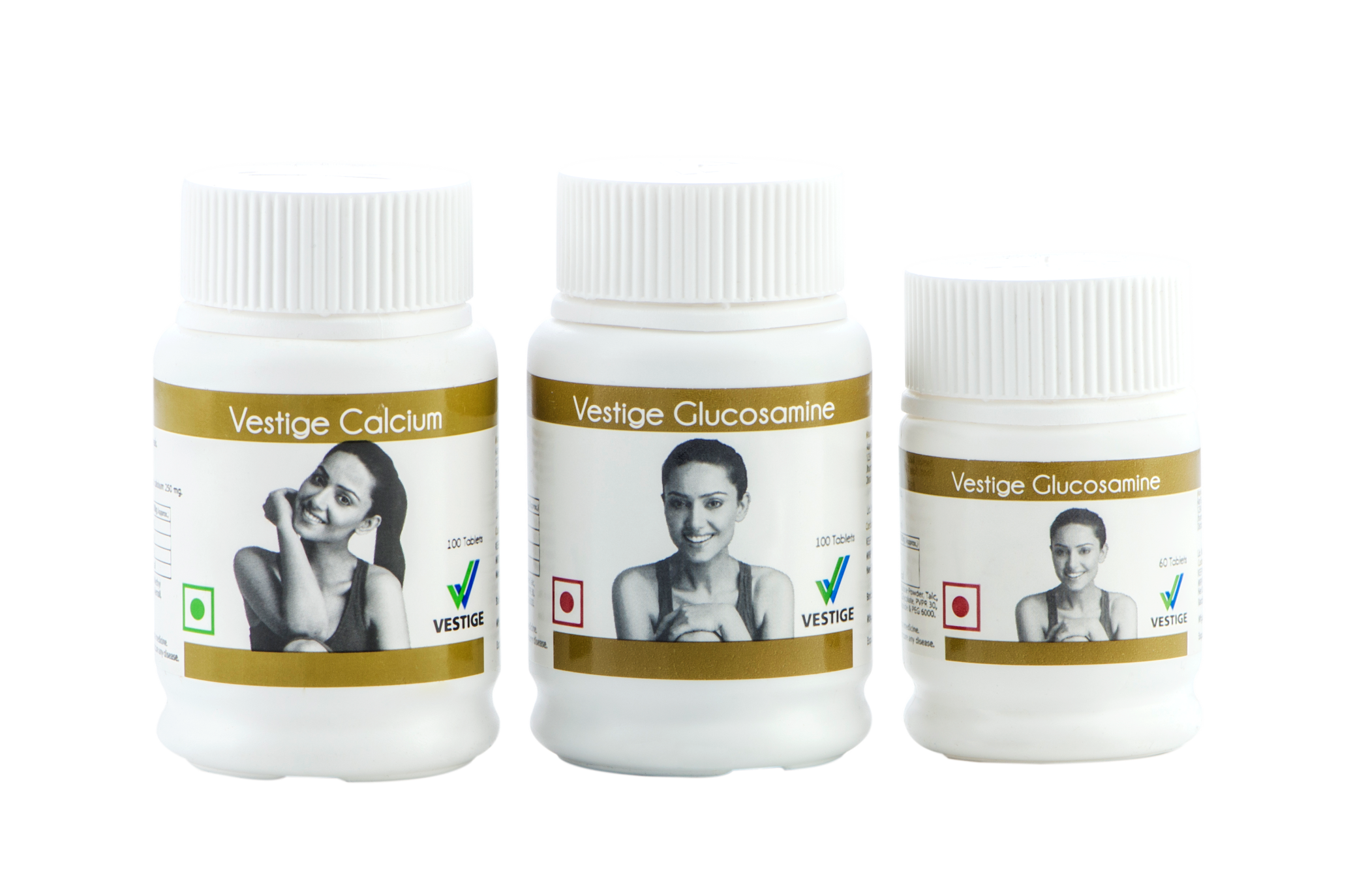 Importance of Calcium
IMMUNITY BOOST
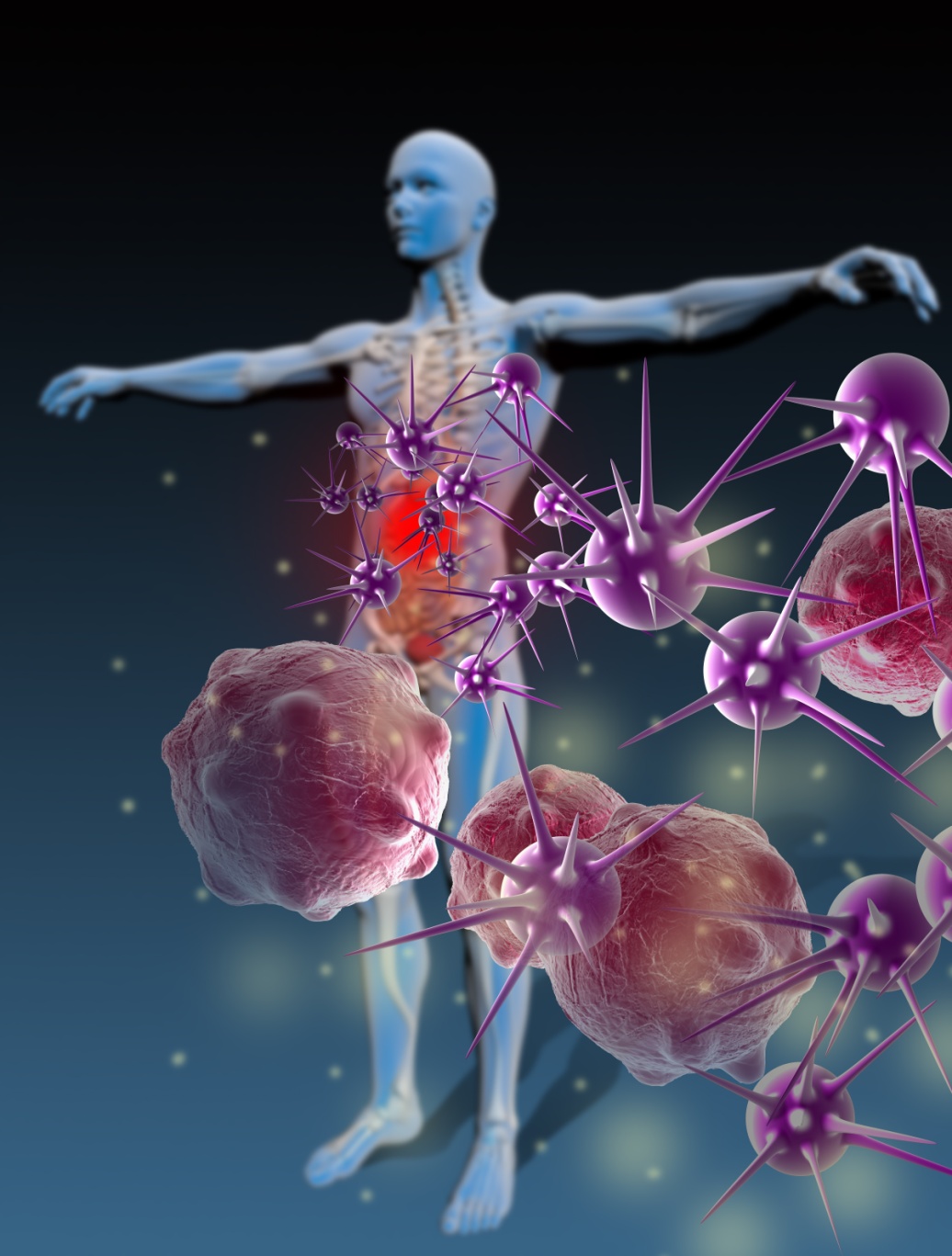 Immunity
Immunity is the balanced state of having adequate biological defences to fight infection, disease, or other unwanted biological invasion, while having adequate tolerance to avoid allergy, and autoimmune diseases
Factors effecting immune system
Stress
Highly processed foods
Alcohol
Excessive use of medicines
Lifestyle
Poor eating habits
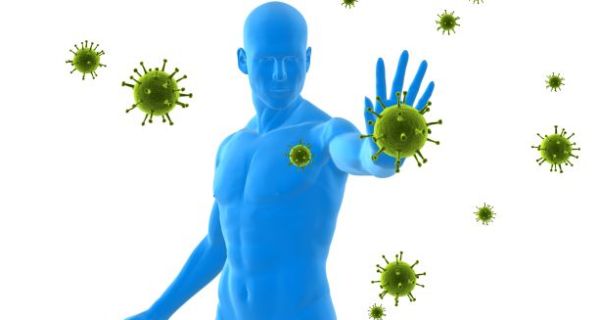 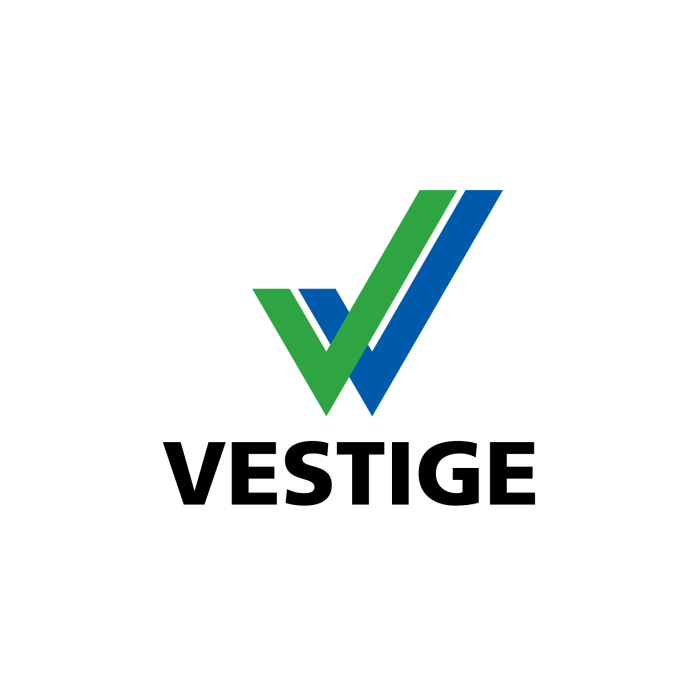 SPIRULINA
Spirulina
Spirulina  has been consumed for centuries due to its high nutritional value and supposed health benefits
Today, Spirulina is endorsed as a secret, potent "super food," a "miracle from the sea“
Spirulina is described as the most complete food source in the world
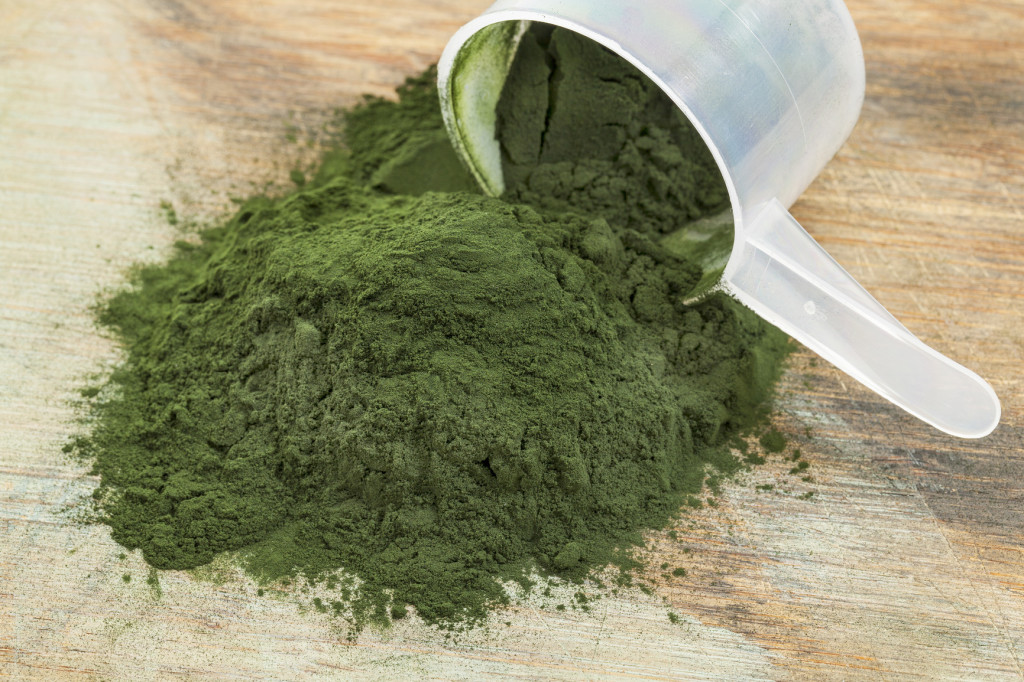 Spirulina
Spirulina is packed with many vital nutrients that can protect you from illness and disease:
Spirulina has 10 times more beta-carotene than in carrots
Complete protein. Spirulina is composed of about 55 - 77% protein and 18 essential amino acids
Gamma linolenic acid (GLA), one of the rarest essential fatty acids, is found in spirulina
It contains essential vitamins like B, C and E
Spirulina is a rich source of potassium, calcium, chromium, copper, iron and magnesium
It is a great source of powerful plant-based nutrients
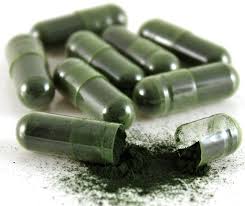 Who should take Spirulina?
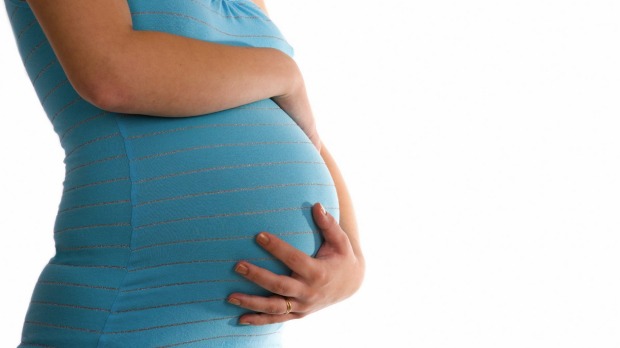 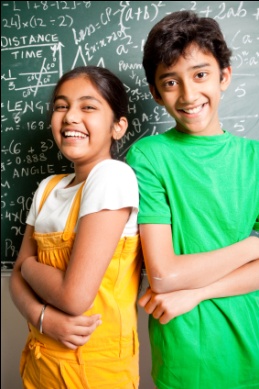 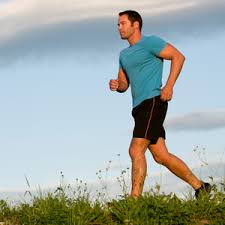 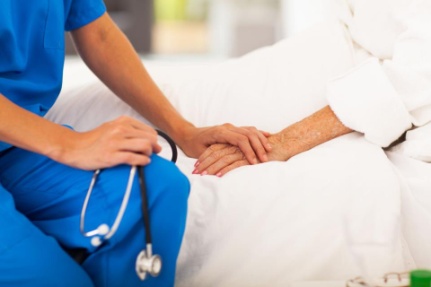 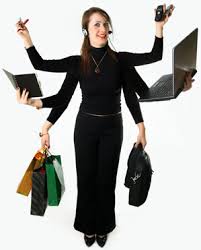 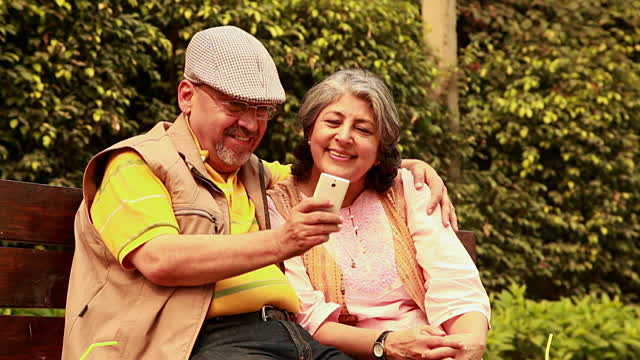 Benefits of Vestige Spirulina
May Help in:
General Weakness, fatigue, early aging
Skin Problems like Acne or dry Skin
Diabetes
Anemia
Memory Loss
Poor Vision
Hyper acidity
Ulcers
Can be taken as a complete food supplement
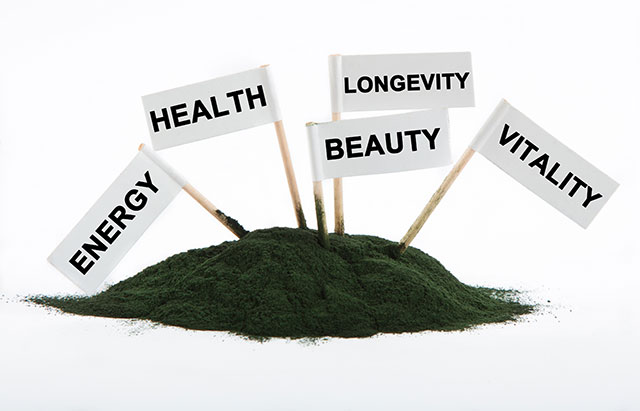 Dosage
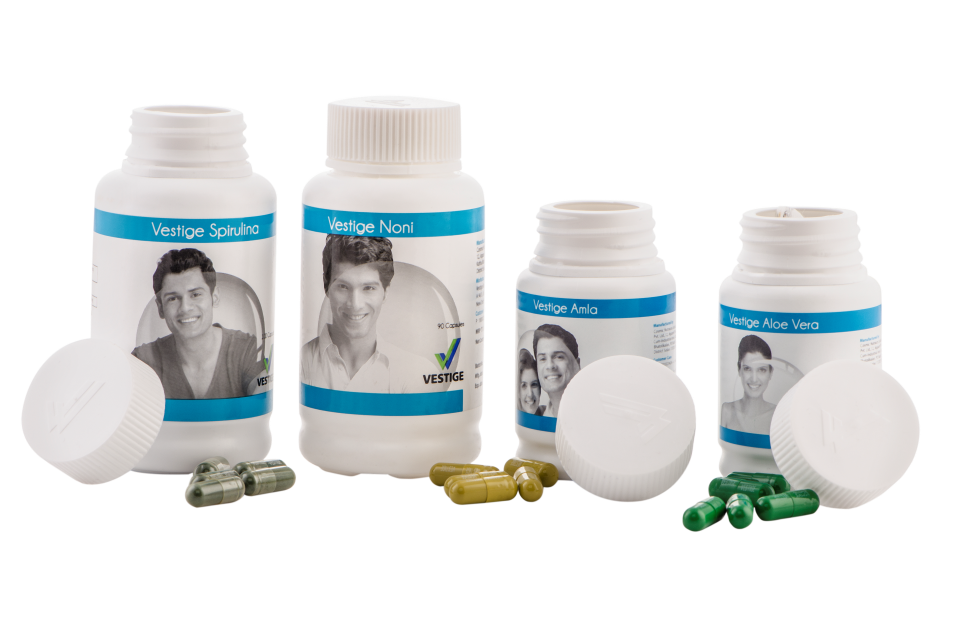 2-3 capsules Daily Before/ After Meals
Avoid if: 
If you suffer from hyperparathyroidism
If you have allergies to seafood or seaweed
If you have high fever
If you have abnormal levels of Uric acid and Kidney related problems
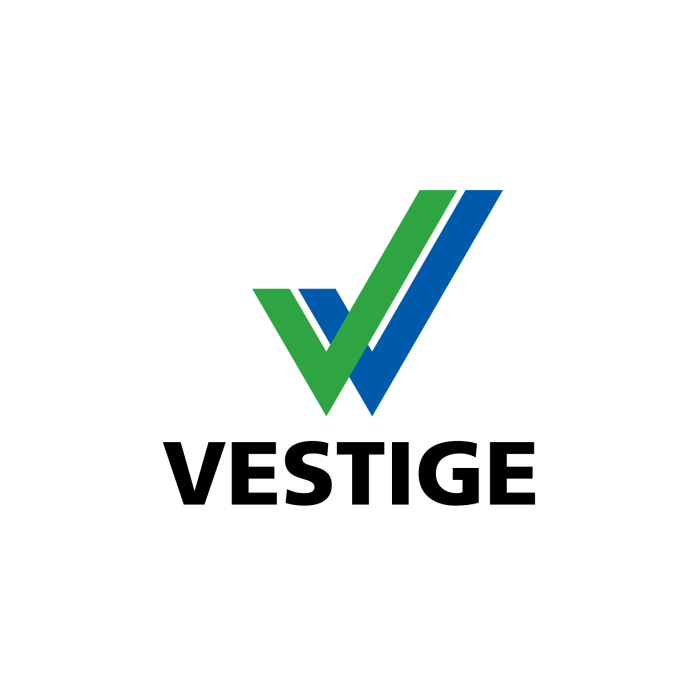 NONI
Noni
Noni has been used for more than 2000 years
Used in traditional Ayurveda for its healthful benefits
The noni plant is a source of antioxidants, Vitamin C, and potassium
Noni is generally used as a Dietary Supplement, and a lot of health benefits are attributed to it
Thousands of people around the globe are the proof of its effectiveness
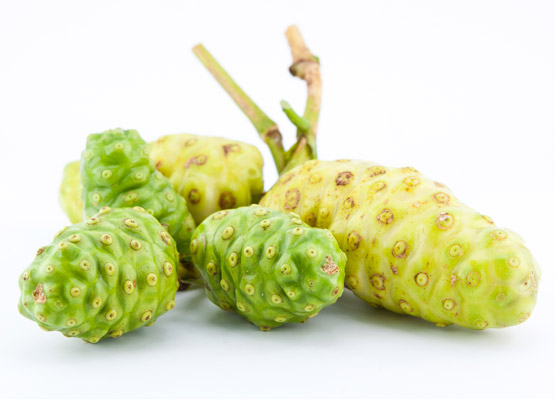 Benefits of Noni
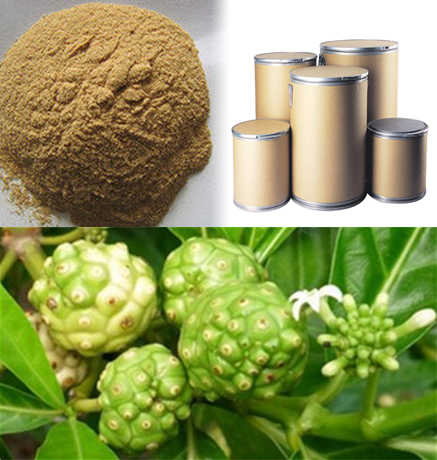 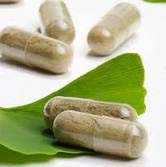 Increases digestion of food
Inhibits tumor growth
Improves memory & concentration
Boosts energy, Reduces stress
Protects against Viral & Bacterial attacks
Prevents premature onset of diseases like arthritis, heart disease, diabetes & stroke
Noni is full of Vitamins & minerals
Benefits of Noni for Systems of the Body
Digestive System 
Noni supports proper digestion, which means you absorb more nutrients at the cellular level
Circulatory System, Tissues & Cells 
Noni is a superior antioxidant that helps your body get rid of harmful free radicals and may increase energy levels
Immune System 
Noni supports the immune system, which strengthens the body’s natural ability to fight disease and infection
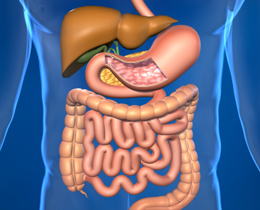 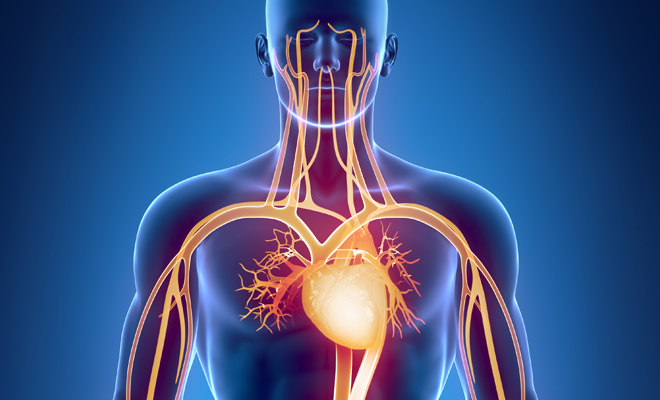 Benefits of Noni for Systems of the Body
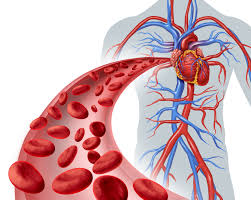 Metabolic System
Noni boosts the metabolic system, that helps to increase body’s energy & vitality
Skin & Hair 
Since Noni is good for so many systems of the body, it gives a healthy shine to hair & makes the skin glow
Other Benefits 
Other benefits include increased mental clarity, increased attention and concentration, greater physical performance levels
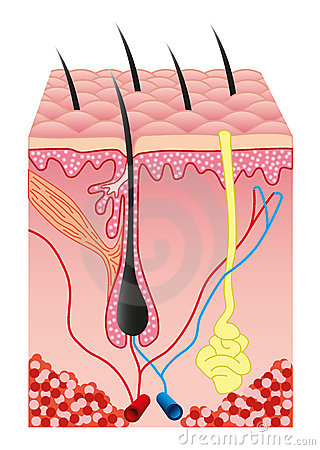 Benefits of Vestige Noni
Cases where Vestige Noni can be beneficial:
Arthritis (Joint Mobility, Stiffness & Joint Health)
Asthma (Respiratory Problems)
Blemishes (Acne, Eczema, Psoriasis & Rosacea) 
Broken Bones (Healing) 
Cancers (Immune System)
Diabetes, High B.P., Headaches (Migraines) 
Hair Loss 
Indigestion (Constipation, parasites & Diarrhea) 
Infections & Viruses (Immune System) 
Malignancies (Tumors)
Pain (Menstrual Cramping, Child Birth) 
Toothache (Gum Disease)
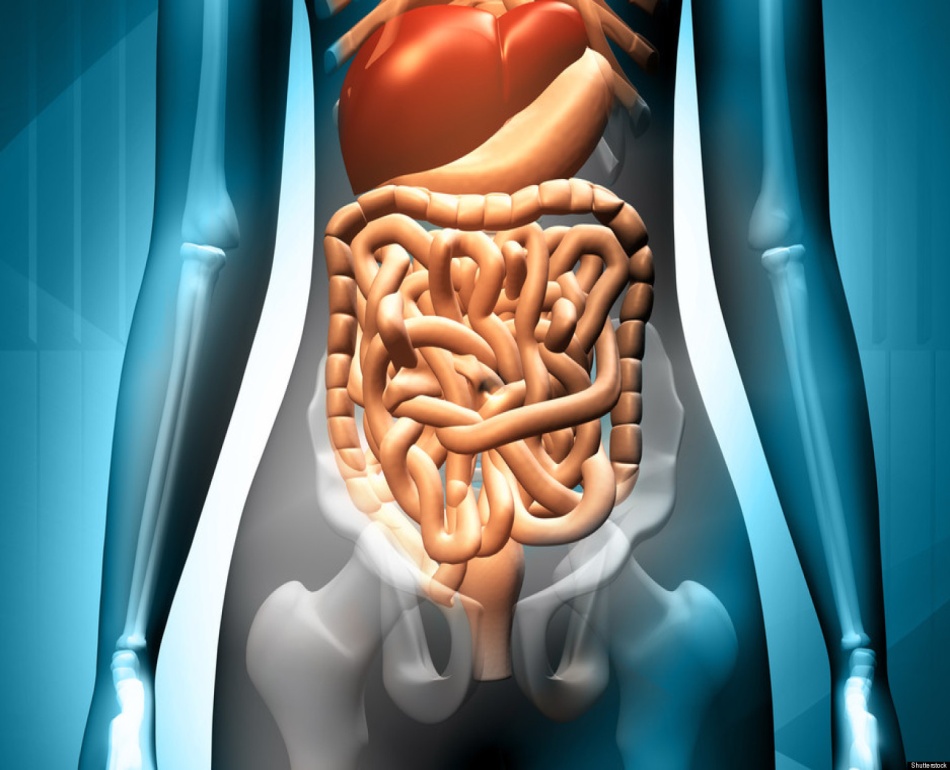 Dosage
Capsules should be taken on an empty stomach at least 1/2 hour before a meal
Take 2 capsules a day for five days & rest for 2 days
Then take 2 capsules a day for 5 days & again rest for 2 days
The reason for the 2 day rest is to allow your system to accept and absorb the Noni better, and you should feel some results at the end of this 2-week period
Noni is high in potassium. People who are on potassium-restricted diets because of kidney problems should avoid using Noni
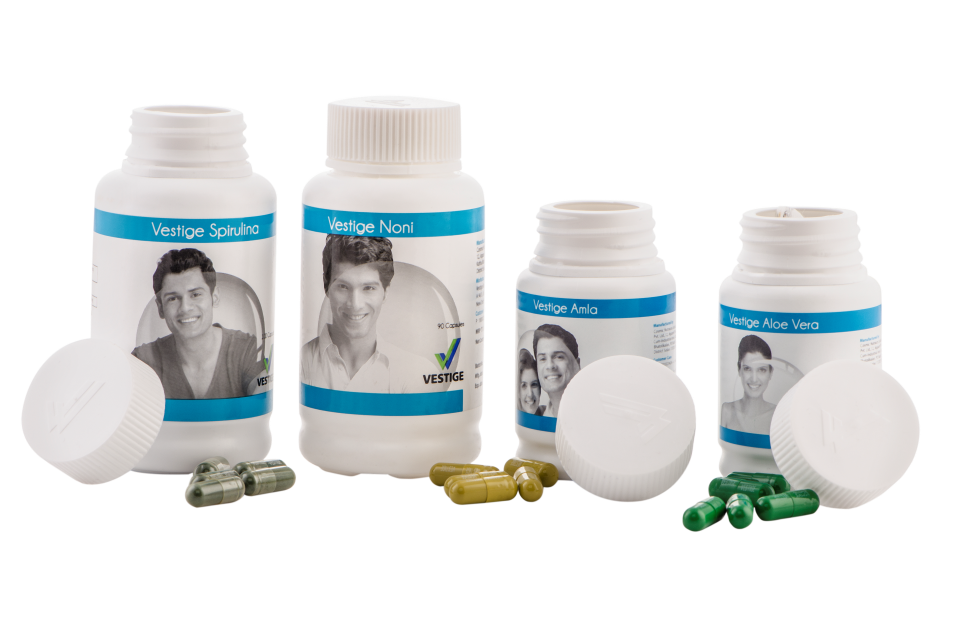 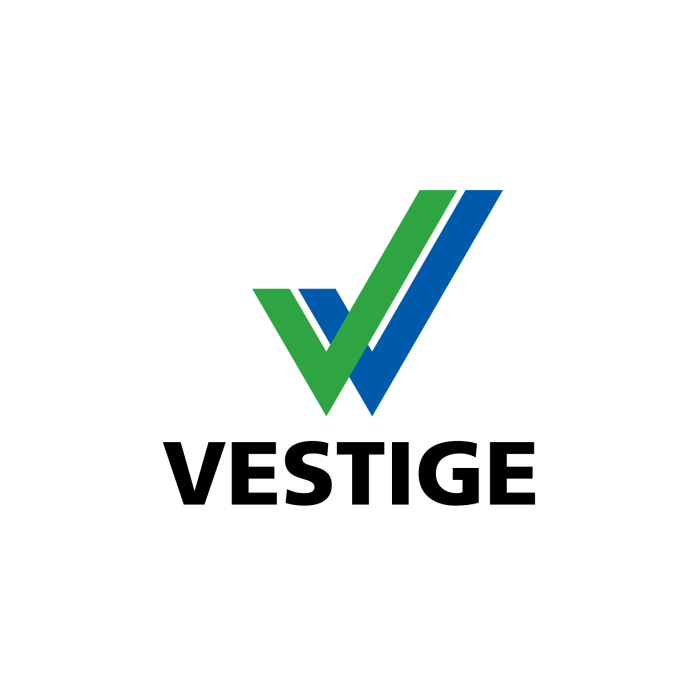 ALOE VERA
What is Aloe Vera?
Aloe Vera has been used for more than 2000 years
Used in traditional Ayurveda & Egyptian Medicine for its healthful & youthful benefits
Rejuvenating, healing and Soothing properties
Contains glucomannas, arabinans and galactans, that help fight against Tumor Cells
Promotes general health
Stimulates the digestive system
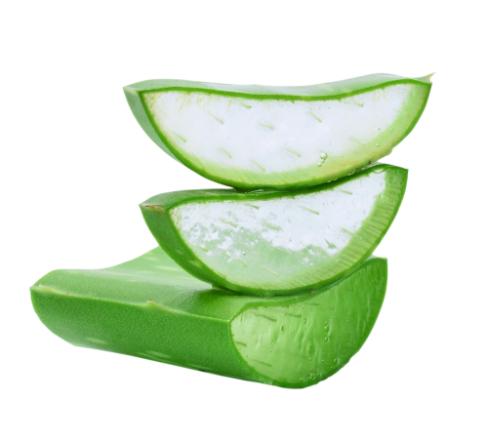 Benefits of Aloe Vera
Benefits For Health
Reduces Inflammation
Eases Heartburn And Acid Reflux
Reduces Cholesterol And Regulates Blood Sugar
Maintains Oral Health
Builds Immunity
Lowers Risk Of Cancer
Benefits For Hair
Promotes Hair Growth
Reduces Dandruff
Maintains pH Balance Of The Scalp
Conditions Hair
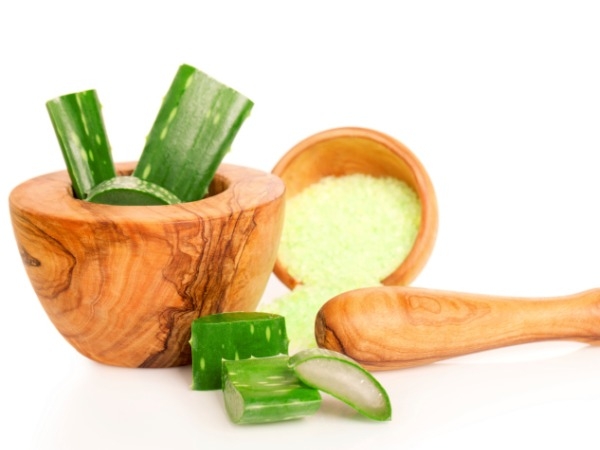 Benefits of Aloe Vera
Benefits For Skin
Prevents Signs Of Aging
Moisturizes Skin
Reduces Acne And Helps Lighten Blemishes
Helps With Sunburns And Reduces Tan
Heals External Wounds And Insect Bites
Provides Rapid Soothing 
Helps in soothing of minor burns, cuts, sunburn, and skin irritations
Regulates Weight and Energy Levels 
Aloe Vera allows the body to cleanse the digestive system
 Aloe Vera ensures a greater feeling of well-being, allowing energy levels to increase and helping to maintain a healthy body weight
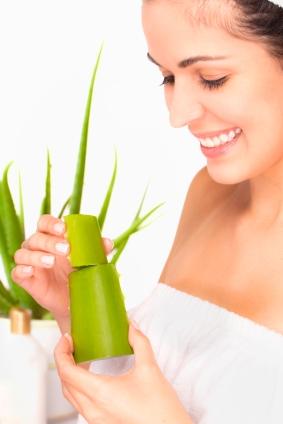 Benefits of Aloe Vera
Daily Dose of Minerals & Vitamins
Minerals found in aloe Vera include Calcium, Sodium, Iron, Potassium, Chromium, Magnesium, Manganese, Copper, Zinc, Vitamins A, B1, B2, B6, B12, C, E, Folic Acid and Niacin
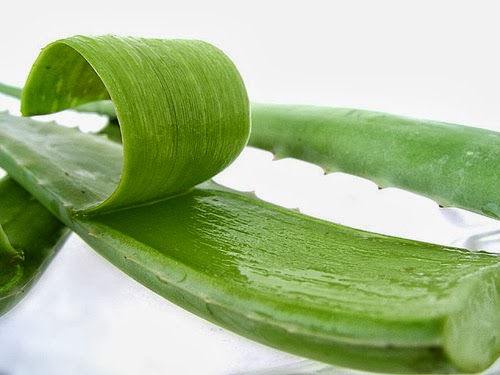 Dosage
2 to 4 capsules per day
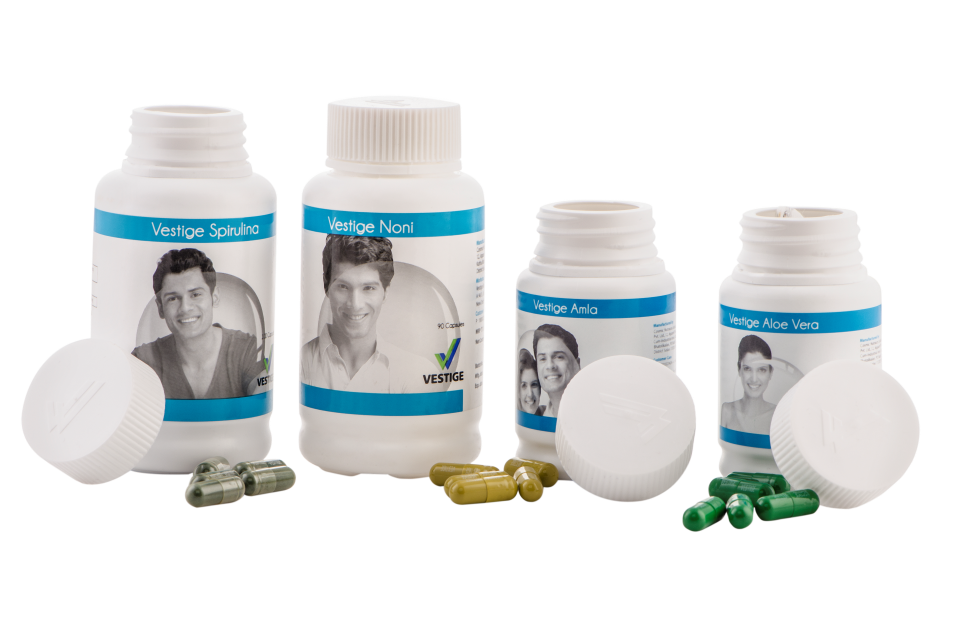 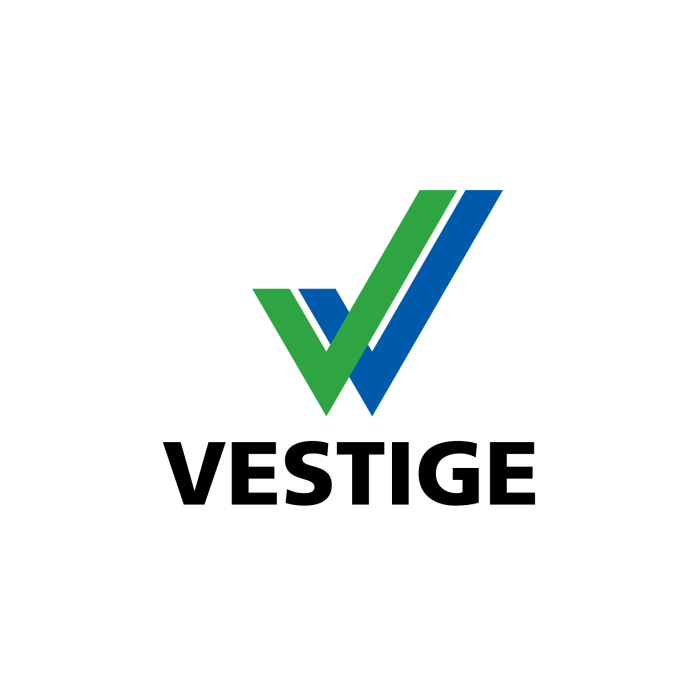 AMLA
What is Amla?
Amla – also known as Indian gooseberry or Amalaki in Sanskrit
It has been known for its medicinal benefits for more than 3,000 years 
Respected as a symbol of good health
Amla is the richest source of Vitamin C in natural form, 30 times the amount of Vitamin C found in oranges
It contains minerals like calcium, phosphorous and iron
Amla is also a rich source of natural antioxidants
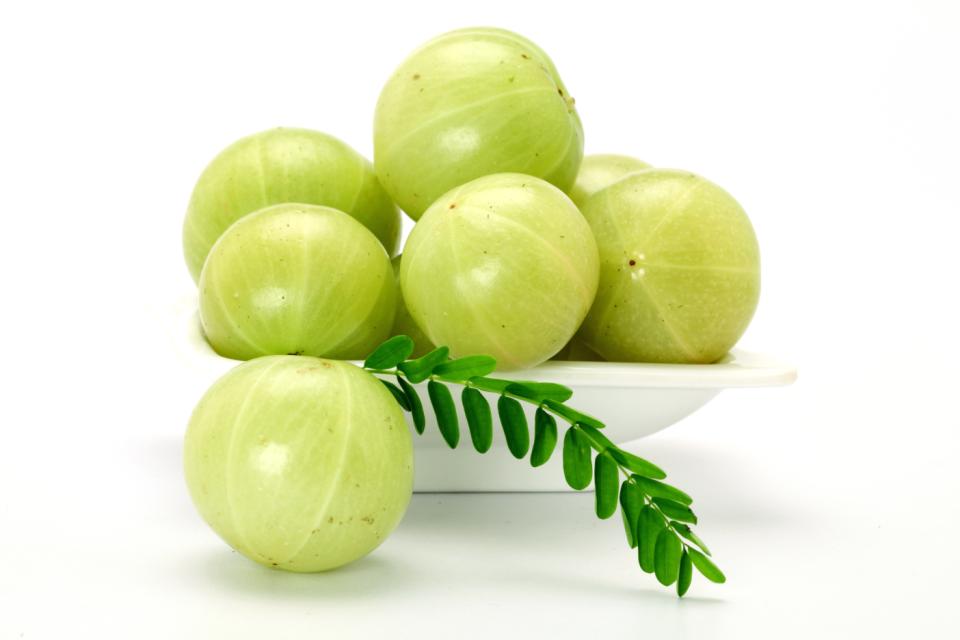 Benefits of Amla
It is an excellent source of Vitamin C
Vitamin C helps the white blood cells perform their function of responding quickly to infections
Amla is a great source of antioxidants
Research has shown that it has high content of tannins and polyphenols that makes it a potent antioxidant that fights harmful free radicals
It is good for digestion
helps the body to absorb and assimilate nutrients from the foods we eat
It also helps reduce hyperacidity
It strengthens the liver and helps flush out toxins from the body
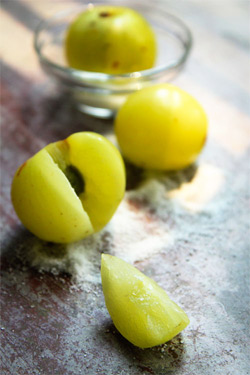 Benefits of Amla
It is good for the skin and Lustrous hair.
Acts as a cooling agent
In summer season, it helps to keep the body cool by sorting out heat out of the body
It also acts as a shield against radiation by protecting against the harmful UV rays
It helps in building the body’s immune system and provides resistance against many diseases
A rich source of Vitamin C that help fight cold and coughs naturally
It detoxifies the digestive system and GI tract
It is also known to reduce acidity by balancing pH levels & supporting healthy liver function
Aids in digestion by stimulating the gastric juices
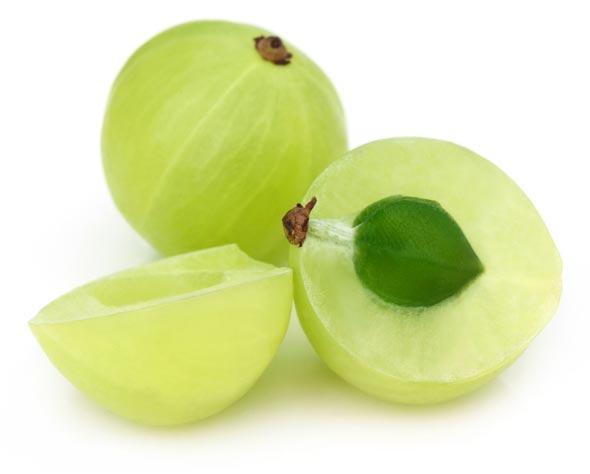 Dosage
2 to 4 capsules per day
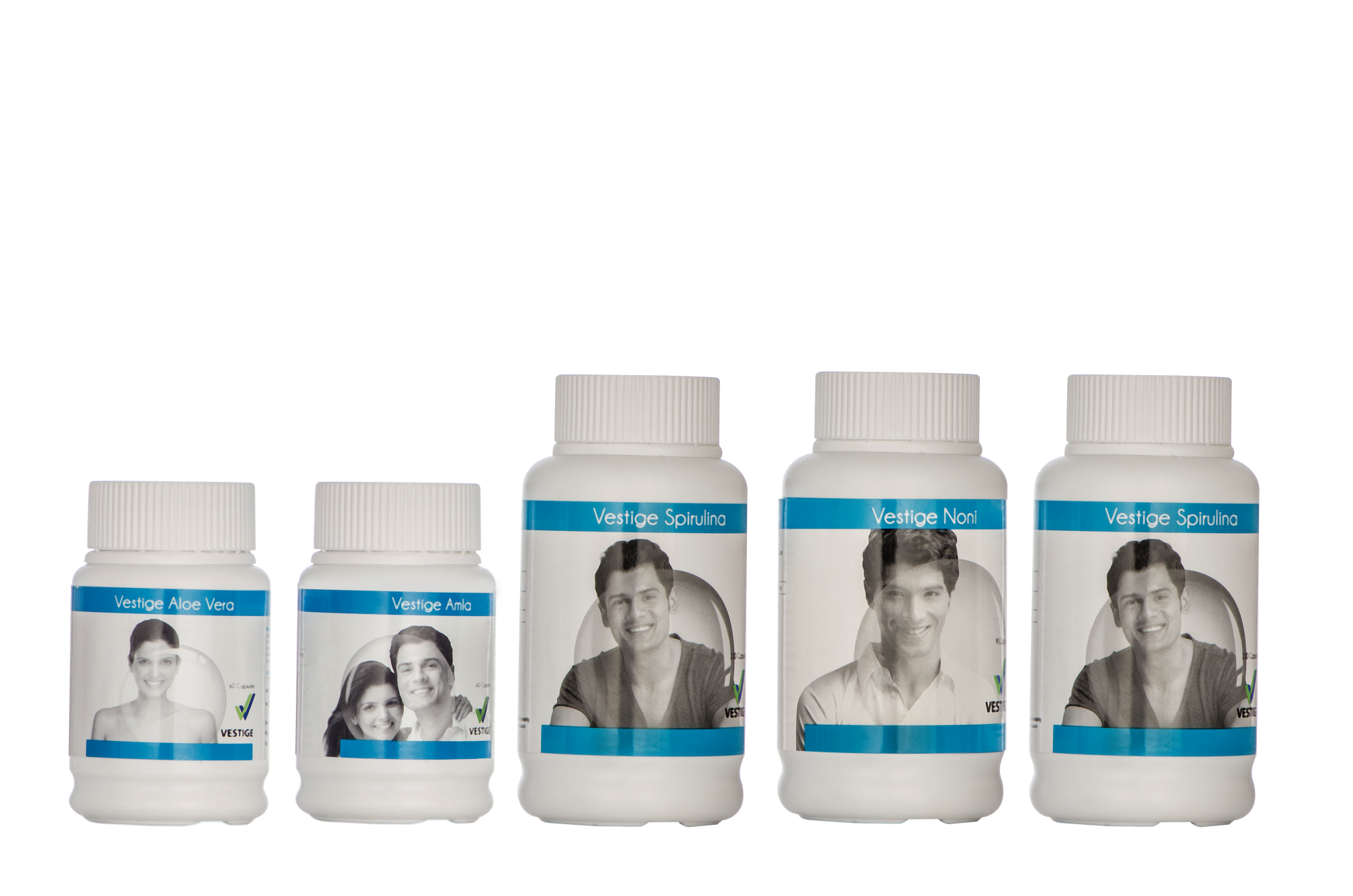 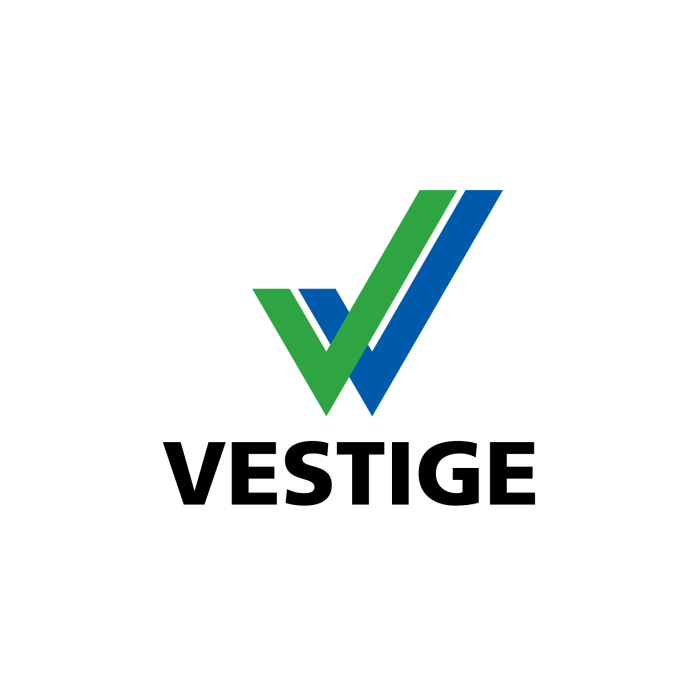 COLOSTRUM
What is Colostrum?
Colostrum is the first milk produced by mothers which is a rich source of antibodies and proteins that helps the infant fight diseases and allergies
It contains about 100 times more antibodies than regular milk
It is also a rich source of essential vitamins and minerals that helps to boost immunity
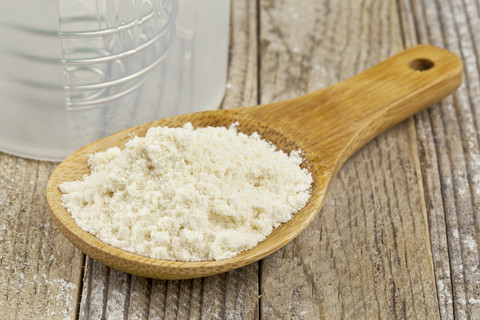 Benefits of Colostrum
Colostrum contains:
37 specific immune factors 
5 vital immunoglobulins
Protease inhibitors
Over 8 types of growth factors including insulin type growth factors
Transforming growth factors
Growth hormones
Major & minor vitamins
Minerals
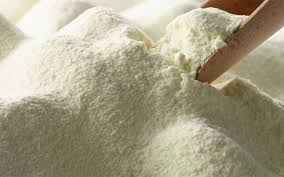 Benefits of Colostrum
Boosts the body immune system
Controls inflammation & protects against allergic reactions rapidly
Repairs & rebuilds cellular tissues
Restores impaired health
Improves nutrient uptake
Increases bone mass
Restores skin elasticity
Energizes the body
Increases memory
Normalizes the fat usage
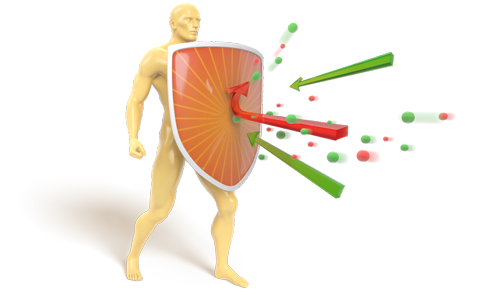 Dosage
2 to 3 capsules per day
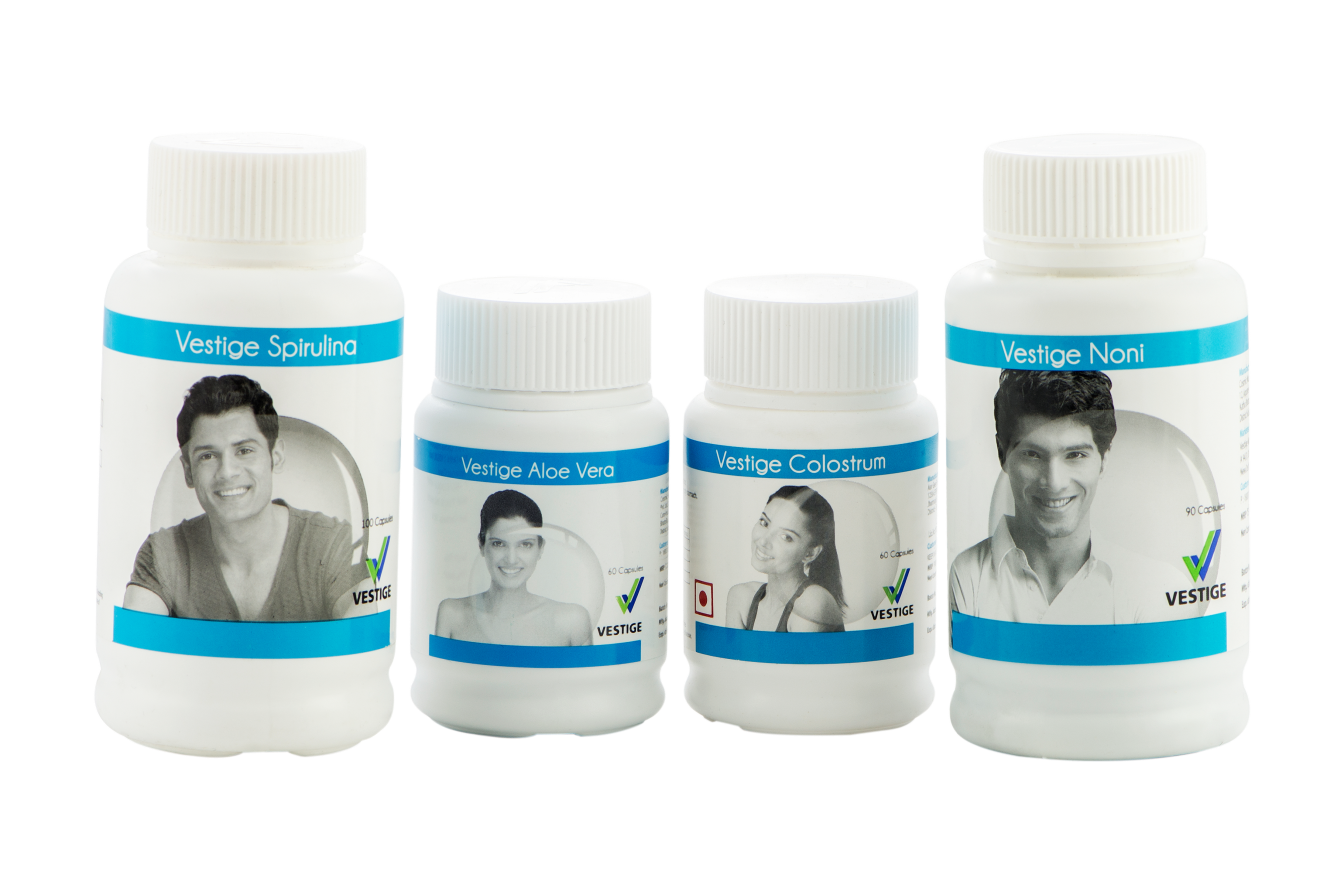 WOMEN’S HEALTH
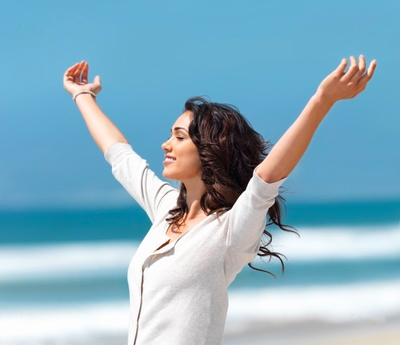 Common Nutrition deficiencies in Woman
Calcium
Getting adequate levels of calcium helps to strengthen bones and prevents osteoporosis. Women are at greater risk of developing osteoporosis than men, particularly after menopause
Vitamin D
Vitamin D increases calcium absorption and is required for normal bone metabolism. Women having low levels of sun exposure and poor diet are at risk of vitamin D deficiency  
Omega 3 fatty acids
Omega-3 fatty acids plays a crucial role in normal growth and development as well as brain function. It also helps in maintaining a healthy heart. It supports in normalizing the menstrual cycle and eases menopause
Common Nutrition deficiencies in Woman
Iron
Its deficiency causes anemia, which is the decrease in number of red blood cells (RBCs) or low hemoglobin levels in the blood
Folic acid
Folic acid is one of the B vitamins, and it helps your body make new cells, including RBCs. Low folic acid levels also contribute to anemia
Causes of Anemia
Increased requirement during  
Menstruation
Pregnancy 
Lactation
Decreased intake of Iron
Lack of balanced diet
Poor intake
Increased loss of Iron in
Post operative patients
Blood loss during surgery
Infections
Decreased absorption of Iron
Dietary factors - (with tea/coffee/milk/carbonated drinks)
Patients with kidney problems
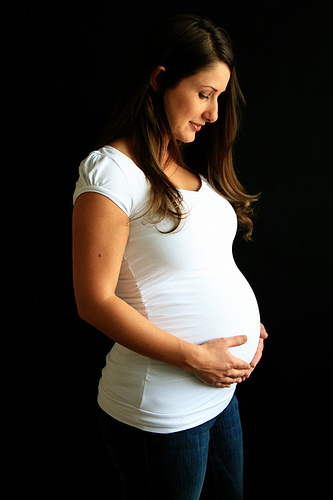 Healthy Levels
Healthy hemoglobin levels
Hemoglobin > 12 gm/dL for non pregnant women
Hemoglobin > 11 gm/dL for pregnant women

Iron requirement for women as per RDA
For women – 21 mg/Day 
For pregnant women – 35 mg/Day
For lactating women – 25 mg/Day
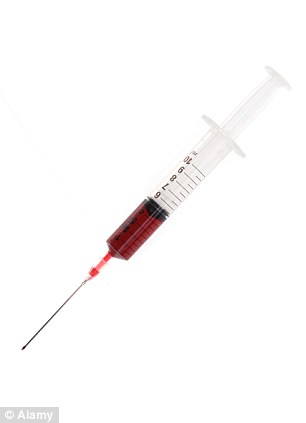 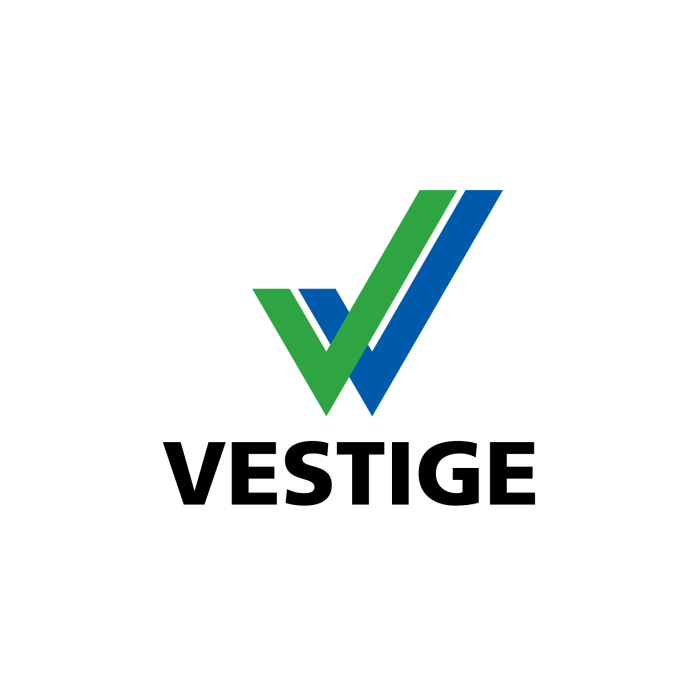 FOLIC & IRON PLUS
Benefits of Vestige Folic & Iron Plus
Iron is an important mineral that the body needs to produce red blood cells and in turn improves hemoglobin levels
Folic acid is needed to form healthy cells, especially red blood cells
Women of childbearing age should maintain adequate amounts of folic acid through supplements or diet to prevent birth defects
Vitamin C improves the absorption of iron from the stomach
Vitamin B12 helps in maintaining the health of the nerve cells and for the synthesis of the red blood cells
The combination plays an important role in growth & development and contribute to the reduction of tiredness and fatigue
Dosage
2 capsules per day
Keep at least 3 hours gap with Calcium supplement
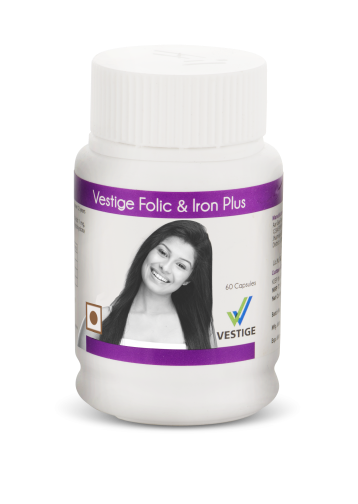 DETOX & REJUVENATION
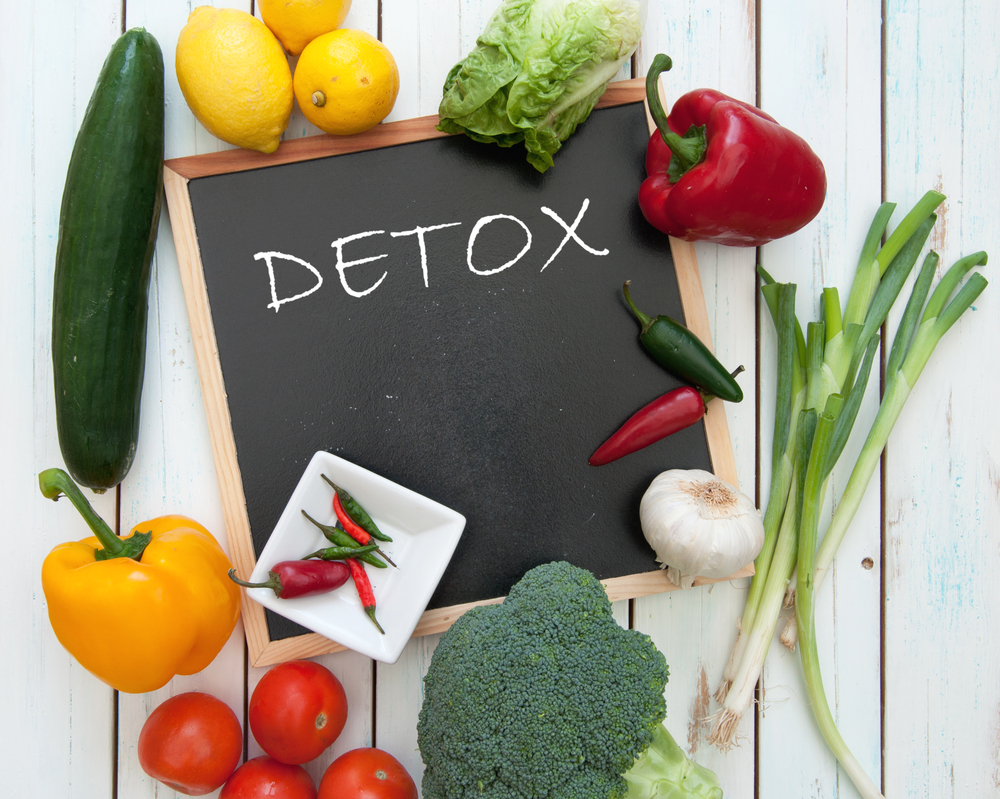 Importance of Detoxification
Throughout the day our body is in constant contact with environmental toxins
We absorb toxins through our skin, from the air we breathe, the chemicals in our foods, and from the chemicals released in our homes and workplaces
These toxins can harm our body in several ways and lead to many diseases
Detoxification helps in normalizing these toxins and helps process and excrete these toxins out of our system
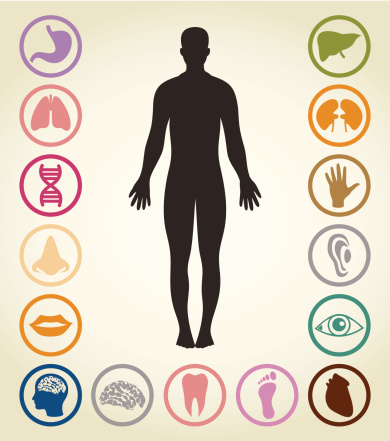 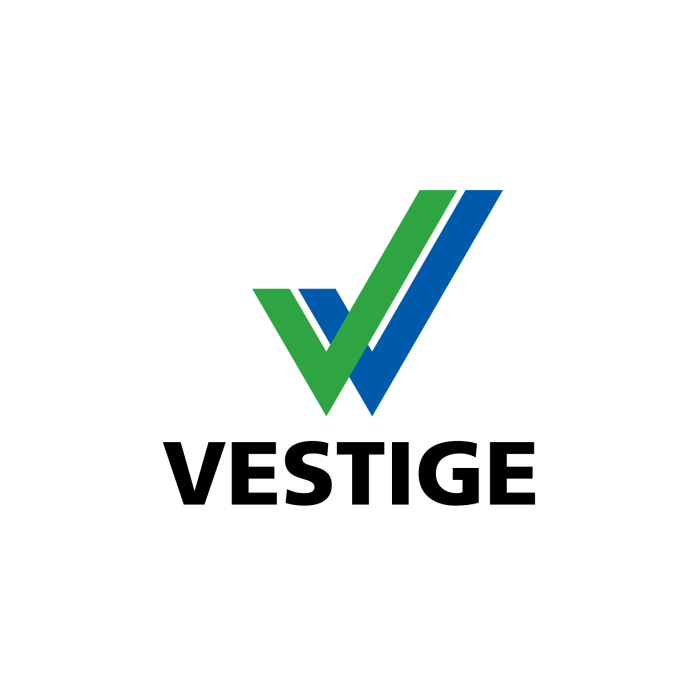 GANODERMA
What is Ganoderma?
Ganoderma  is a type of mushroom that contains effective antioxidants, which help in strengthening the Immune system and detoxifying the body
Ganoderma is an has an overall normalising effect on the body
It is not limited to specific organs or tissues
It has no side-effects whatsoever, even on prolonged use
It scans, checks and detects body disorders
It permeates the body and reaches all the cells
It cleanses and detoxifies by removing metabolic wastes along with unwanted, harmful toxins, and works at neutralising the toxins
It builds immunity by reconstructing damaged cells
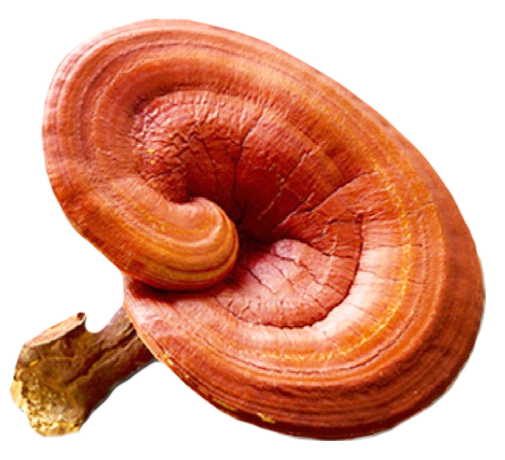 Benefits of Ganoderma
Rich source of essential vitamins, minerals and amino acids
It has natural polysaccharides that act as a cleanser for the body
Contains organic germanium that acts as a balancer for the body
Enhances cell activity and oxygen absorption at the cell level 
Helps in regulation of the electrical functions of brain and nerves
Has adenosine that is act as a regulator for the body
Acts as a regenerator by neutralising free radicals, preventing cell decay, and rejuvenates cells and tissues
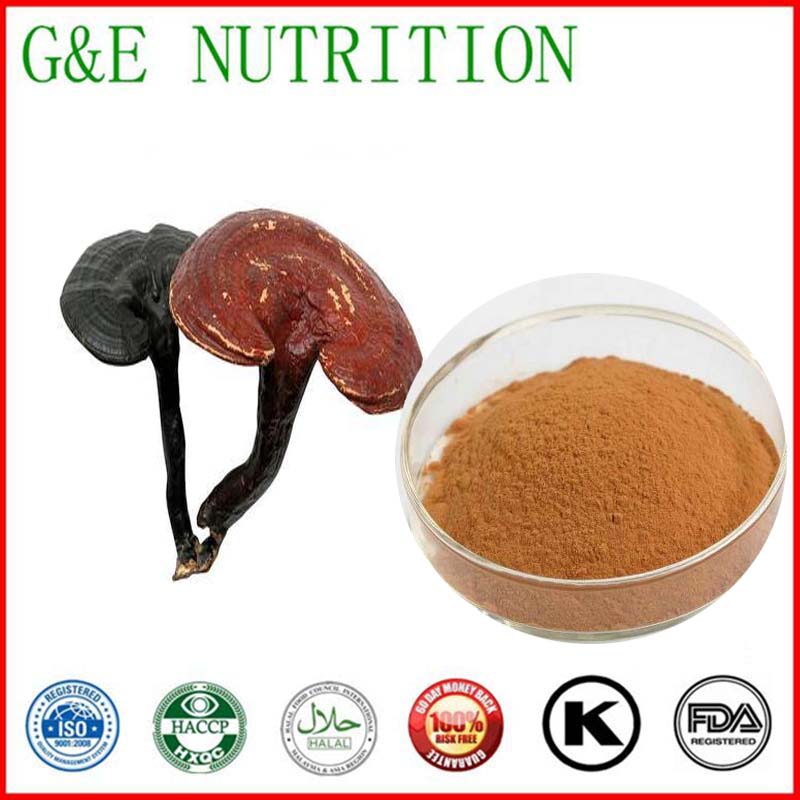 Benefits of Vestige Ganoderma
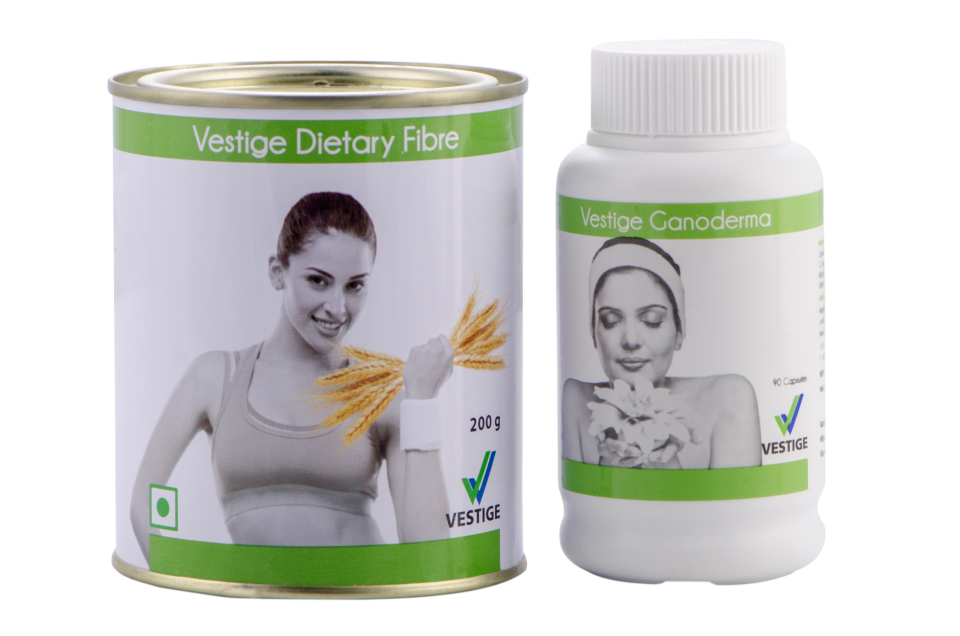 Boosts the immune system
Helps in controlling Cholesterol and the amount of free fats
Balances the pH level of blood
Increases the energy transmission at the cellular level
Helps and prevents platelet agglutination, thus preventing thrombosis
Contains Triterpenoids that build a strong digestive system
Promotes stamina and endurance to fight fatigue and illnesses
Aids in getting relief from pre & post menstrual syndrome
Serves beneficial in regulating blood sugar, blood pressure and cholesterol levels
Enhances the overall wellness of the human body
Dosage
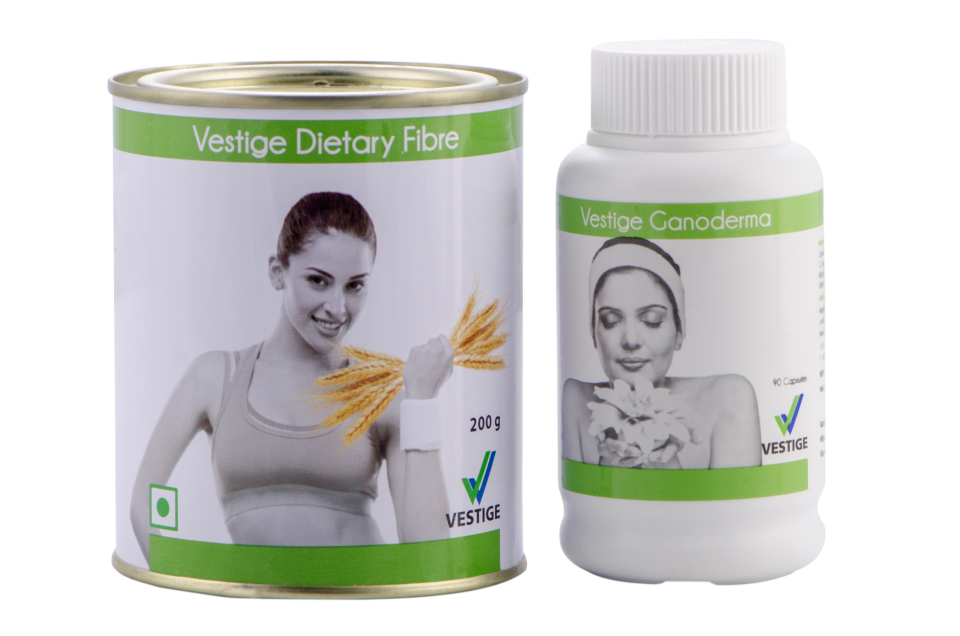 2 to 3 capsules per day
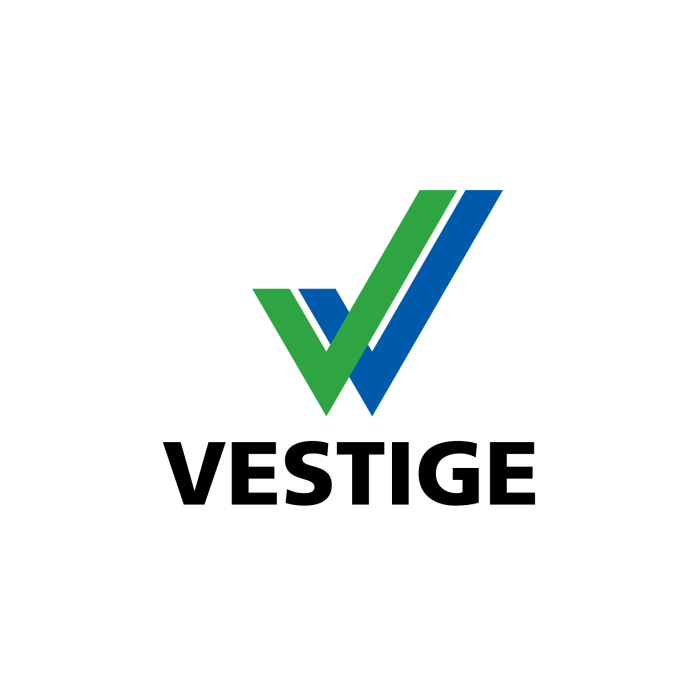 DIETARY FIBRE
Dietary Fibre
Dietary fibre, also known as roughage or bulk, includes all parts of plant foods that your body can't digest or absorb
Unlike other food components, such as fats, proteins or carbohydrates — which your body breaks down and absorbs — fibre is not digested by your body
Instead, it passes relatively intact through your stomach, small intestine, colon and out of your body
There are two types of fibers: 
Soluble 
Insoluble
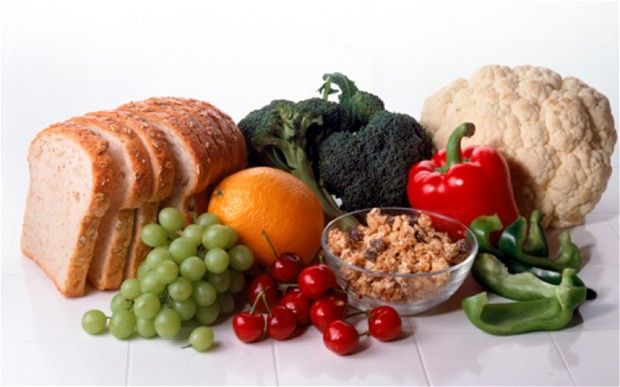 Vestige Dietary Fibre
A special blend of 3 natural soluble fibers
Chicory root extract – a vegetable root
Maltodextrin – obtained from starch
Guar Gum – extracted from guar beans
Soluble fibers attract water and form a gel, which slows down digestion thus helps control weight
Chicory root extract contains inulin which is the main source of fiber 
It is a low calorie yet high fiber root extract that adds to the daily requirement of fiber to maintain digestive health
Inulin is a prebiotic, meaning that it supports the presence of beneficial bacteria in the digestive system
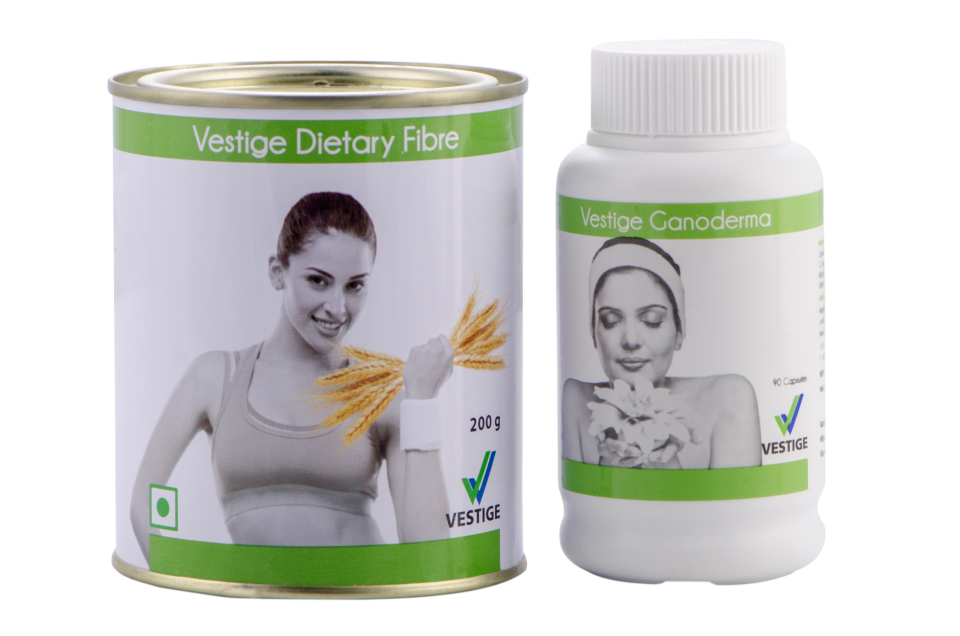 Benefits of Soluble Fibre
Healthy digestive system: Supports normal gastrointestinal health and regularity
Aids in weight management: Adding fiber can help lose weight by helping you feel fuller for longer
Helps lowers cholesterol levels: Soluble fiber may help lower total blood cholesterol levels by lowering "bad," cholesterol levels
Helps maintain normal blood sugar levels: Soluble fiber may also help to slow the absorption of sugar and help improve blood sugar levels
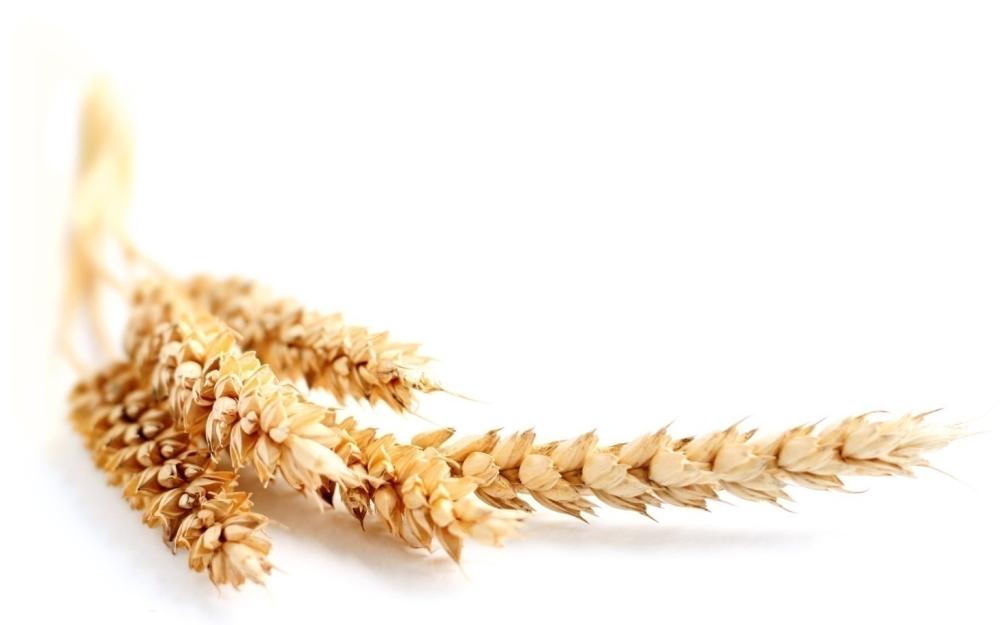 Dosage
Dissolve 1 teaspoon in 250-300 ml (1 glass) of water or juice
Recommended dosage: For adults and children 1 teaspoon per day and gradually increase to 2 teaspoons
Take for at least 4-5 weeks for a healthy digestive system
Consume before meals
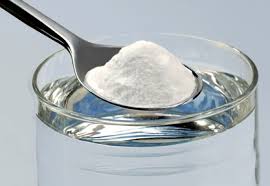 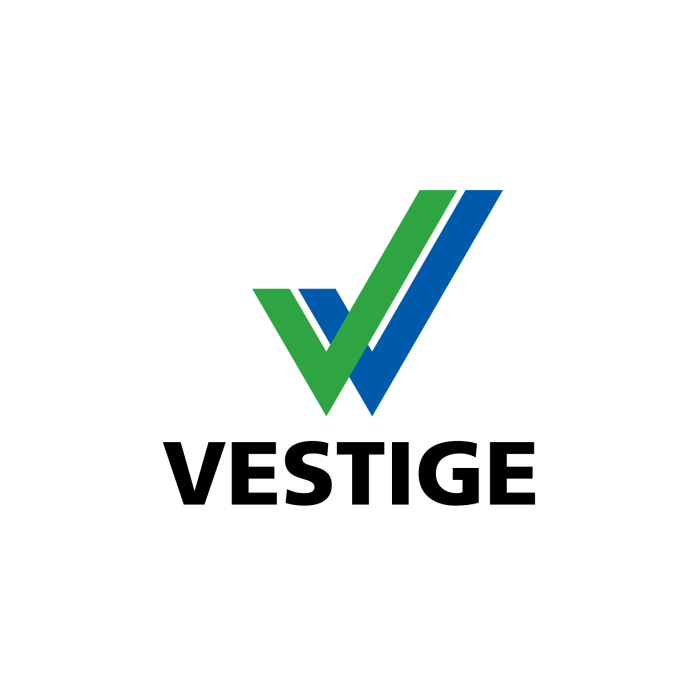 DETOX FOOT PATCH
Detoxification of your Body
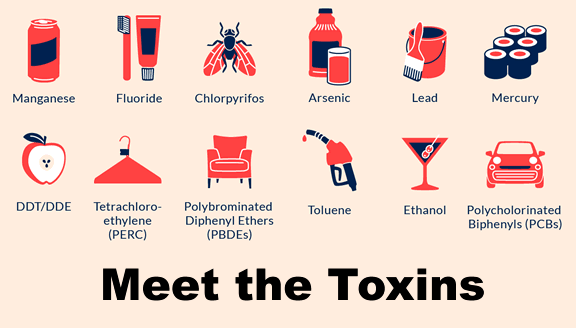 It is estimated that in addition to over abundance of naturally occurring toxins, well over 400 synthetic chemicals & other man made toxins enter the body of an average individual everyday
Over the time if these toxins are not removed, they may lead to various chronic health conditions.
However once the various body components- organs, tissues, cells, blood etc ,that may have been adversely affected by toxins are cleansed, the body makes natural adjustments to return to its original state of health.
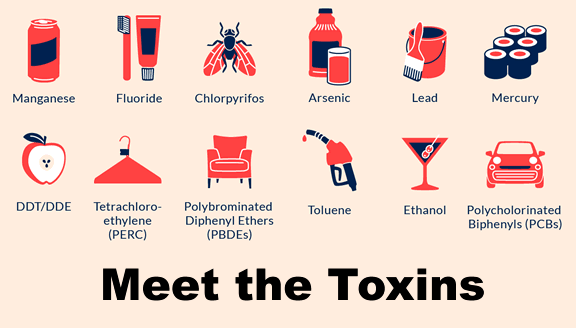 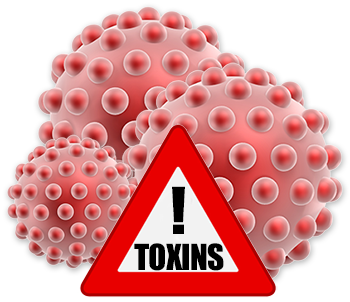 Foot Reflexology
It took Japanese scientists over 24 years of research to develop this Technology, the natural way to assist your body in removal of heavy metals, metabolic wastes, toxins, microscopic parasites, mucous, chemicals, cellulite & much more
FOOT REFLEXOLOGY encourages the body to work naturally to restore its own healthy balance
According to Traditional Chinese Medicine, we have more than 60 acupuncture points on the soles of the foot
Our foot is also known as the second heart as they help in pumping blood back to the heart, that is at the higher position
Vestige Detox Foot Patch absorbs toxins released from the acupuncture points from the soles of our feet
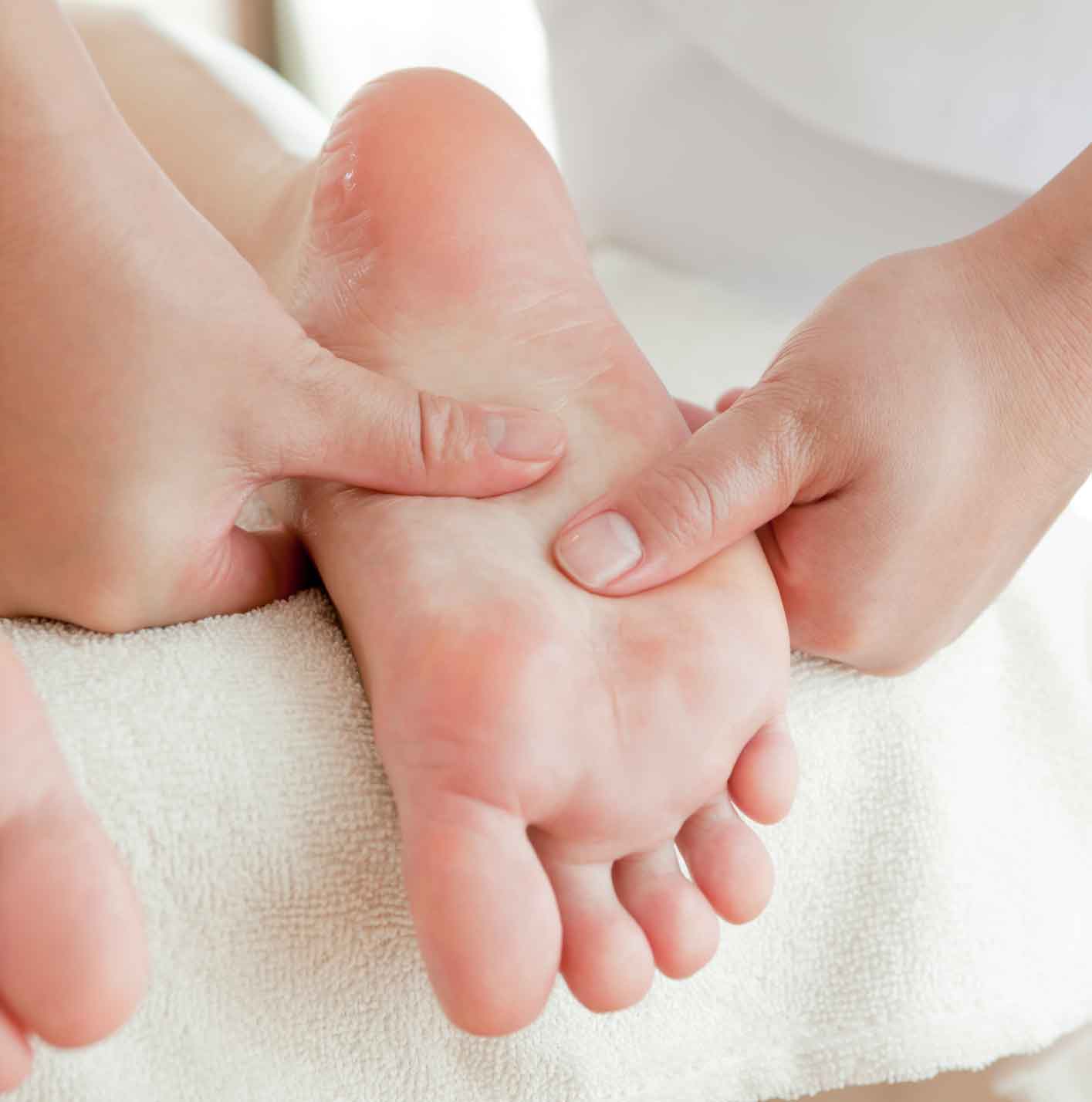 Foot Reflexology
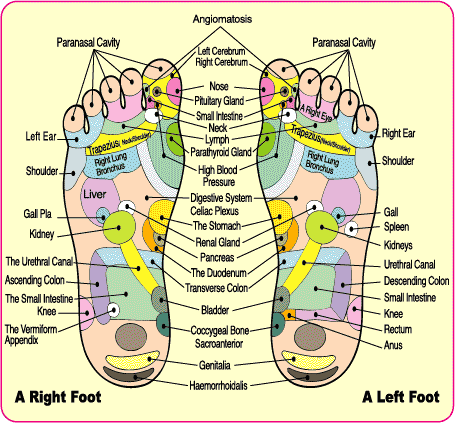 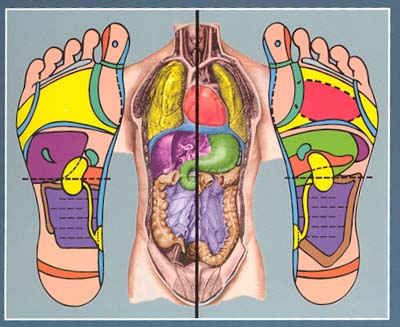 Traditional Chinese Medicine has mapped all the points which lead to detoxification of various parts of the body.
Intensive research has shown that various organs of our body are connected to the acupuncture points on the soles of our feet.
Toxins Released Through Skin
It is a well known fact that our skin releases toxins, when we sweat & it keeps on doing it continuously
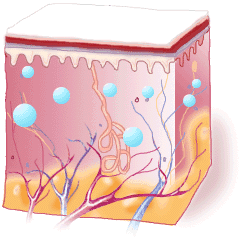 Vestige Detox Foot Patch
Mokcho Powder (dried wood vinegar)
Mokcho means that an acid liquid that is the main ingredient of Acetic acid, that is obtained by refining smoke, obtained during making of charcoal, this is refined for several months or even a year, then the smoke is cooled & liquefied 
Chameleon Plant
Eucalyptus
Achyranthis Radix
Caragana sinica
Siberian Ginseng        
Agarricus Mushroom
Plus various other Herbs
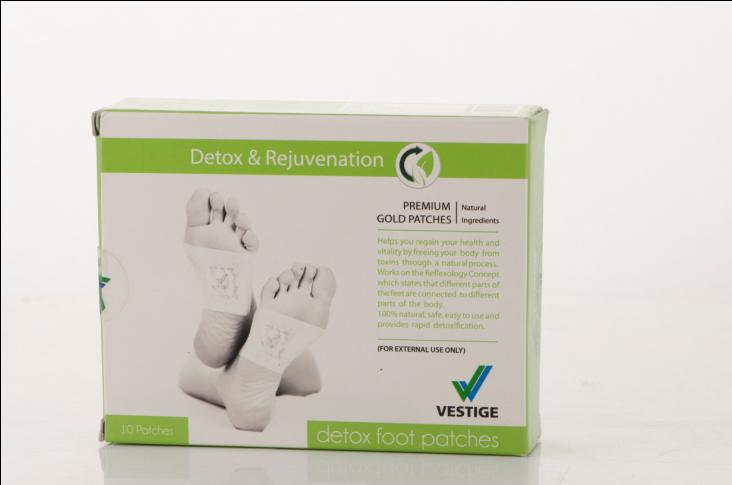 How and When to Apply
Peel of the adhesive tape as shown
Put the printed side on the adhesive
Apply on the feet as shown
Leave it overnight
On the first day of application the patch would appear black / brown coloured and wet
You will see colour fading after few days of application
Apply for 6 days and rest for few days
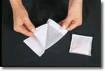 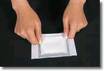 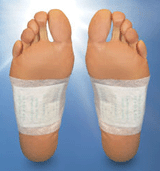 FITNESS & DIET
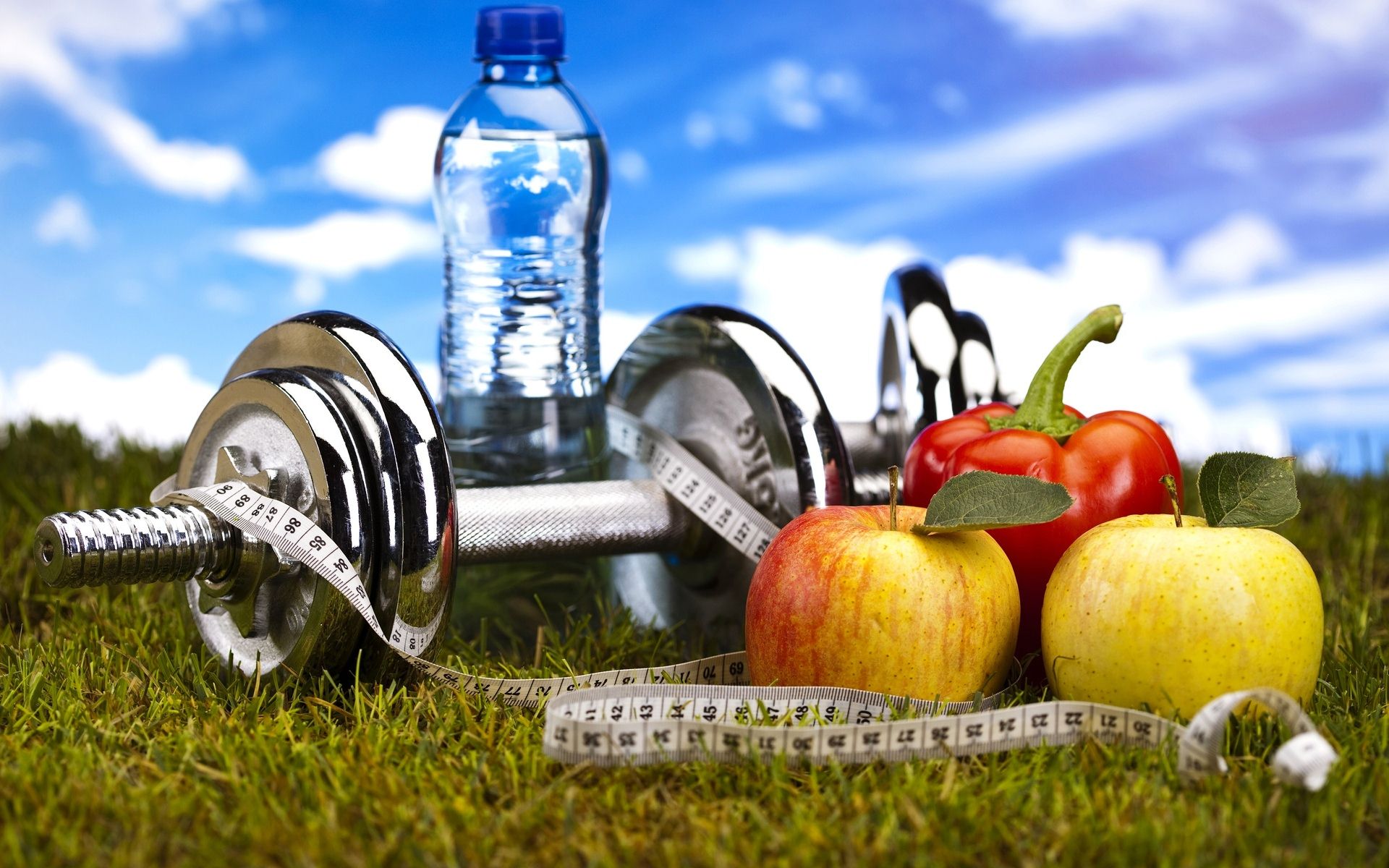 Importance of Fitness
Right nutrition and physical activity are key to a healthy mind and body
Fitness can make all the difference in how your body looks and feels
Gaining control over your weight improves your self-esteem and renews confidence 
Increased or over-weight may be associated with several health conditions, like:
High blood pressure 
High cholesterol 
Type 2 diabetes 
Sleep disorders
Respiratory problems
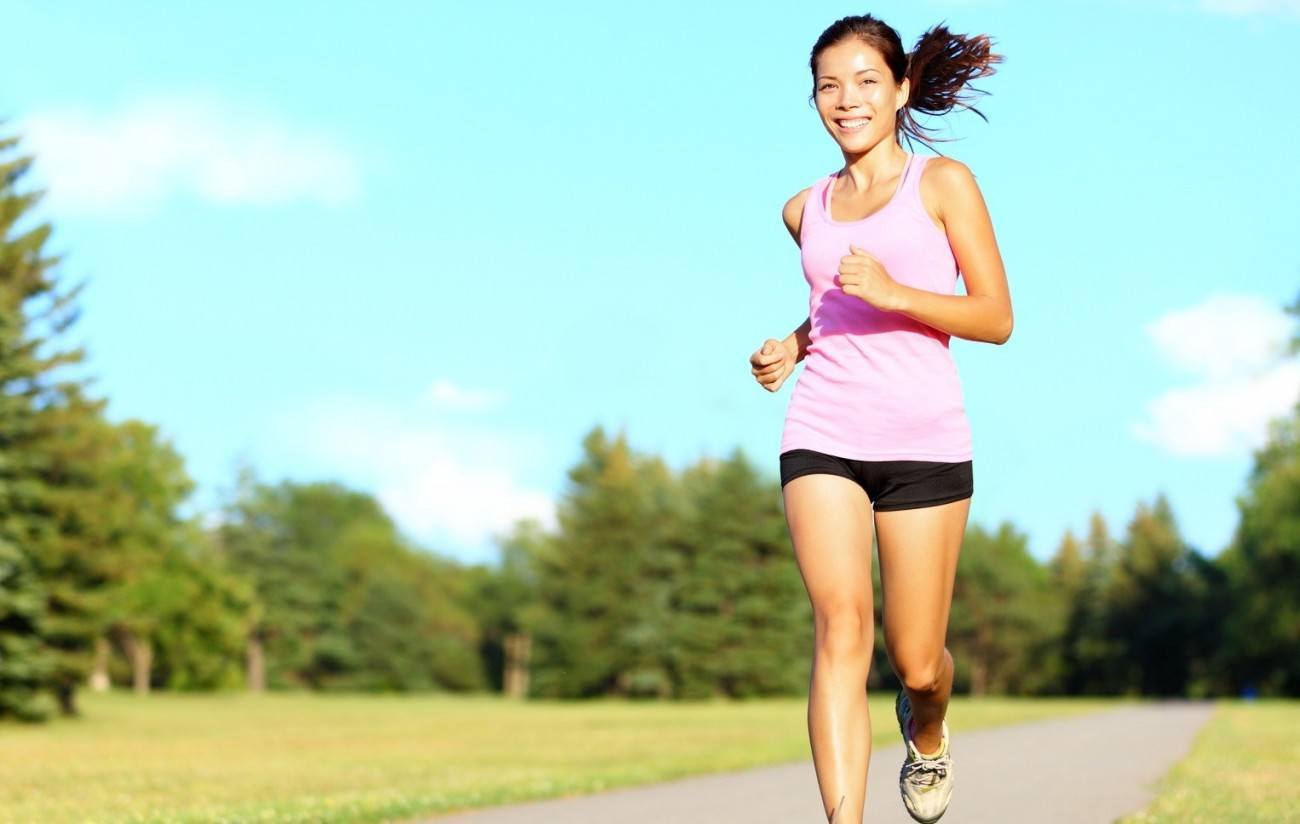 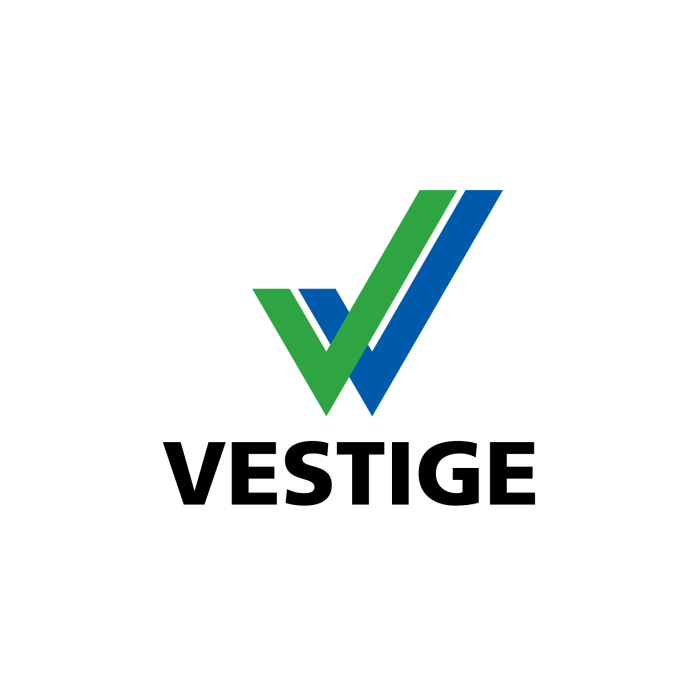 HOODIA PLUS
Hoodia Plus Composition
Hoodia Gordonii Extract

One of thirteen species which belong to the Hoodia plant family
For generations it has been used as a tool during long hunting trips into the desert regions
By consuming Hoodia gordonii prior to their hunt, they have been known to eliminate their hunger for days at a time
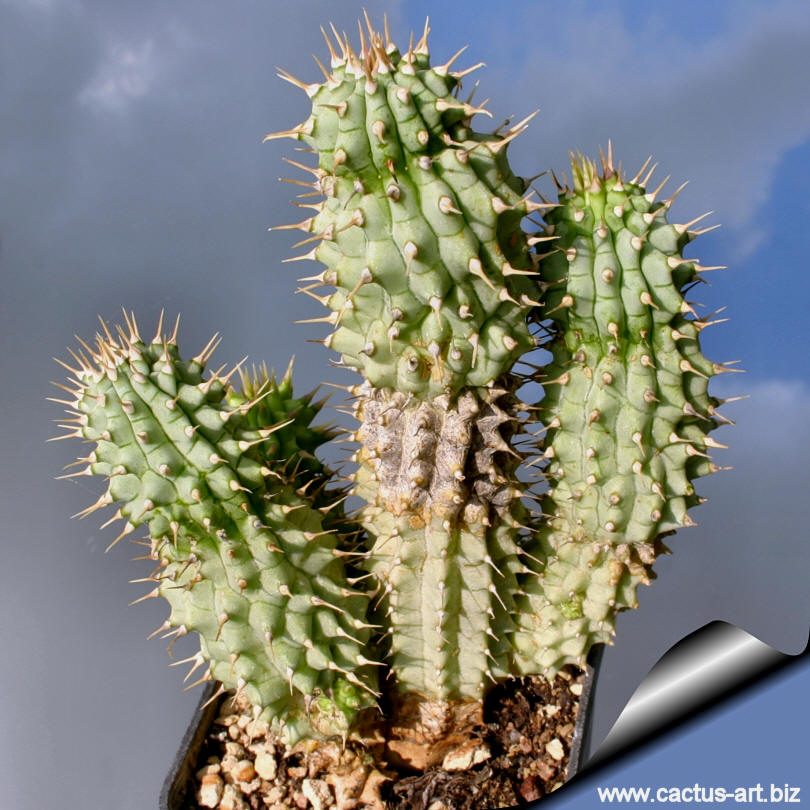 Hoodia Plus Composition
Garcinia Cambogia
A fruit indigenous to India and Thailand
Can be helpful in controlling appetite
Triggers fatty acid oxidation in the liver
Acts as an active appetite suppressant
Promotes fat oxidation
Increases serotonin release and its availability in brain
Normalizes lipid profiles and reduces serum leptin levels in overweight people
Garcinia cambogia extract improves mucosal defensive mechanisms in the stomach and, so, is a good protective agent against gastric ulcers
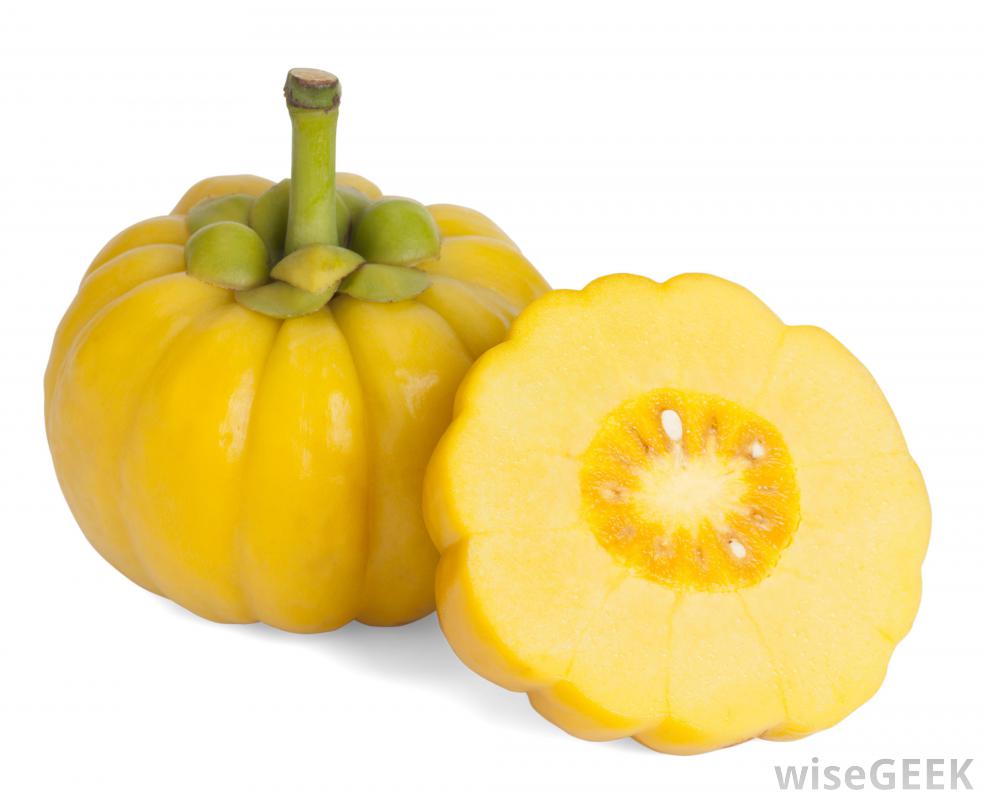 Hoodia Plus Composition
Coleus Forskohlii

An ancient Ayurvedic plant and member of the mint and lavender family, which grows in the mountains of Asia
Since ancient times, plants of the Coleus species have been used as an herbal medicine to treat various disorders of the cardiovascular, respiratory, gastrointestinal, and central nervous systems
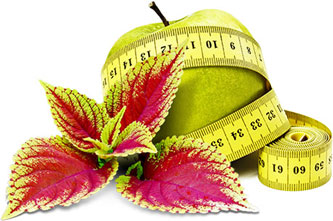 Benefits of Vestige Hoodia Plus
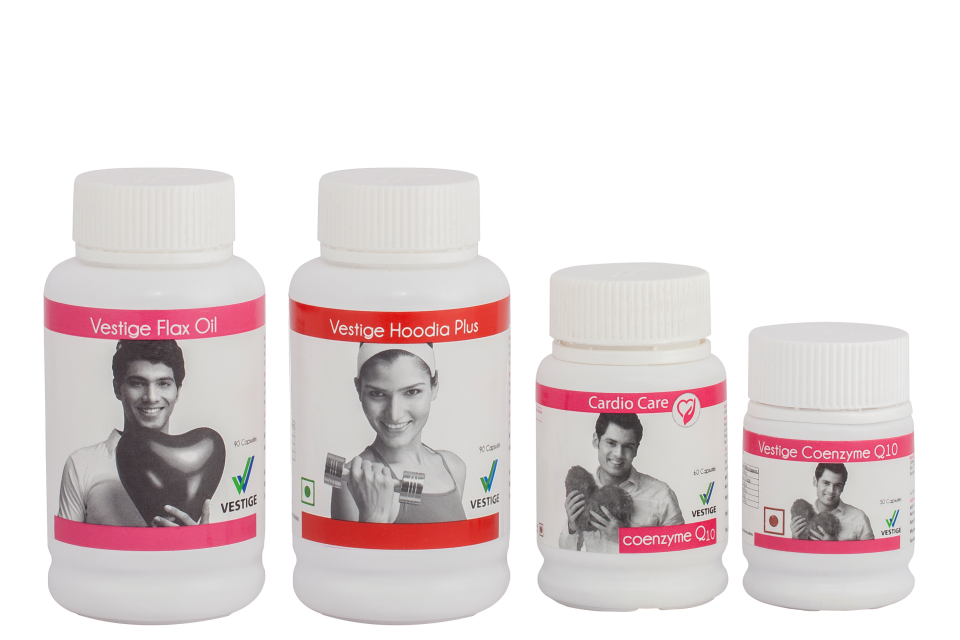 Naturally suppresses appetite
Converts fat in to energy
Increases stamina & endurance
Improves metabolism
Strengthens immunity
Aids in weight loss
Helps in weight management
No side-effects
Dosage
1 or 2 capsules in the morning on empty stomach
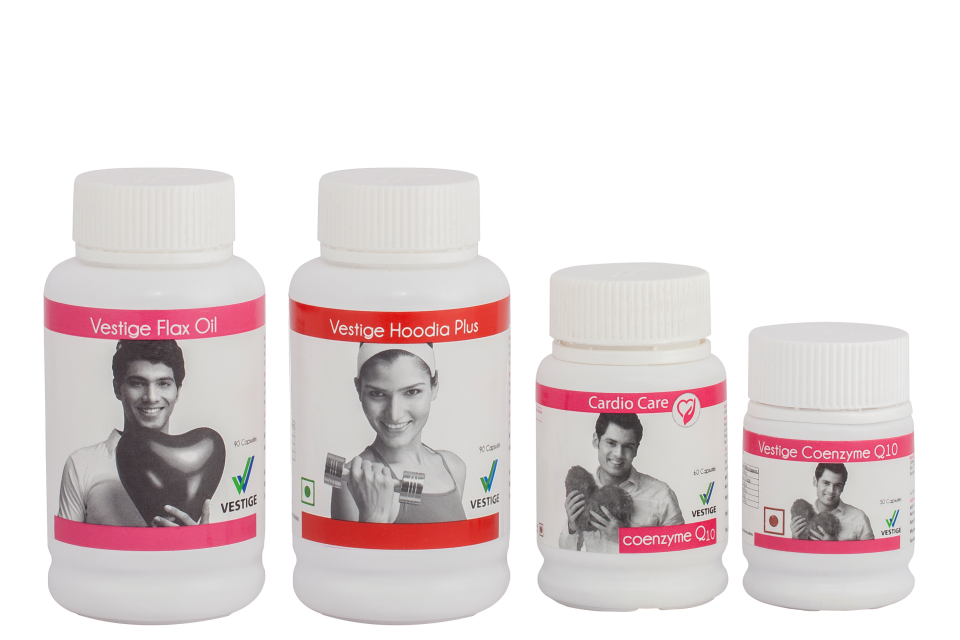 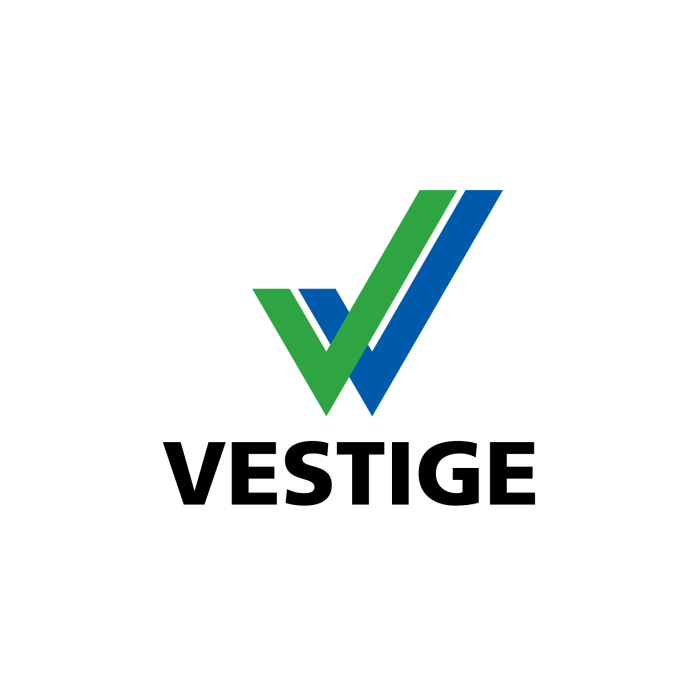 PROTEIN POWDER
What is Protein?
A vital source of nourishment for the body 
Made up of amino acids that form the building blocks for  the body’s growth
Plays a major role in development of cells and fluids in the body
Vital for the Growth, Repair + Maintenance of the body 
Because of busy and stressful lifestyles, the body does not get enough protein in the diet
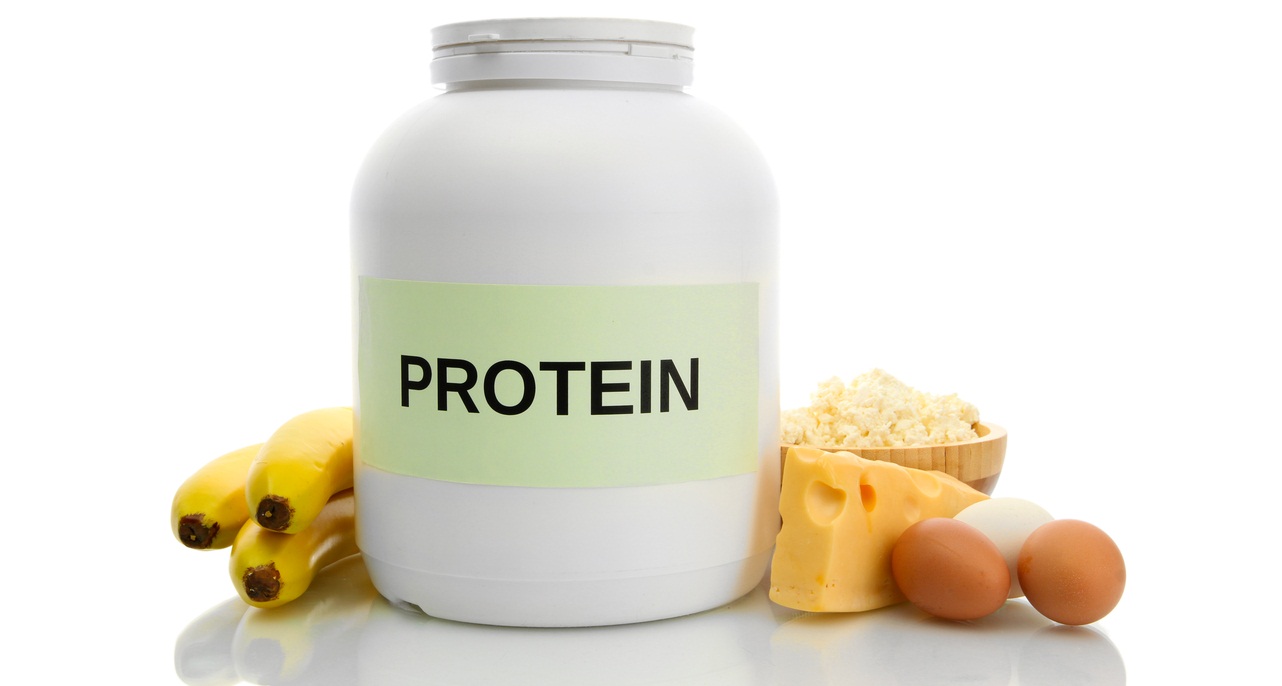 Benefits of Vestige Protein
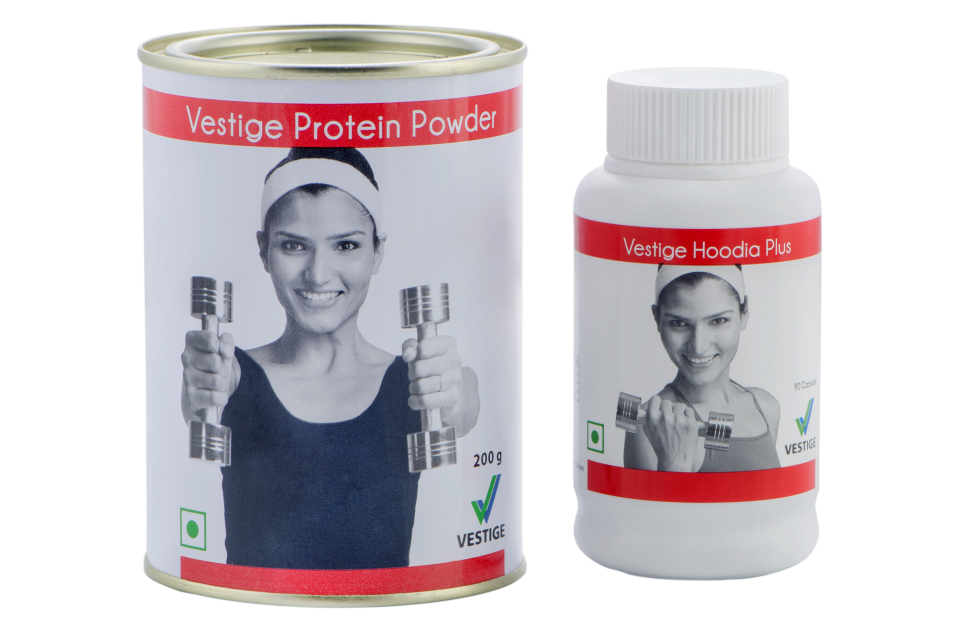 Rich source of 20 amino acids
Contains Whey Protein and Soy Isolate
Low in fat & high in protein
Easy to digest
Aids in weight management
A nutritional protein powder that is ideal for the entire family
Dosage
2 scoops per day.
Mix in water and milk, stir properly and consume.
People suffering from uric acid and kidney related problems should avoid .
GLYCEMIC HEALTH
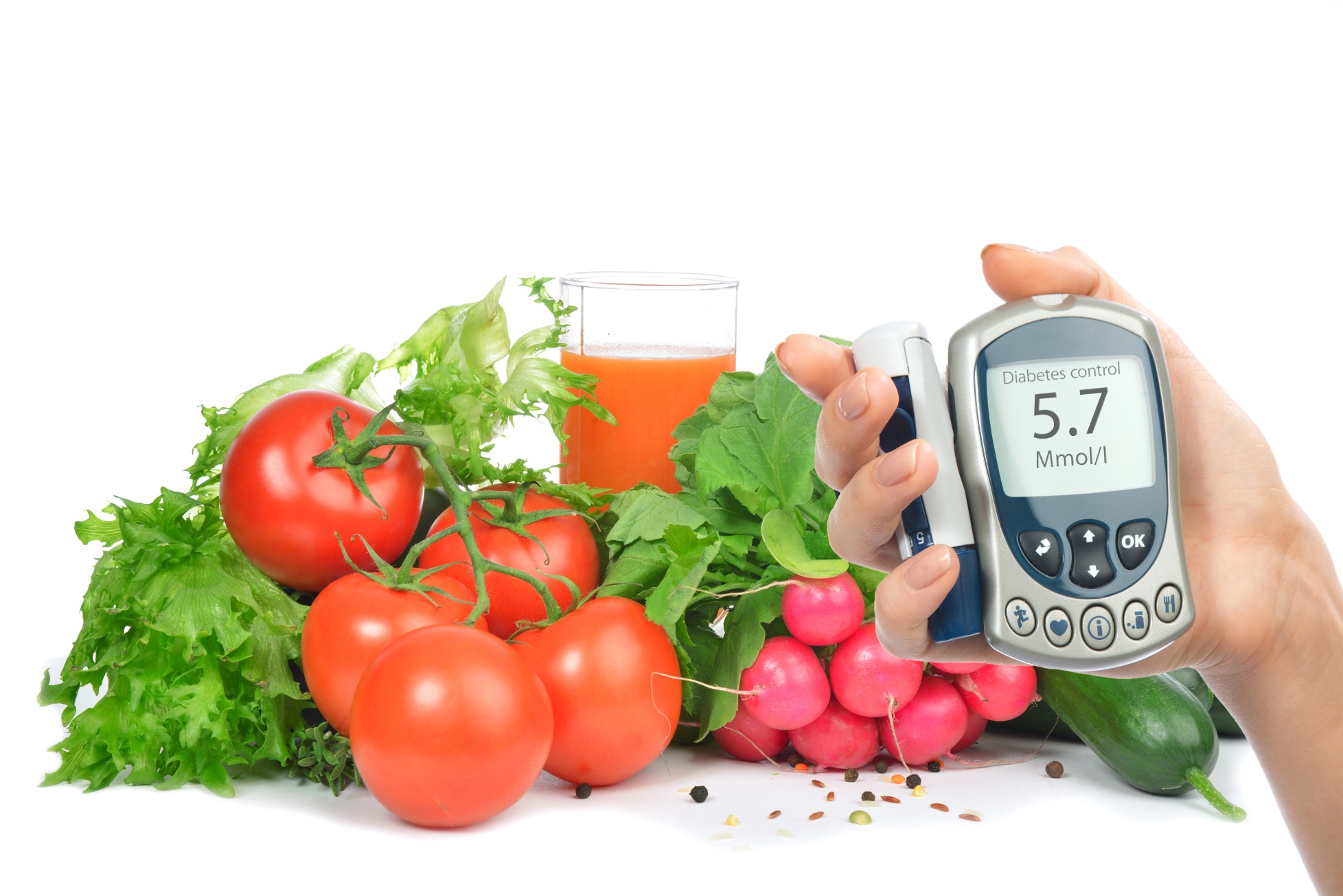 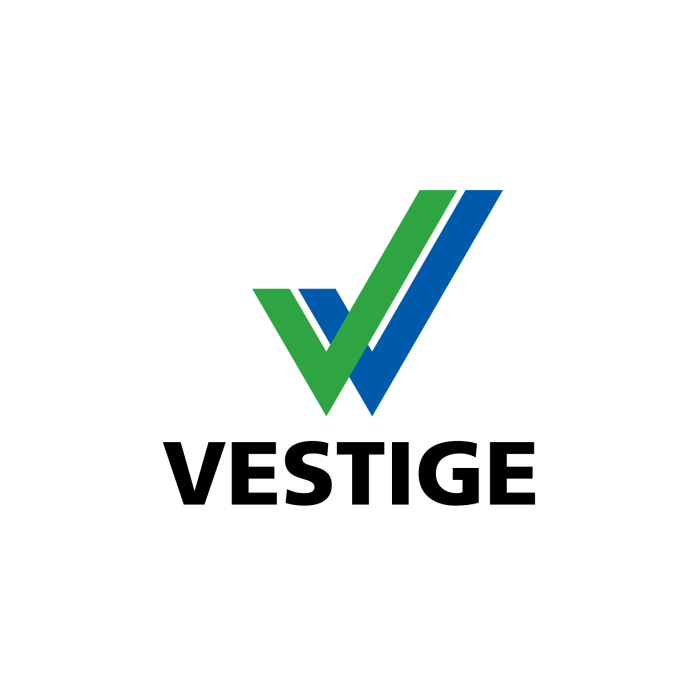 NEEM
Benefits of Neem
Medicinal properties of Neem have been known to Indians since time immemorial
Neem is known for its Anti-septic & disinfectant properties
Neem is effective against certain fungi that infect the human body
It is a completely natural total first aid tool for families
Due to its unique composition it has an almost magical effect on chronic skin conditions that fail to respond to conventional treatments
Neem oil outstanding in comparison to other remedies is that it is active against all three varieties of infectious organisms: Bacteria, Fungi and Viruses.
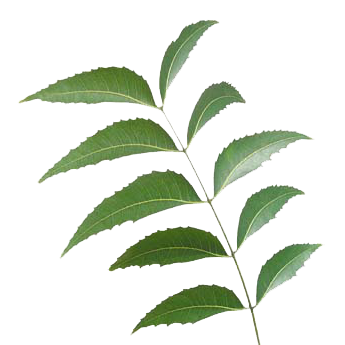 Benefits of Vestige Neem
Conditions where Neem can be given:
Cough 
Cuts 
Candida 
Dental Problems 
Diabetes 
Infected Glands
Inflammation
Joint pains
Kidney Problem
Piles
Influenza
Insomnia
Immune System
Indigestion
Intestinal Worms
Toothache
Urinary Tract infection
Urethra Infection.
Ulcers
Urinary Stones 
Viral
Wounds
Warts
Lice
Leucoderma
Dry Skin
Dandruff
Earache
Leprosy
Measles
Malaria
Migraines
Nausea
Acne
Eczema
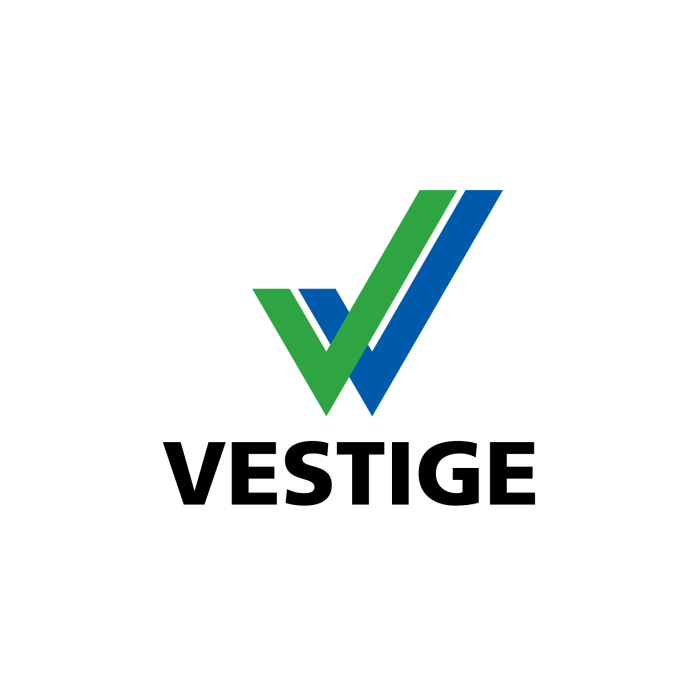 STEVIA
What is Stevia?
Stevia is a zero calorie, plant based sweetener of natural origin
It is upto 200-350 times sweeter than sugar
The sweet tasting parts of the leaf are called steviol glycosides
The sweetener is extracted from the leaves by a process of filtration and dehydration
It can be replaced by sugar in very less quantities
About 3 of its leaves can replace 25% of the calories in 1 glass of soda
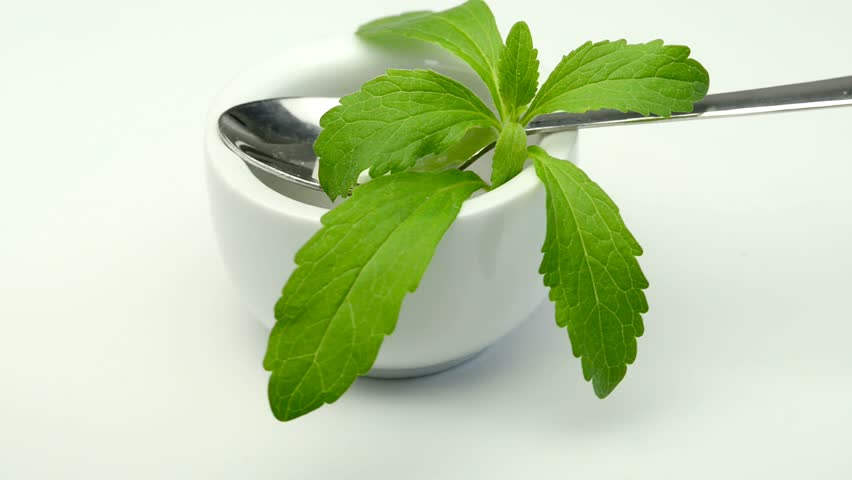 Benefits of Vestige Stevia
It plays an important role in a well balanced diet
It can be safely used by pregnant women and people with diabetes 
It can also be used by weight watcher as it is calorie free and fat free
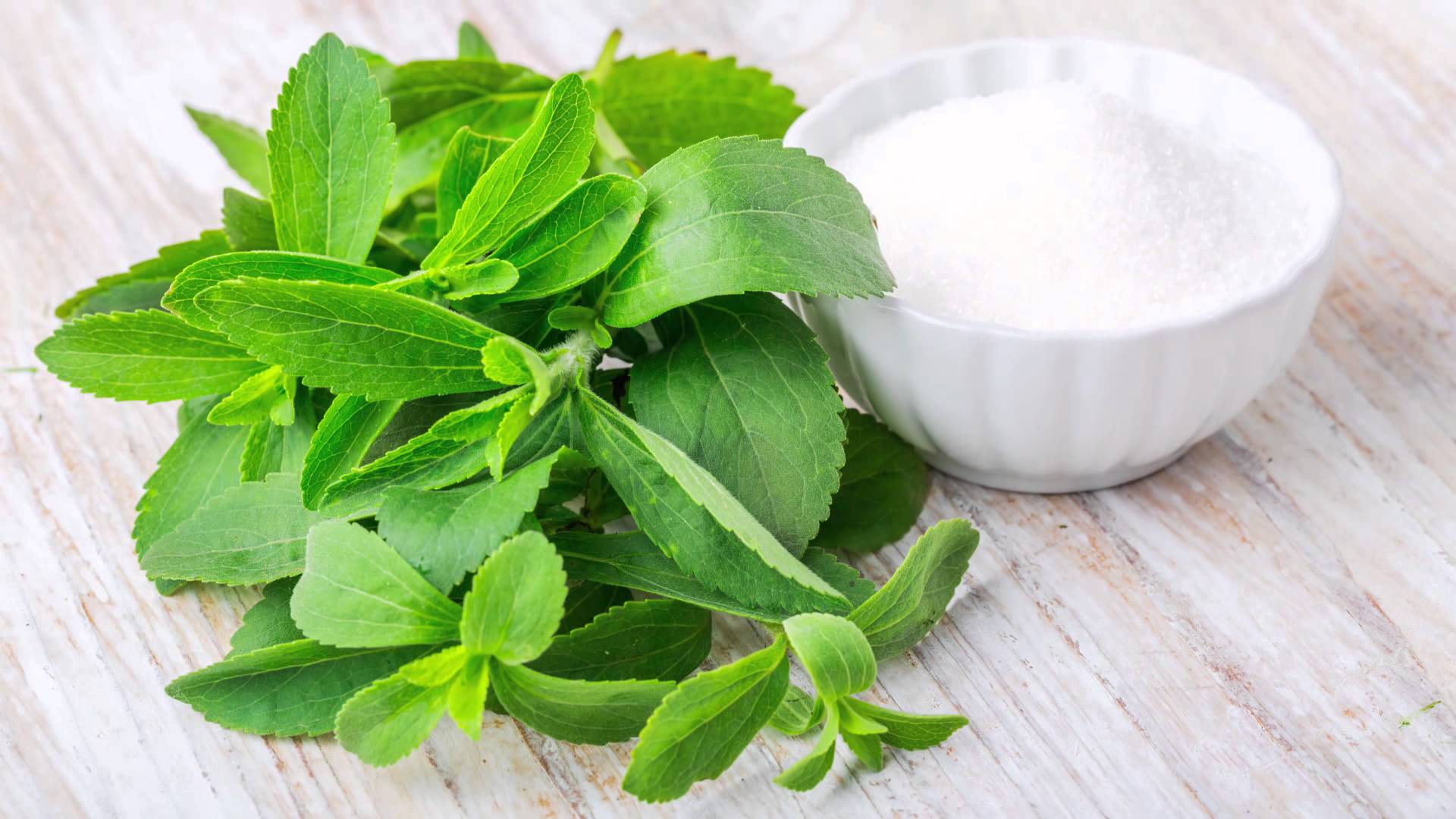 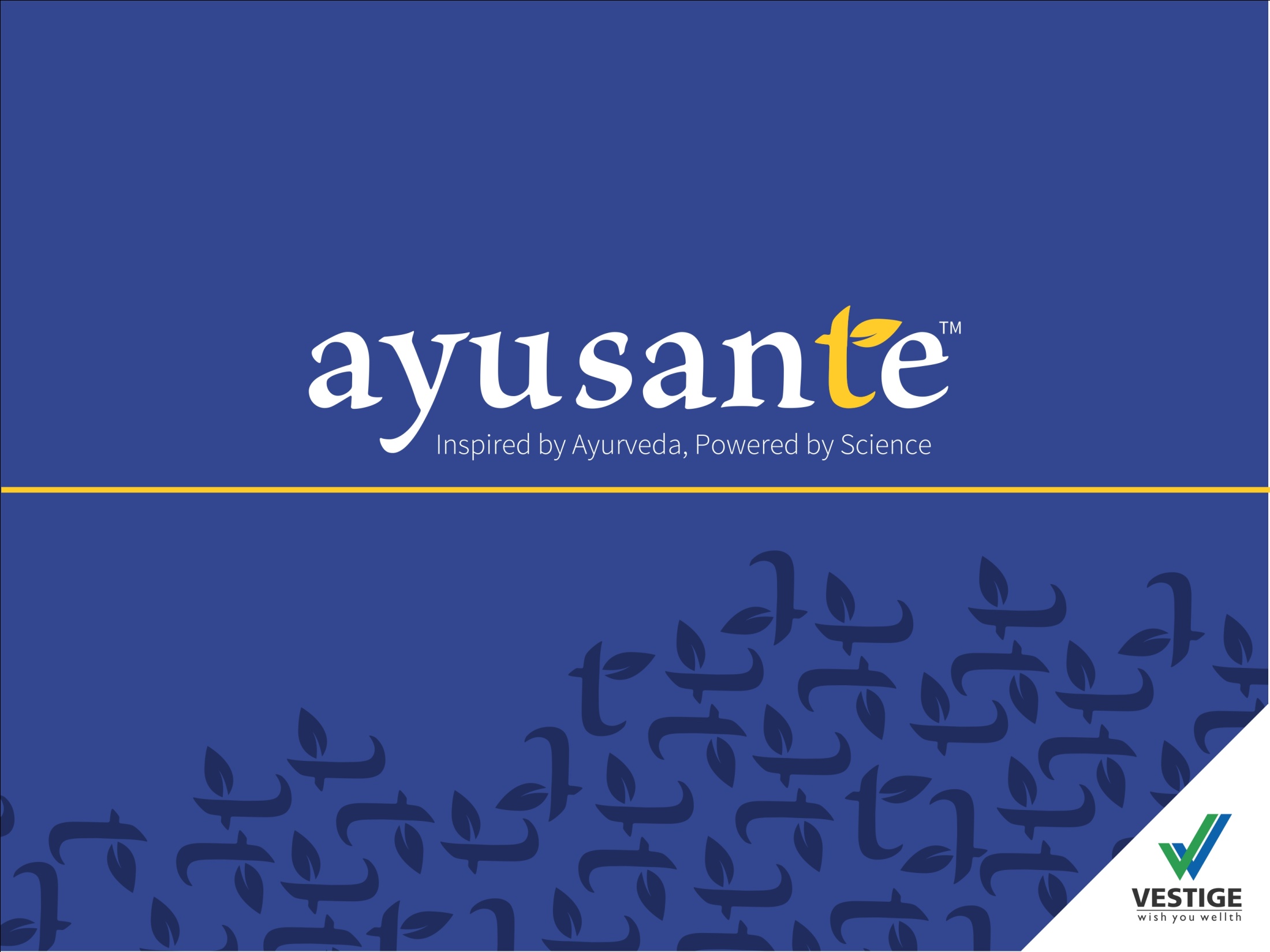 What is Ayurveda?
Ayurveda is a science of life 
In sanskrit, Ayur means life, Veda means science or knowledge
It has been practiced for over 5,000 years
It provides a holistic approach to health designed to help people live long, healthy, and well-balanced lives
The basic principle of Ayurveda is to prevent and treat illness by maintaining balance in the body, mind, and consciousness through proper drinking, diet, and lifestyle, as well as herbal remedies
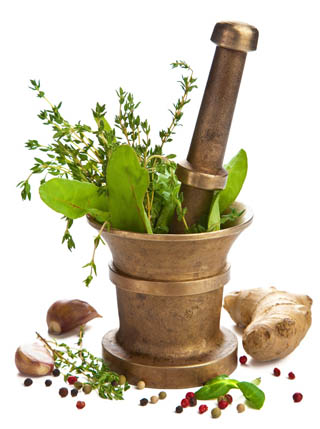 Glucohealth
Maintain Health, Naturally!
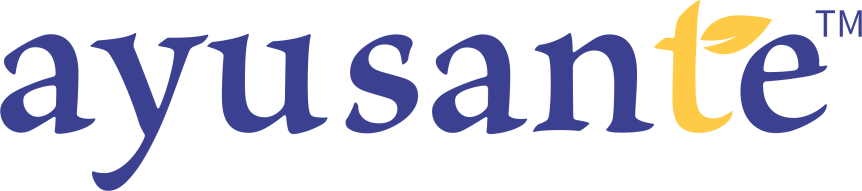 Diabetes
At present, confirmed diabetes patients in India are 67 million, with another 30 million in pre-diabetes group
By 2030, India will have the largest number of patients in the world. Diabetes is not only a blood sugar problem, but brings along other complications as well
“One-third of the diabetics develop coronary artery disease (CAD), irrespective of the precaution they take and death of 80% diabetics can be attributed to CAD
(Prof AK Srivastava, chairman, Divine Heart Multi-Specialty Hospital)
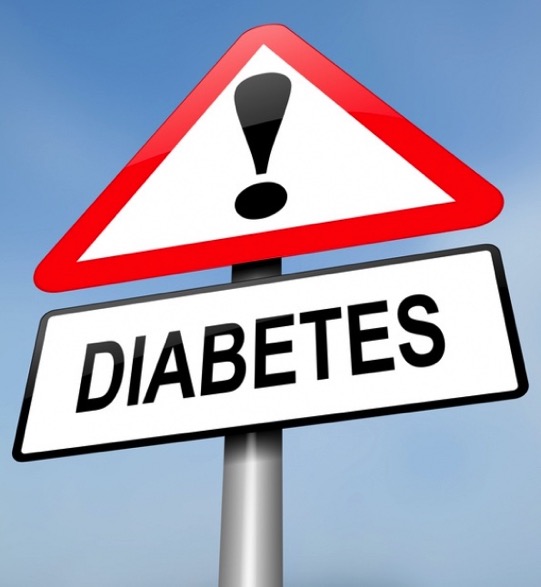 Key Glycemic Supporting Ingredients in Glucohealth
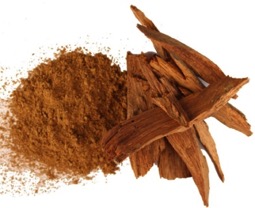 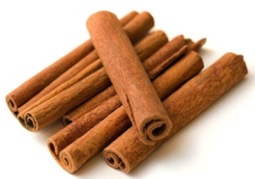 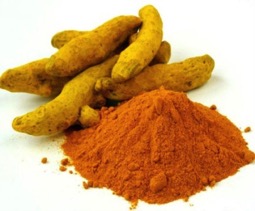 Key Glycemic Supporting Ingredients in Glucohealth
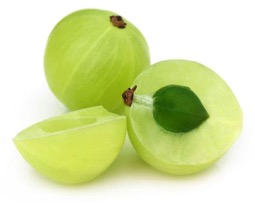 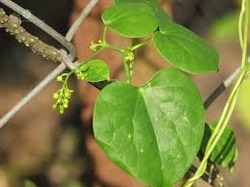 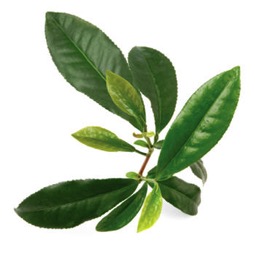 Benefits of Glucohealth
Assist body to maintain normal glycemic health 
Strengthen pancreas
Help optimize insulin secretion
Facilitate gradual glucose absorption
Prevent oxidative damages
Regulate appetite to maintain a healthy body weight
Provide strength to keep body free from chronic ailments of hyperglycemia
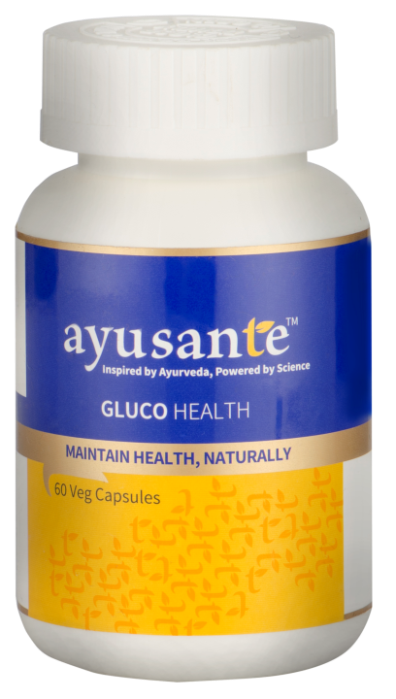 Dosage
Dosage: One capsule twice daily before food
Age Groups – above 14 years
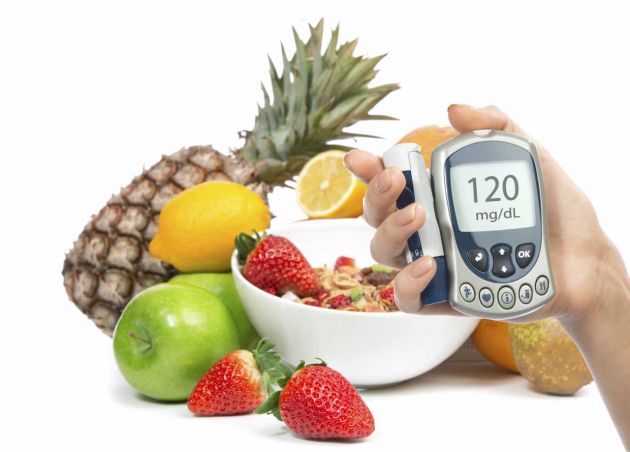 ProCard
Maintain Health, Naturally!
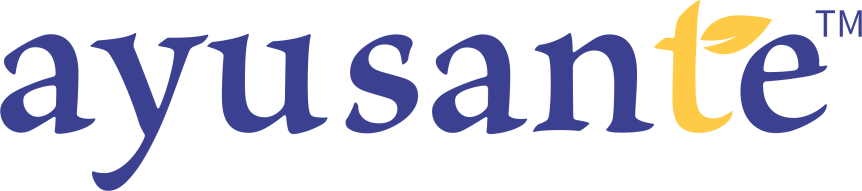 Heart Disease
One out of every four Indians between the age–group of 20–29 years have high cholesterol which is making the y-gen more and more prone to heart and liver diseases
Generally, two out of every five Indians have high cholesterol
 Top doctors in the national capital have found that youth in the country are becoming increasingly prone to high cholesterol levels
ZEE News, July, 11th, 2013
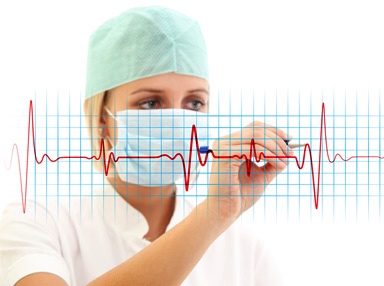 Key Cardio Supportive Ingredients in Procard
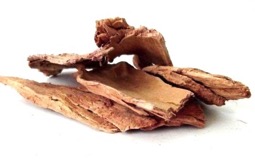 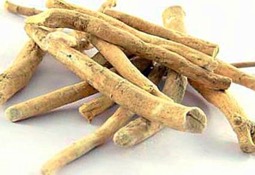 Key Cardio Supportive Ingredients in Procard
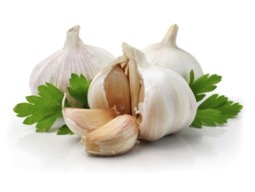 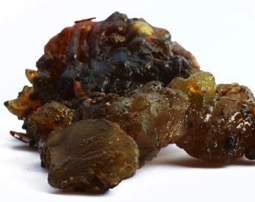 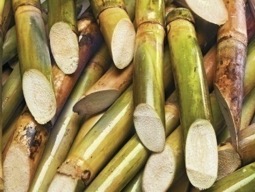 Benefits of Procard
Acts as a cardio-tonic
Helps to manage lipid profile and reduce the risk of atherosclerosis
Helps regulates cholesterol and LDL – “Bad Cholesterol” levels in the blood
Helps to improves HDL – “Good Cholesterol” levels in the blood
Helps to improves blood circulation and useful in management of cardio vascular disease
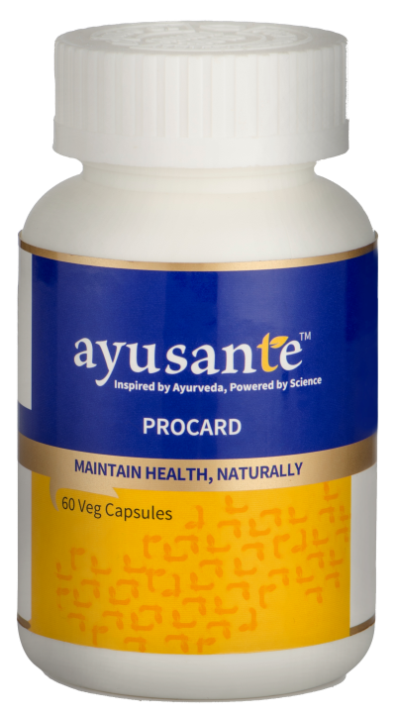 Dosage
One to Two Capsules Twice daily
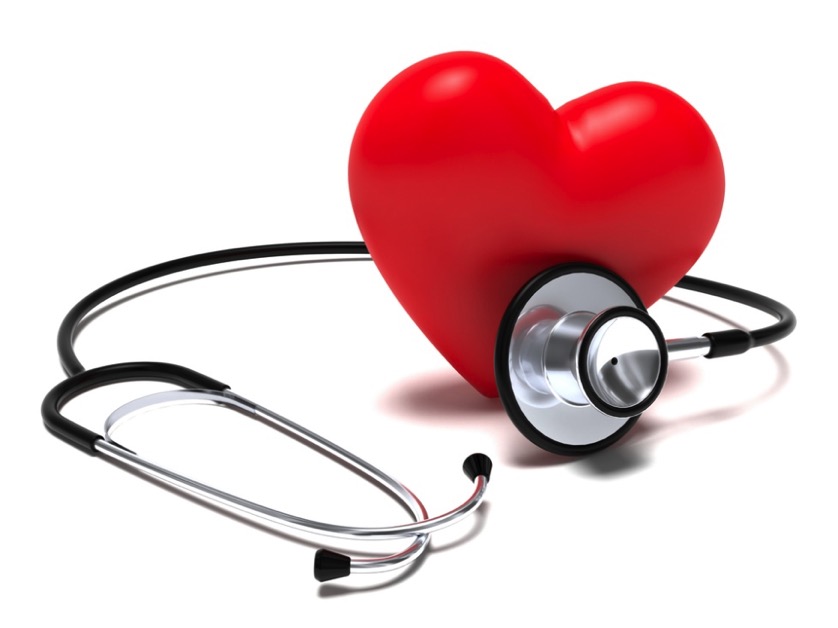 ToxClean
Detox, Naturally!
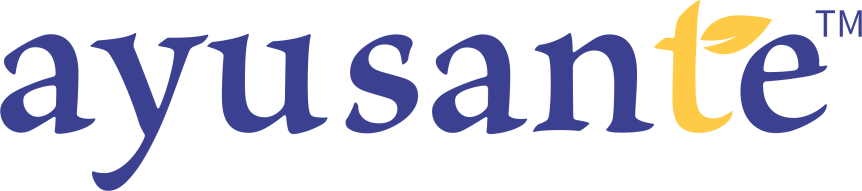 Detoxification
Detoxification is the process of clearing toxins from the body
Poor digestion, colon dysfunction, reduced liver function, and poor elimination from the body, all add to increased toxicity in the body
Naturally, the body clears toxins in the liver and excrete through the kidneys, skin and lungs
When the liver gets overburdened, it starts to store toxins in the fat tissues, and these re-circulate in the blood and lead to many diseases
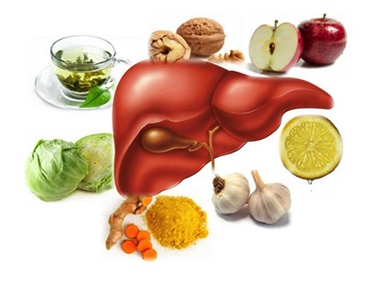 Process of Detoxification & Elimination
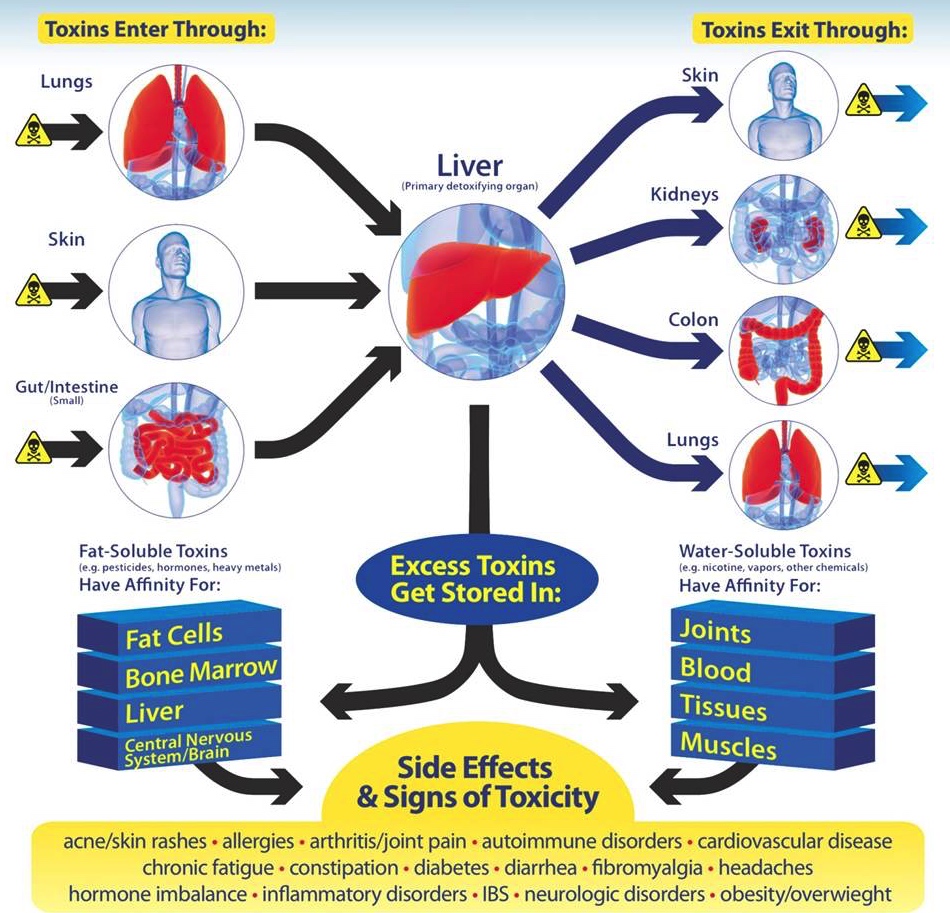 Key Detoxifying Ingredients in Toxclean
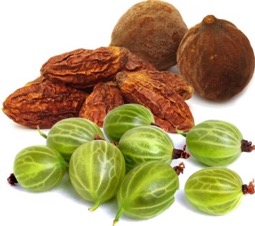 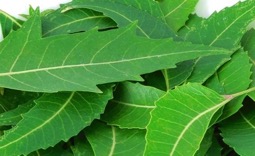 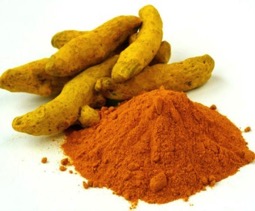 Key Detoxifying Ingredients in Toxclean
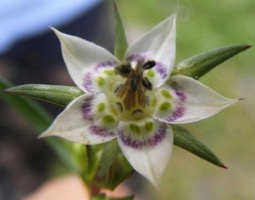 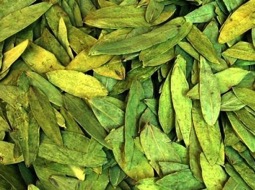 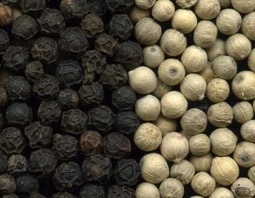 Benefits of Toxclean
Helps to cleanse colon and purify blood
Helps to relieve constipation
It has Hepato-protective properties – helps to support liver function
Helps to regulate digestion and metabolism 
It has anti – microbial properties and helps promote skin health (acne, pimple, etc.)
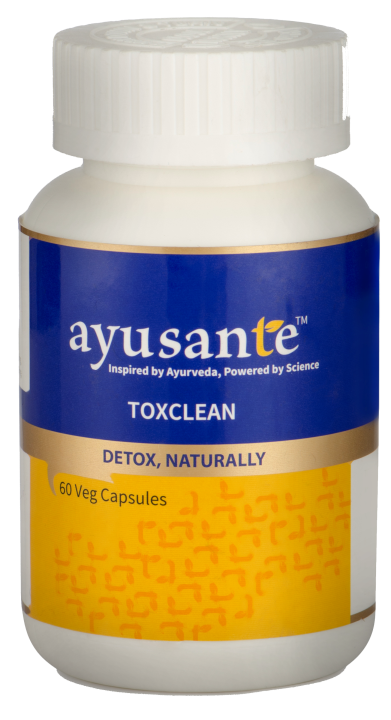 Dosage
One Capsule Thrice daily
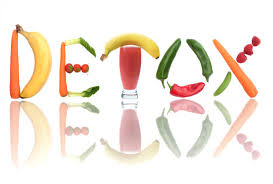 Vital Complex
Detox, Naturally!
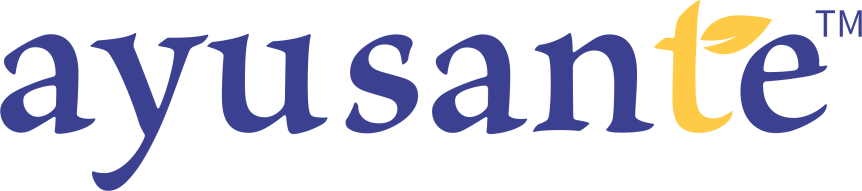 Oxidative Stress
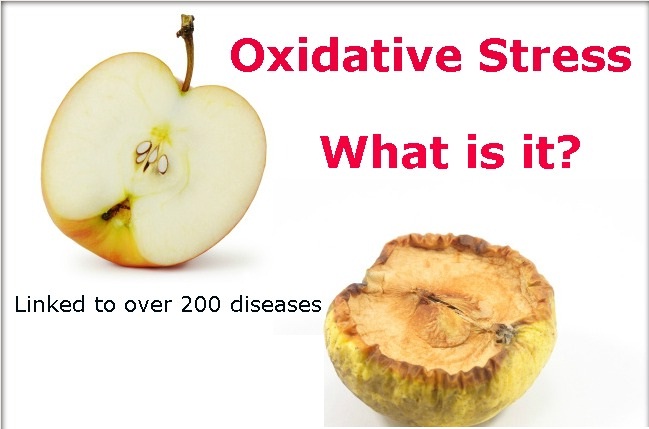 Oxidative stress is an imbalance between the production of free radicals and the ability of the body to counteract or detoxify their harmful effects through neutralization by antioxidants
What are Antioxidants?
Antioxidants are synthetic or natural substances that prevents or delay some types of cell damage by free radicals
Cellular damage is a common pathway for cancer, aging, and a variety of diseases
Antioxidants are found in many foods, including fruits and vegetables, in the form of essential vitamins (like Vitamin A, C, E, K and H)
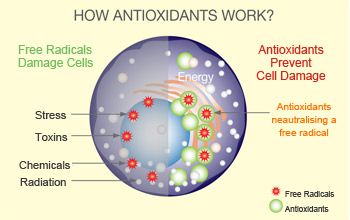 What are Antioxidants?
Key Antioxidant Ingredients in Vital Complex
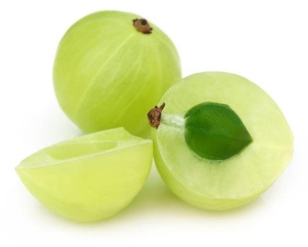 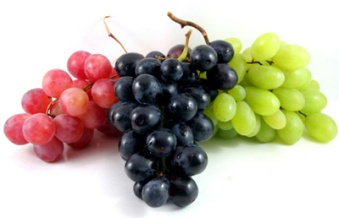 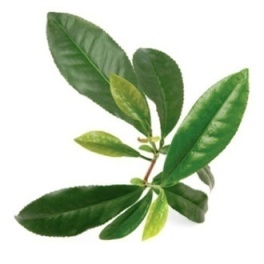 Key Antioxidant Ingredients in Vital Complex
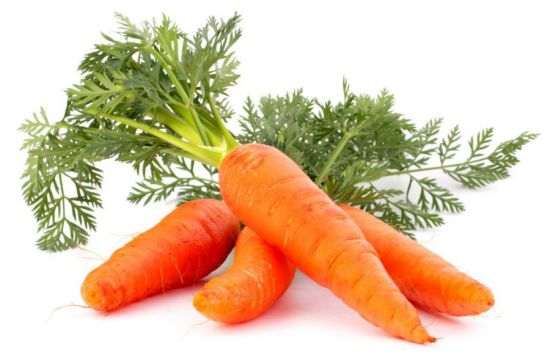 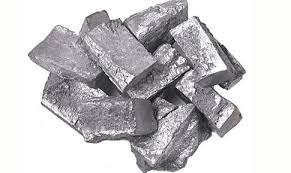 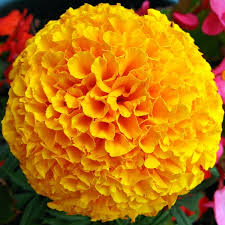 Benefits of Vital Complex
Protects from the damage of oxidative stress
Helps to nourish body tissues
Helps to accelerate cell regeneration processes
Facilitates better immunity
Tackles fatigue
Provides strength, dynamism and vitality to withstand stress
Assists in prevention of lifestyle diseases
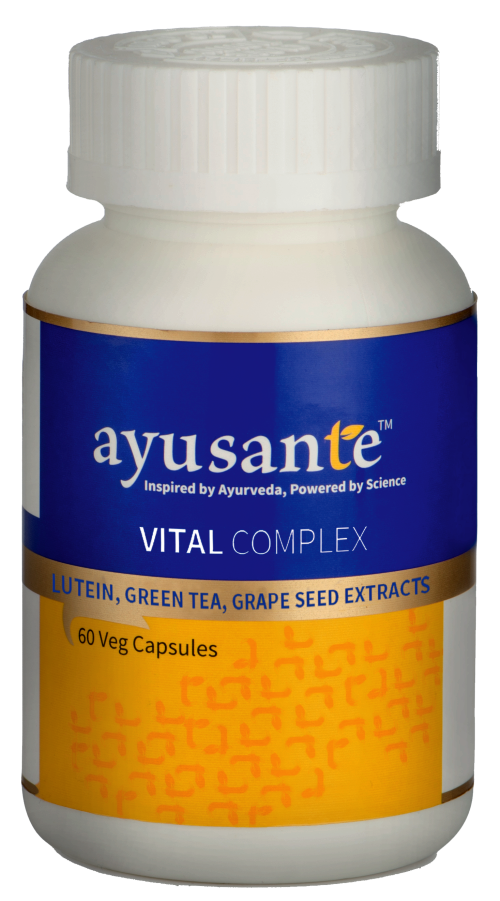 Dosage
One Capsules Twice daily (before food)
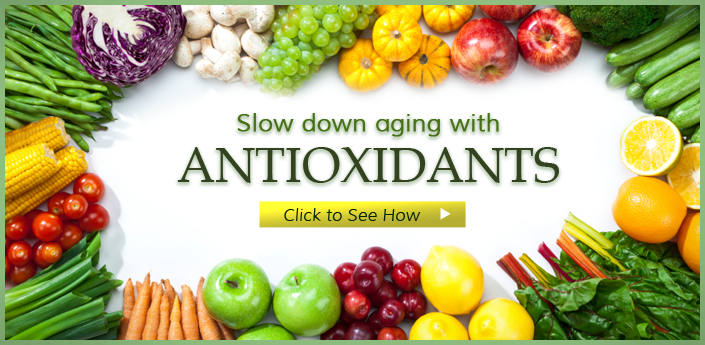 RespoCare
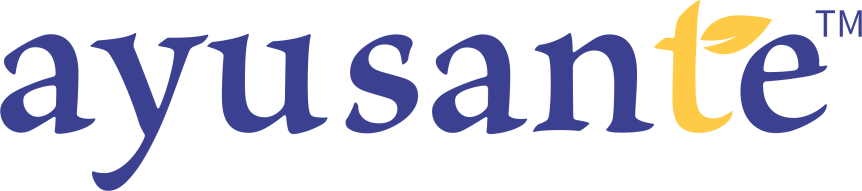 Respiratory Tract Infections
Common Upper RTIs:-
The common cold
Tonsillitis – infection of the tonsils & tissues at the back of the throat
Sinusitis – infection of the sinuses
Laryngitis – infection of the larynx
Flu 

Common Lower RTIs:-
Bronchitis – infection of the airways
Pneumonia – infection of the lungs
Bronchiolitis – an infection of the small airways that affects babies and children aged under two
Tuberculosis – persistent bacterial infection of the lungs
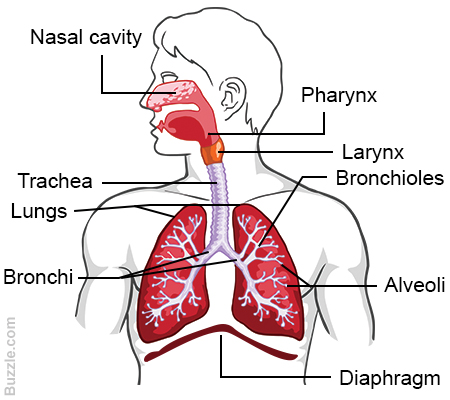 Key Supporting Ingredients in Respocare
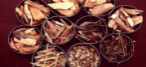 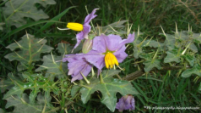 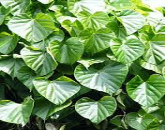 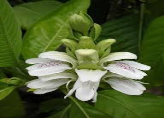 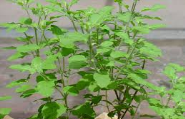 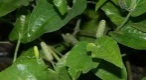 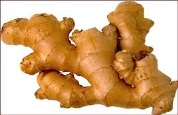 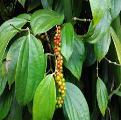 Benefits of Respocare
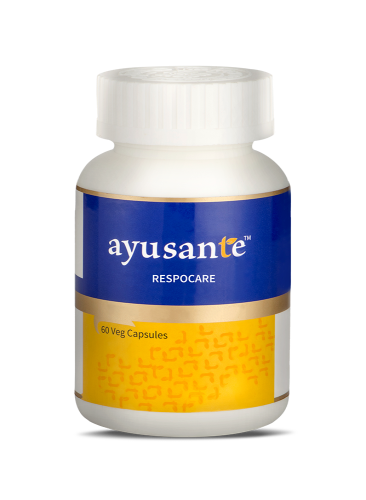 It is beneficial for those with Cough, Asthma and weak lungs.
It has Bronchodilator effect Improves the immunity and prevents recurrent infections. 
Heals the problems associated with throat & chest.
Also good in cases of mucus and cold conditions
Minimizes symptoms of the common cold and other respiratory conditions shows expectorant property.
Helps to break up the mucus.
Dosage
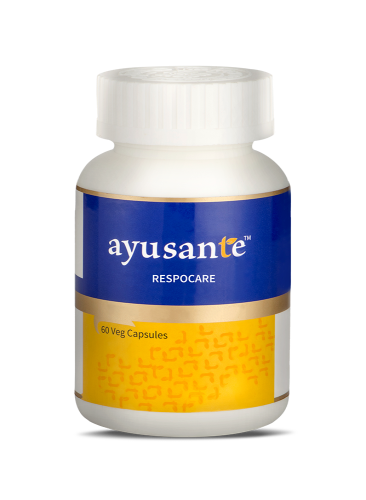 One Capsule Thrice daily
LiverHealth
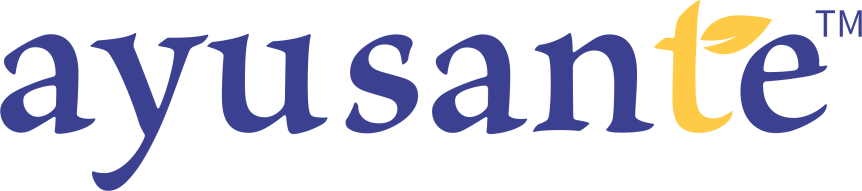 Liver Disorders
According to the latest WHO data published in may 2014 Liver Disease Deaths in India reached 216,865 or 2.44% of total deaths. 

Liver diseases affect one in 5 Indians (As per TOI , 4th March’2014)

In more than 90% cases, patients don’t realize that they have a liver disease until it’s late.
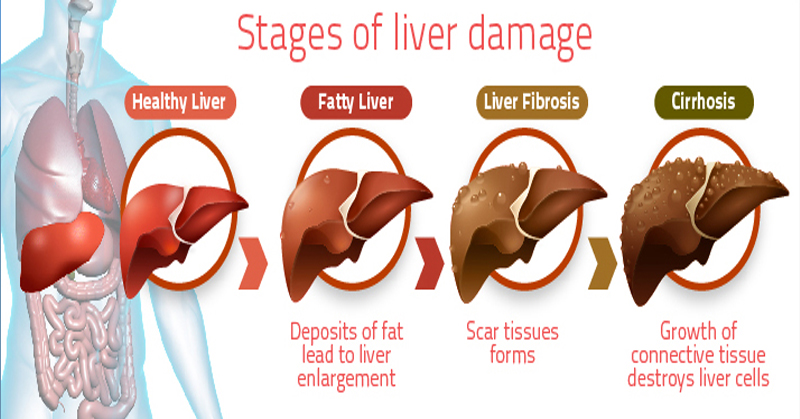 Key Liver Supporting Ingredients in Liverhealth
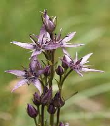 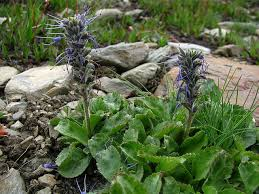 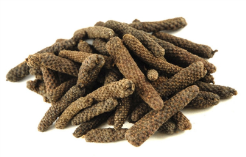 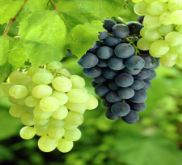 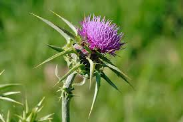 Benefits of Liverhealth
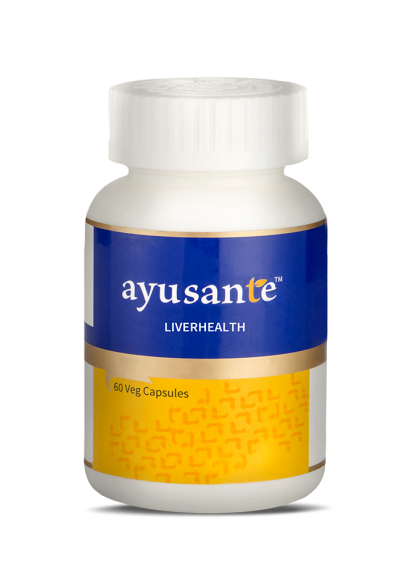 Help in rejuvenating the damaged liver cells.
Show anti-inflammatory action in hepatitis.
Stimulate regeneration by restricting fibrosis, but offers no protection against acute damage or against cirrhosis.
Useful drug for treatment of chronic liver diseases.
Help in liver cells rejuvenation
Dosage
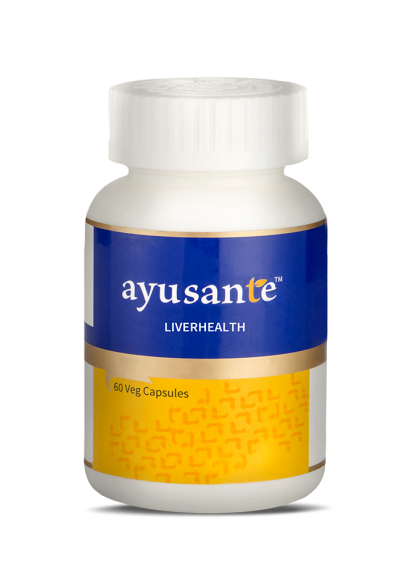 One Capsule Thrice daily (above 14 years of age)
EXCLUSION CATEGORY :
Not to be given to pregnant females and population with Gastric Ulcers
KidneyHealth
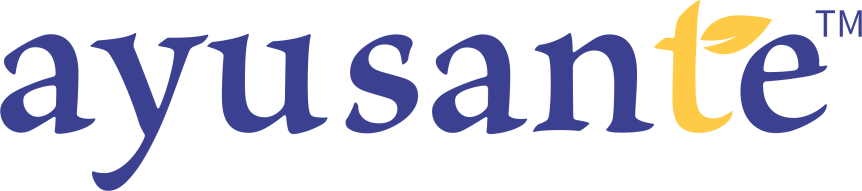 Kidney Disease in India
One in every 10 adults in India suffers from chronic kidney disease (CKD).

Nearly five lakh patients are in need of life-long dialysis or transplant.
         ( Sanjay K. Agarwal, Professor and Head of Nephrology, AIIMS.)

National Kidney Foundation of India estimates that 100 people in a million suffer from kidney ailments in India.
Key Kidney Supporting Ingredients in Kidneyhealth
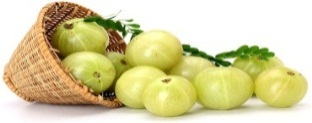 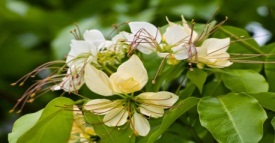 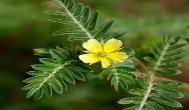 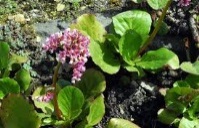 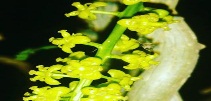 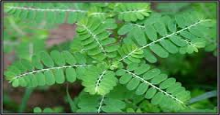 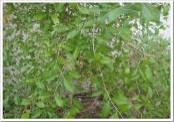 Benefits of Kidneyhealth
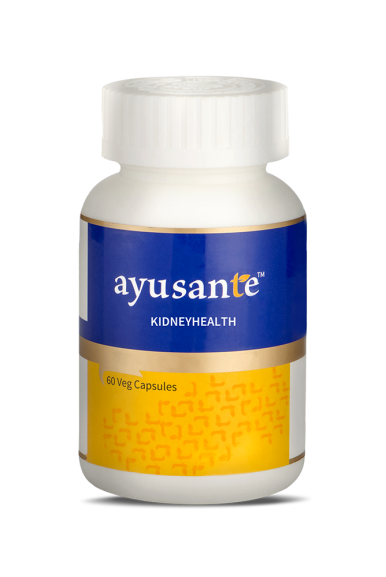 Considered as the stonebreaker
The herb neutralizes the enzyme responsible for stone formation.
Works as diuretic.
Contains main drug for stone of kidney and urinary bladder.
It is a rejuvenator that enhances the healing process and immunity. 
Interfere with many stages of stone formation, reducing crystals aggregation, modifying their structure and composition
Dosage
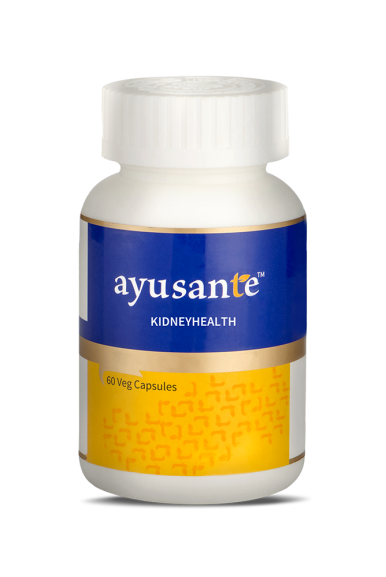 One Capsule Thrice a day
EXCLUSION CATEGORY :
Not to be given below 18 years of age
To be given to pregnant females only on doctor’s suggestion.
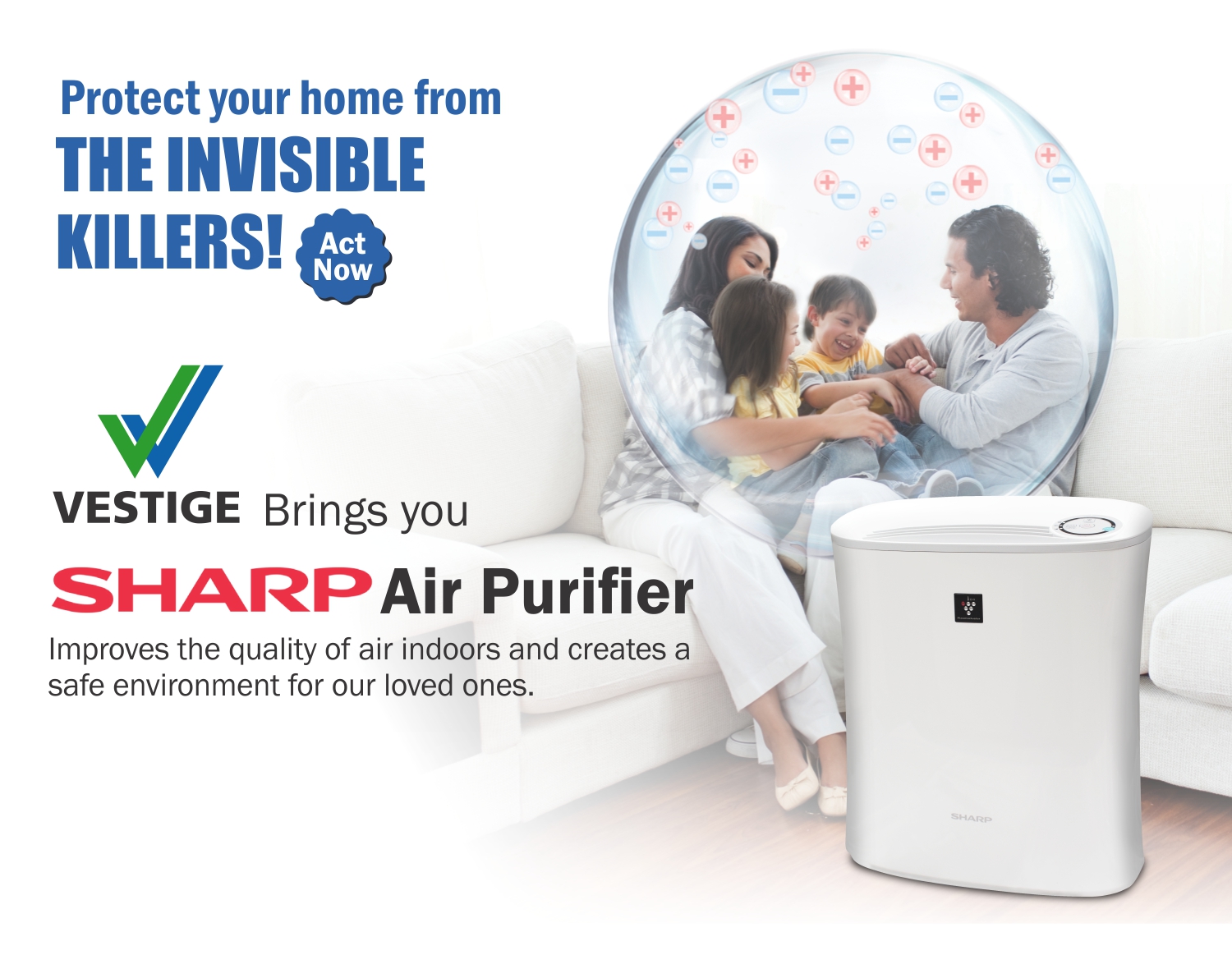 Indoor Air Pollution
Indoor air can be 5 to 10 times more polluted  than the air outside your house
The air we breathe contains the poisonous substances
We Spend 90% of our time Indoors -  WHO
There are more allergic elements indoor than outdoor
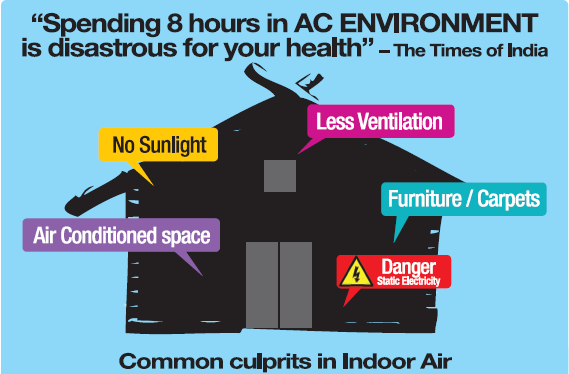 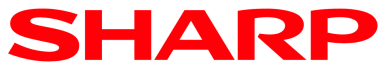 Indoor Air Pollution – Poses a huge risk to Health
Several studies have shown that there is a direct relationship between exposure to air pollutants and aggravation of asthma 
The volume of air that we breath are mostly polluted indoor air full of poisonous harmful substances which accumulates in the airway passage, resulting in infection and contraction of the airway muscles
The common indoor triggers are – pet dander, dust mites, pollen, perfumes, mold, fungus etc.
Continuous exposure to polluted air can lead to wheezing, coughing, shortness of breath, or tightness and pain in the chest
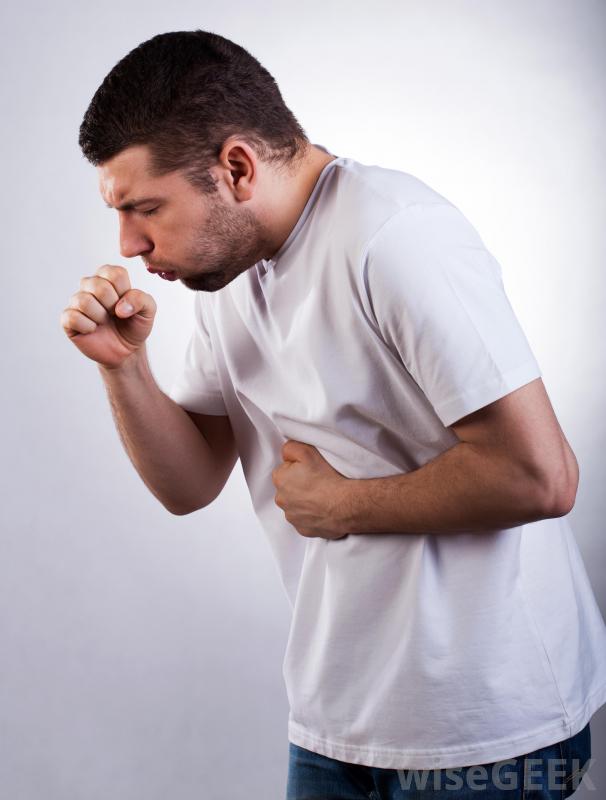 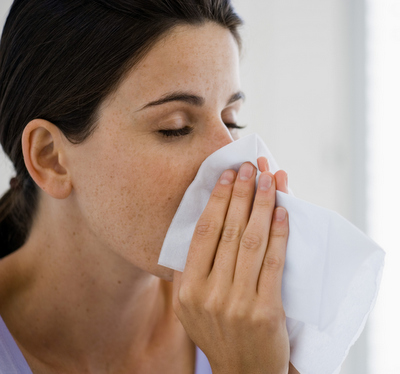 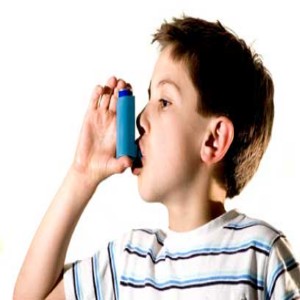 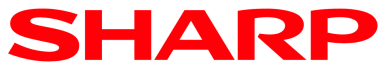 How Sharp Air Purifier works
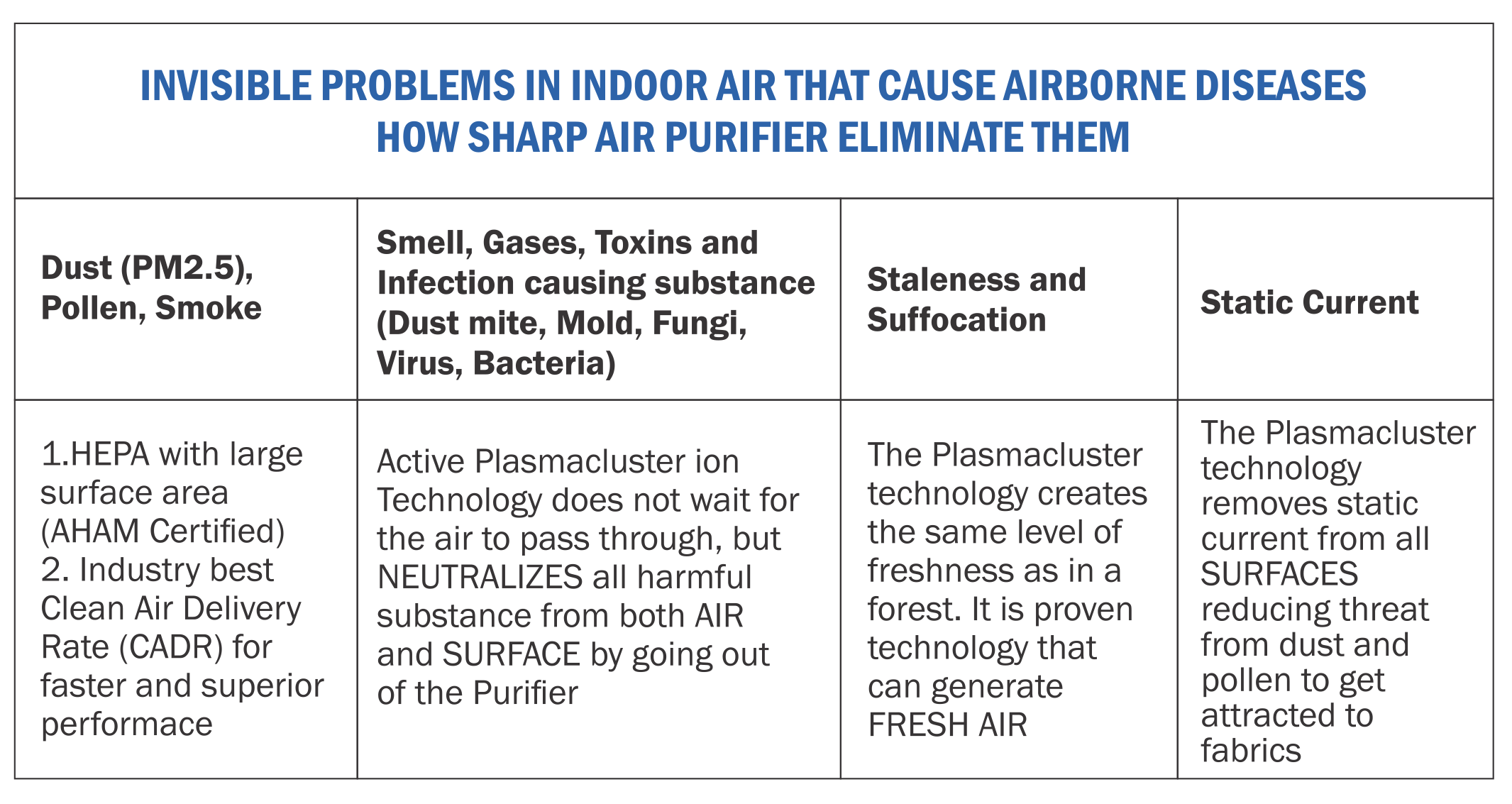 Sharp Air Purifier…
The One And Only Mechanism to
Generate forest fresh air
Kill infection causing substances                                  not only from air but also from surface
Neutralize smell and unpleasant                 odours 
Remove static electricity
Improve skin hydration
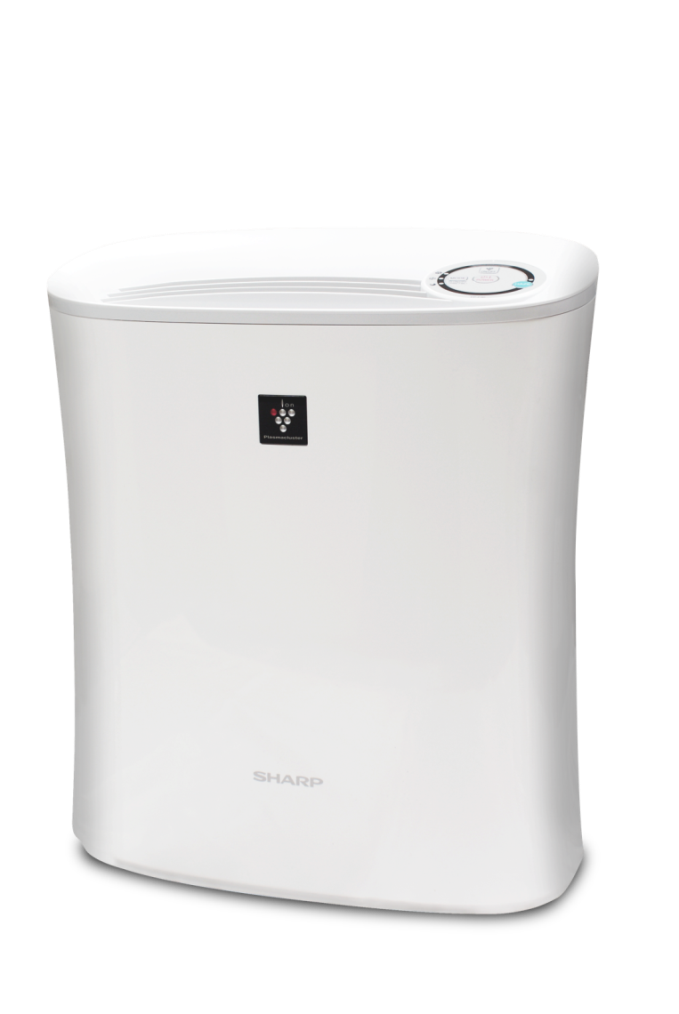 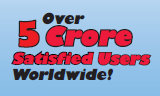 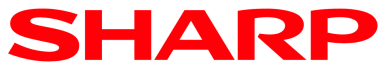 THANK YOU